Posters From Fall 2024
Group 4
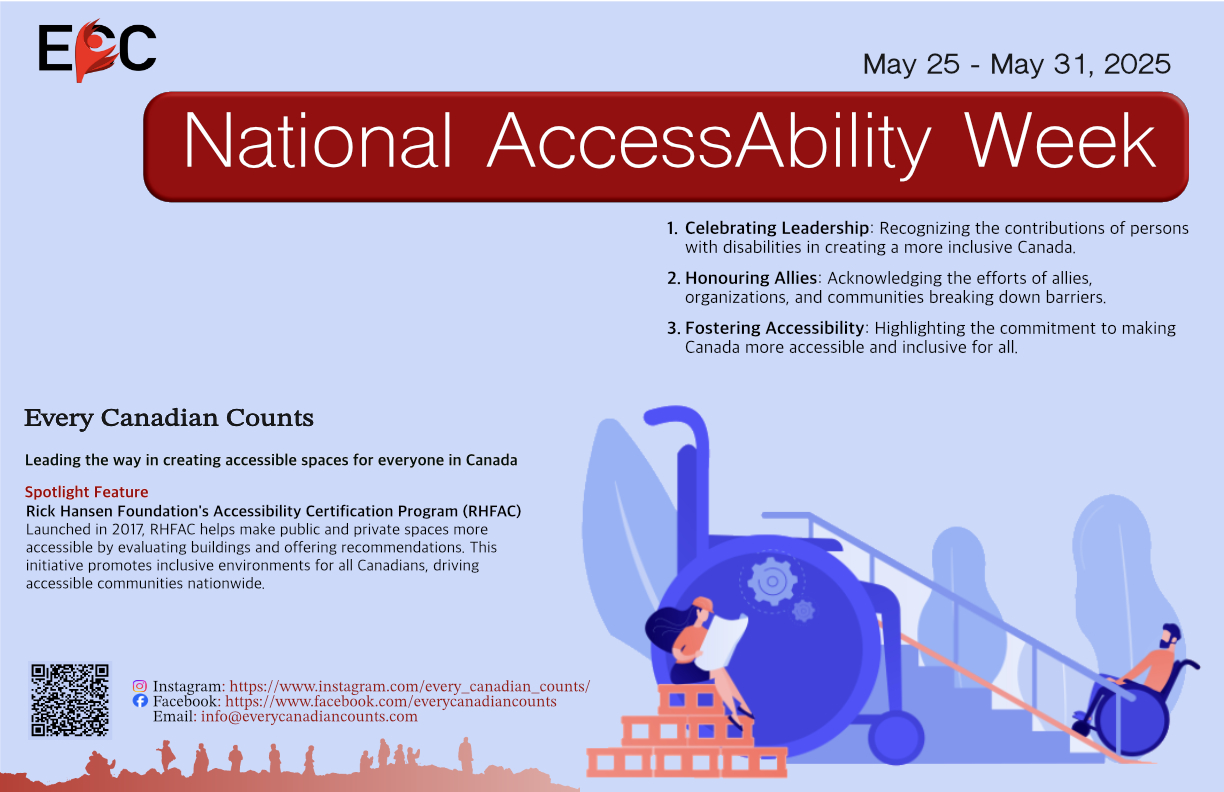 Slide 1 of 160
[Speaker Notes: https://cs1033.gaul.csd.uwo.ca/~mnovako6/posterassign/mnovako6_poster.jpg]
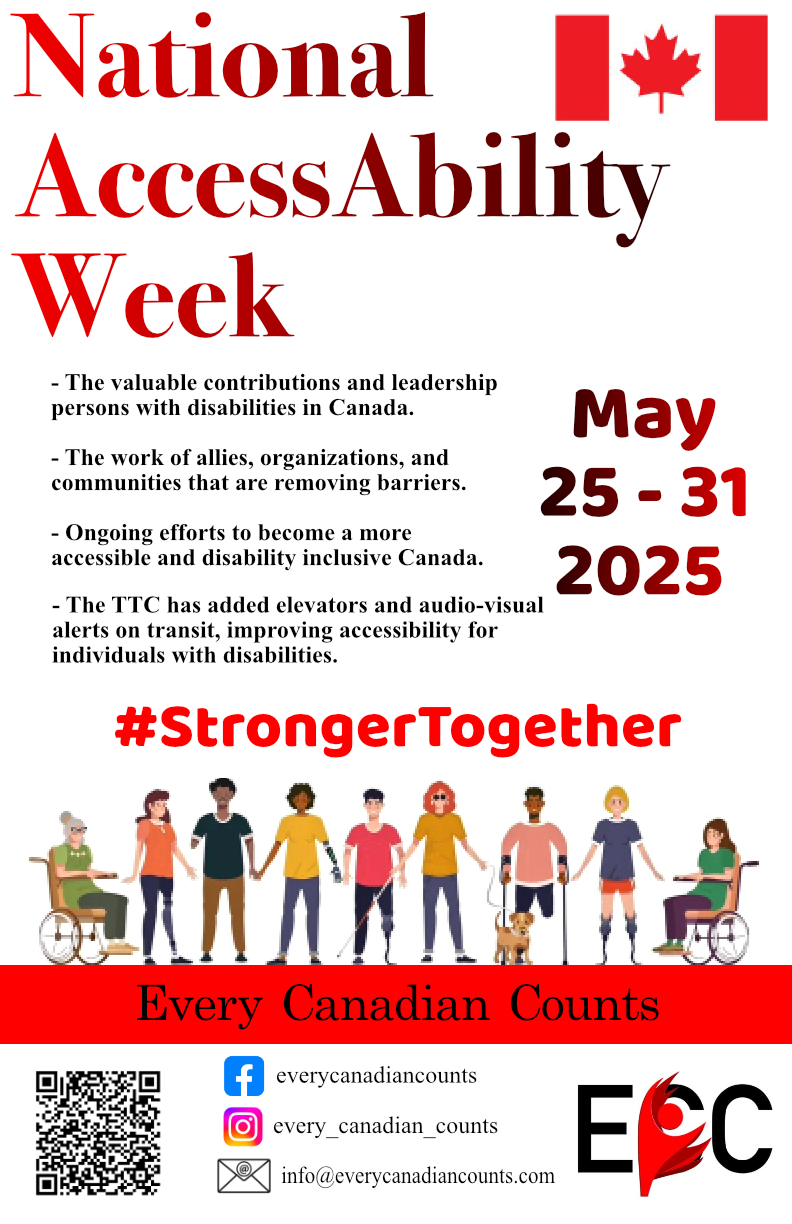 Slide 2 of 160
[Speaker Notes: https://cs1033.gaul.csd.uwo.ca/~momar46/posterassign/momar46_poster.jpg]
Slide 3 of 160
[Speaker Notes: https://cs1033.gaul.csd.uwo.ca/~mpala2/posterassign/mpala2_poster.jpg]
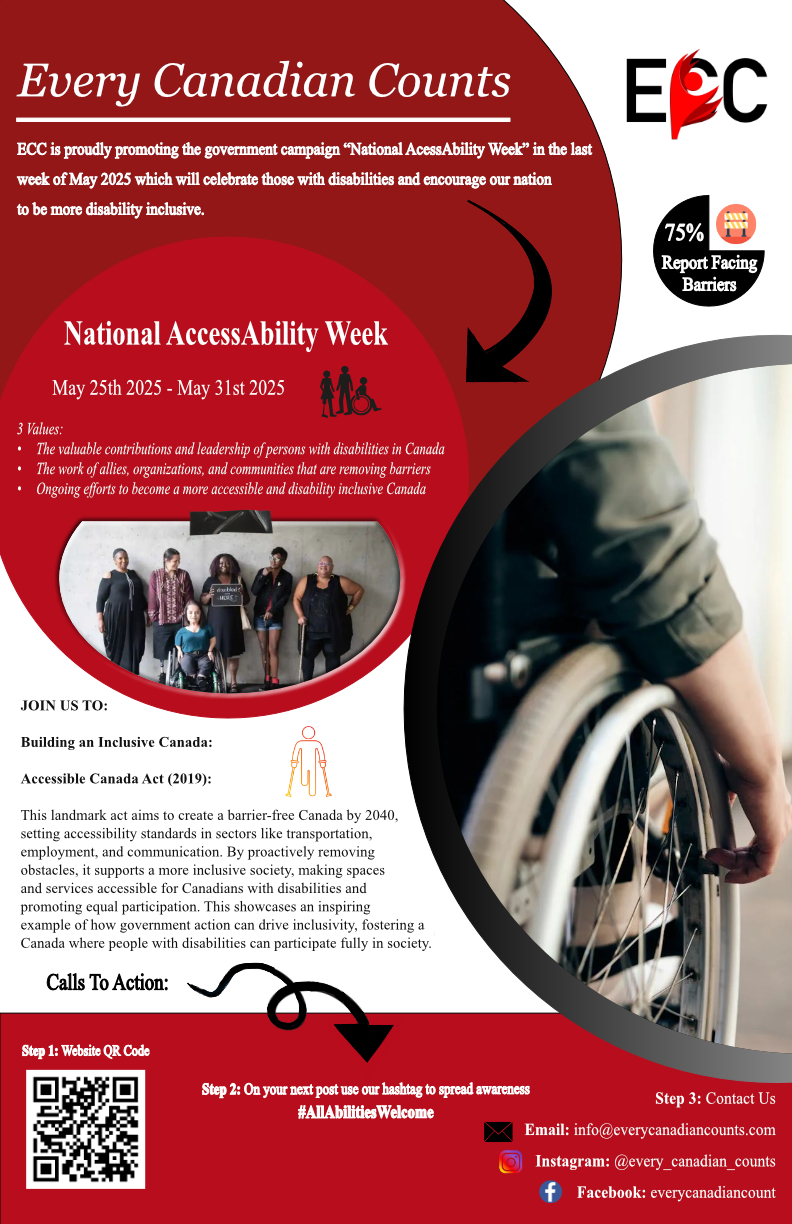 Slide 4 of 160
[Speaker Notes: https://cs1033.gaul.csd.uwo.ca/~mpate472/posterassign/mpate472_poster.jpg]
Slide 5 of 160
[Speaker Notes: https://cs1033.gaul.csd.uwo.ca/~mpeders4/posterassign/mpeders4_poster.jpg]
Slide 6 of 160
[Speaker Notes: https://cs1033.gaul.csd.uwo.ca/~mperciba/posterassign/mperciba_poster.jpg]
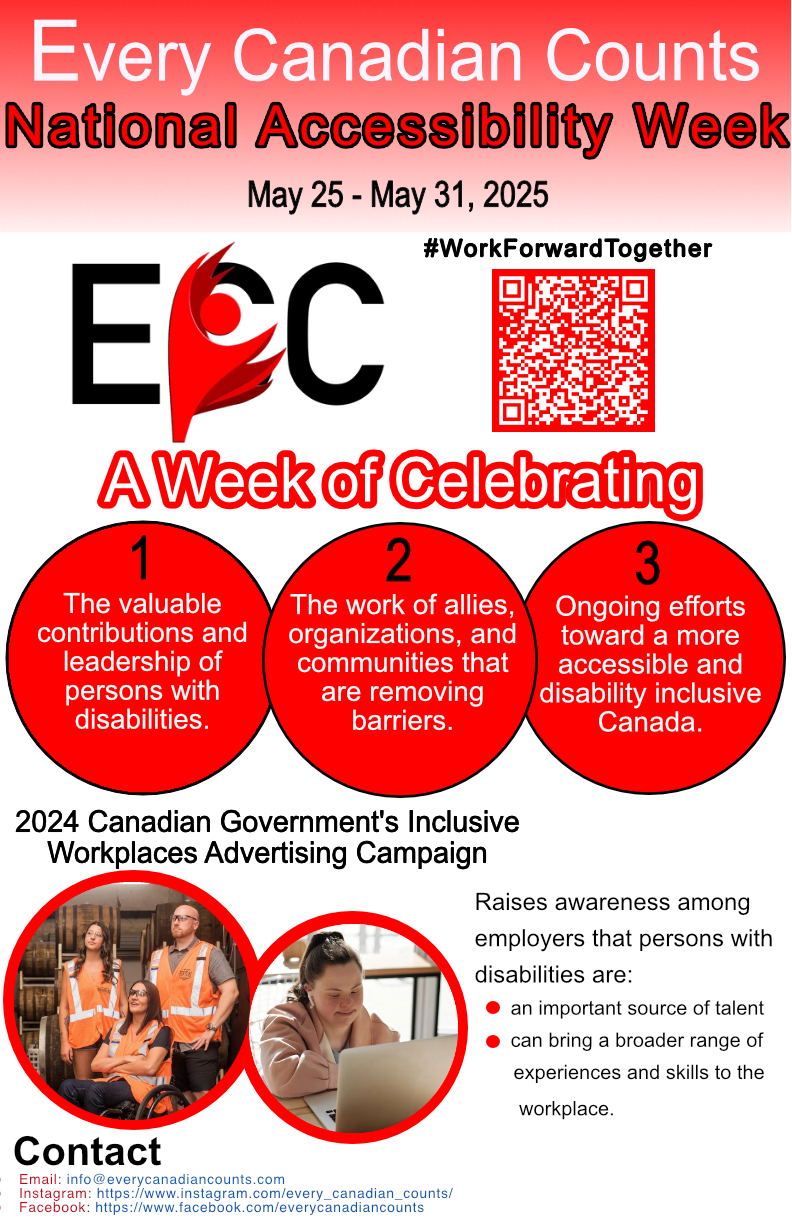 Slide 7 of 160
[Speaker Notes: https://cs1033.gaul.csd.uwo.ca/~mprezio/posterassign/mprezio_poster.jpg]
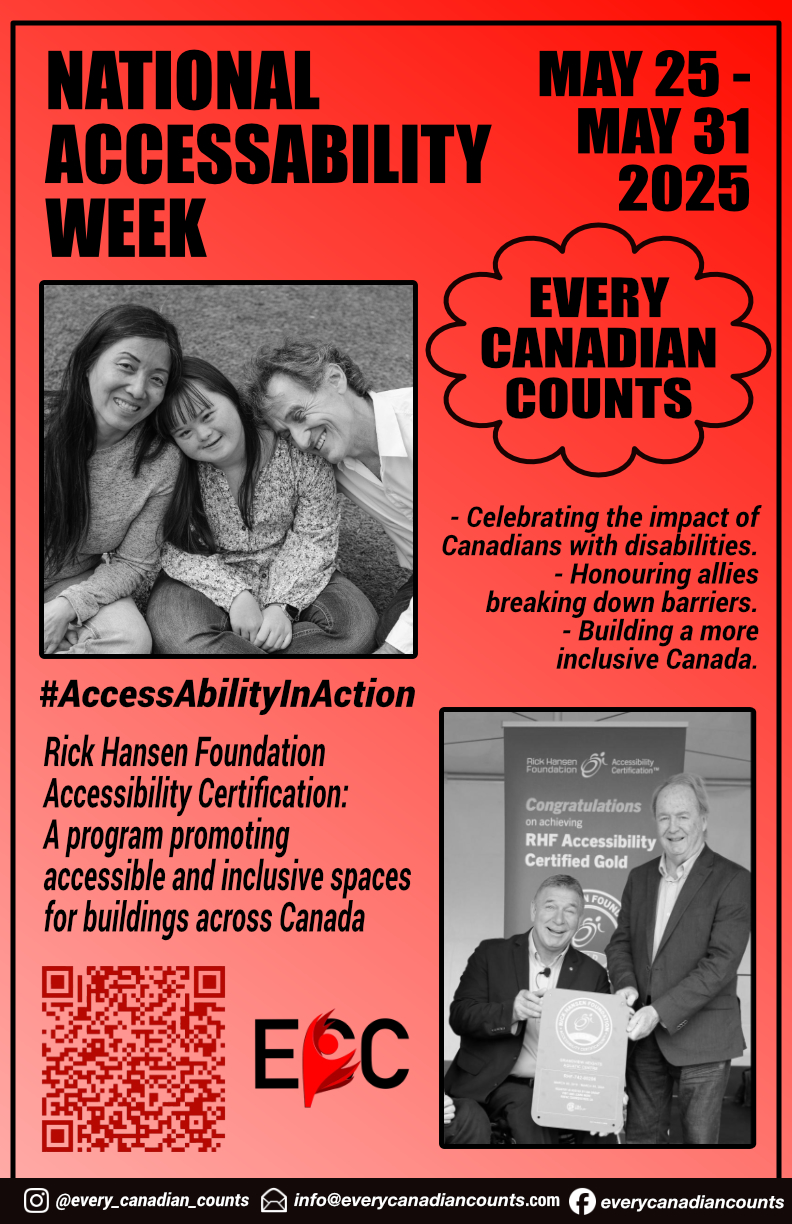 Slide 8 of 160
[Speaker Notes: https://cs1033.gaul.csd.uwo.ca/~mproum/posterassign/mproum_poster.jpg]
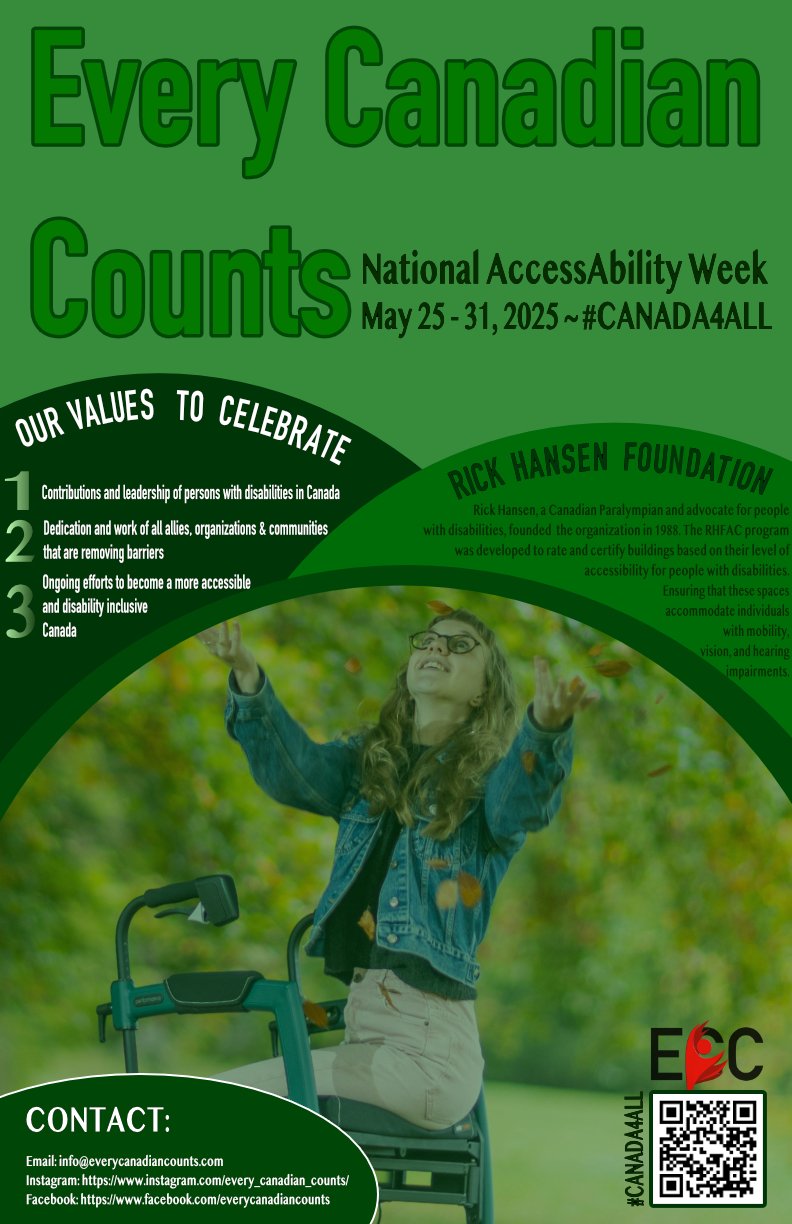 Slide 9 of 160
[Speaker Notes: https://cs1033.gaul.csd.uwo.ca/~mrich84/posterassign/mrich84_poster.jpg]
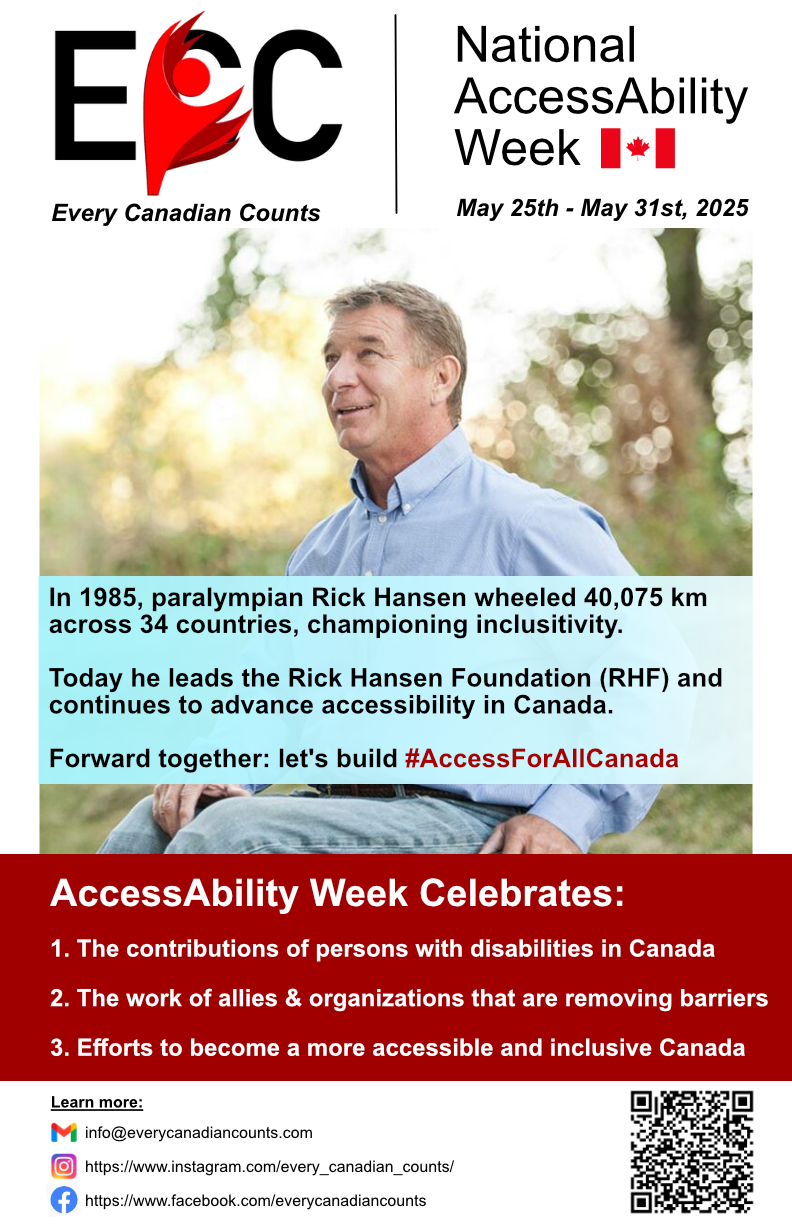 Slide 10 of 160
[Speaker Notes: https://cs1033.gaul.csd.uwo.ca/~mrubin22/posterassign/mrubin22_poster.jpg]
Slide 11 of 160
[Speaker Notes: https://cs1033.gaul.csd.uwo.ca/~msadra/posterassign/msadra_poster.jpg]
Slide 12 of 160
[Speaker Notes: https://cs1033.gaul.csd.uwo.ca/~msam7/posterassign/msam7_poster.jpg]
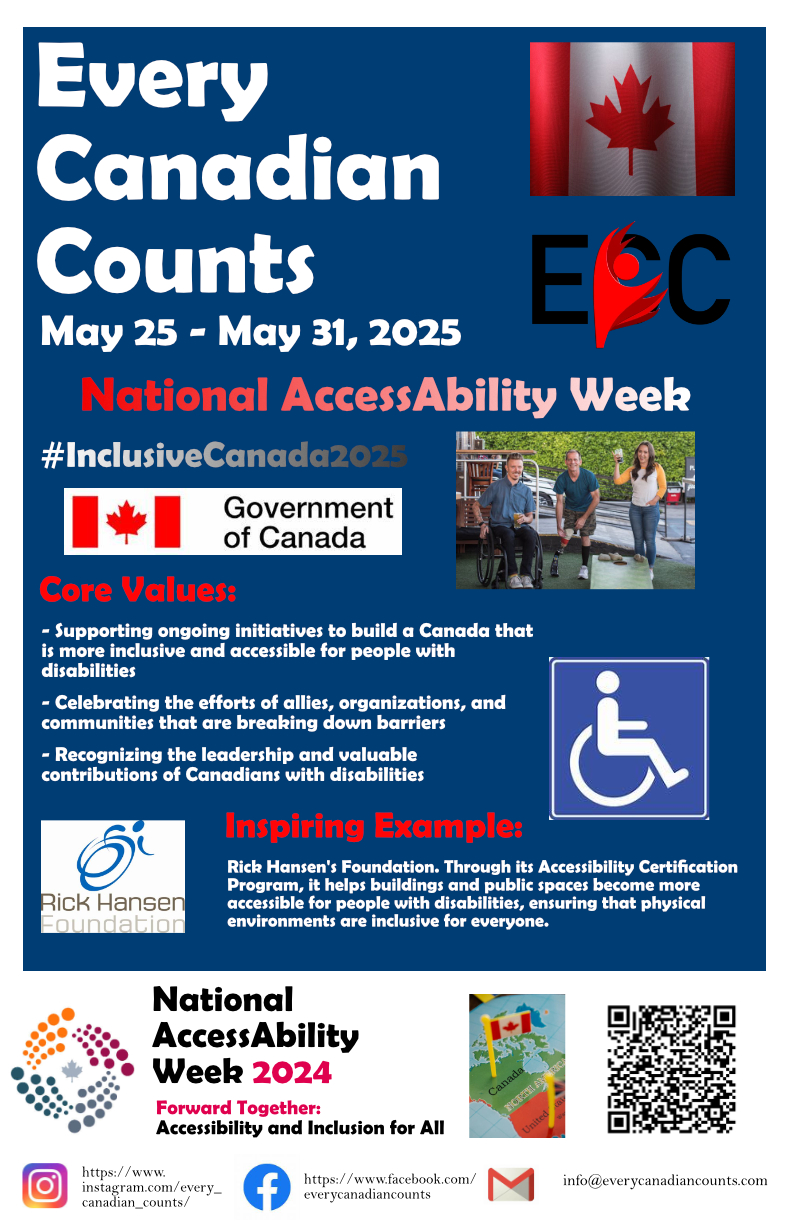 Slide 13 of 160
[Speaker Notes: https://cs1033.gaul.csd.uwo.ca/~mseifer3/posterassign/mseifer3_poster.jpg]
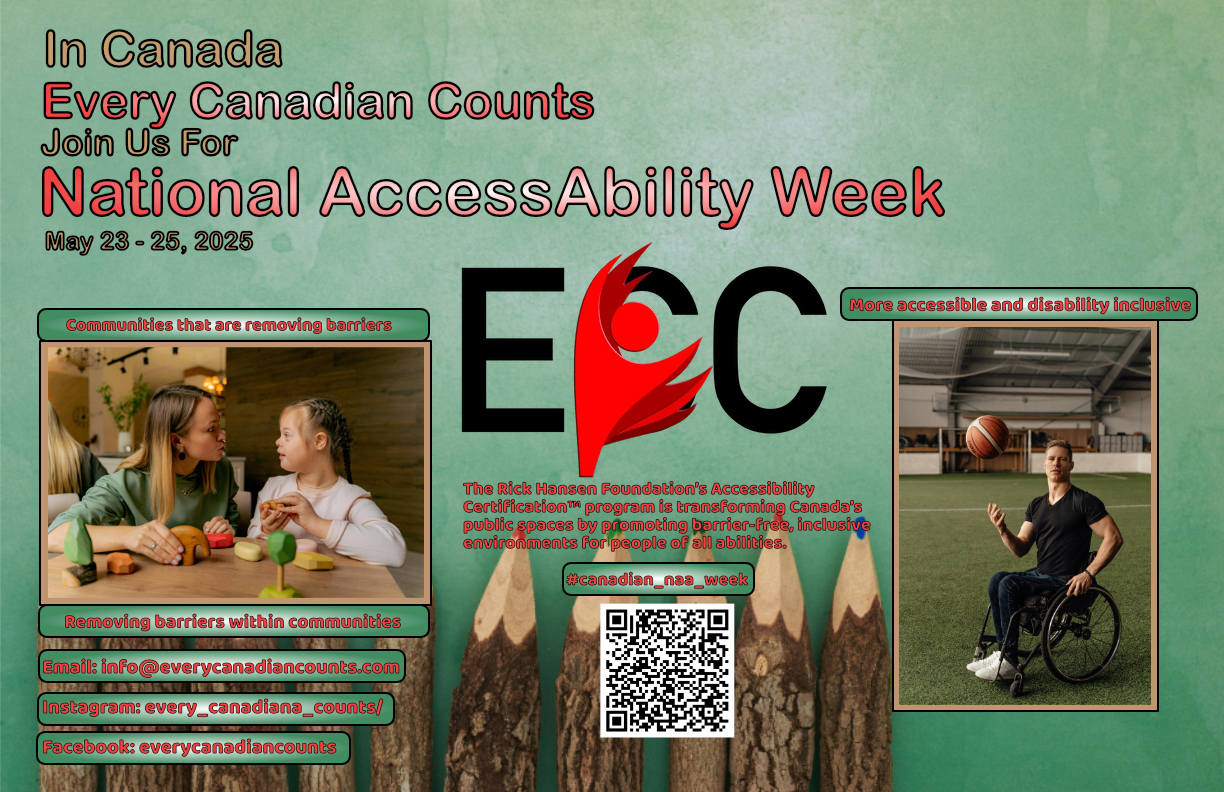 Slide 14 of 160
[Speaker Notes: https://cs1033.gaul.csd.uwo.ca/~mshi232/posterassign/mshi232_poster.jpg]
Slide 15 of 160
[Speaker Notes: https://cs1033.gaul.csd.uwo.ca/~msidd232/posterassign/msidd232_poster.jpg]
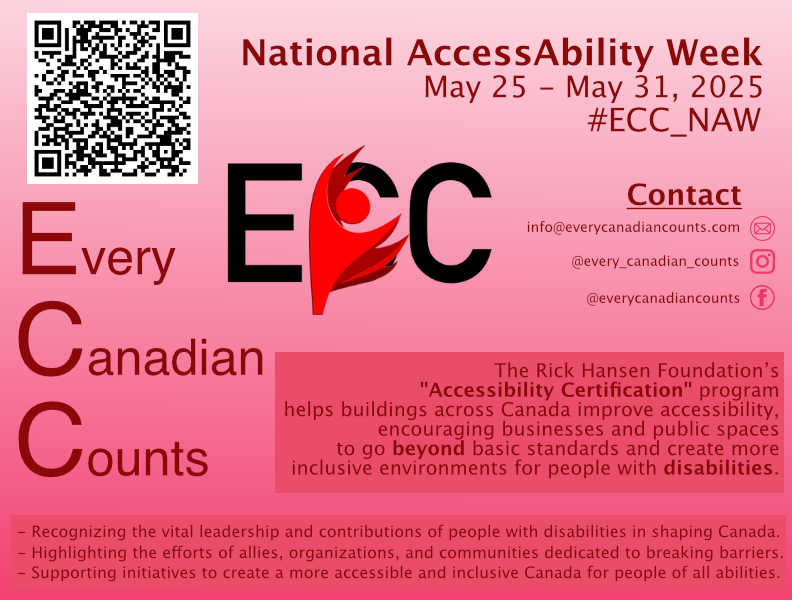 Slide 16 of 160
[Speaker Notes: https://cs1033.gaul.csd.uwo.ca/~msing386/posterassign/msing386_poster.jpg]
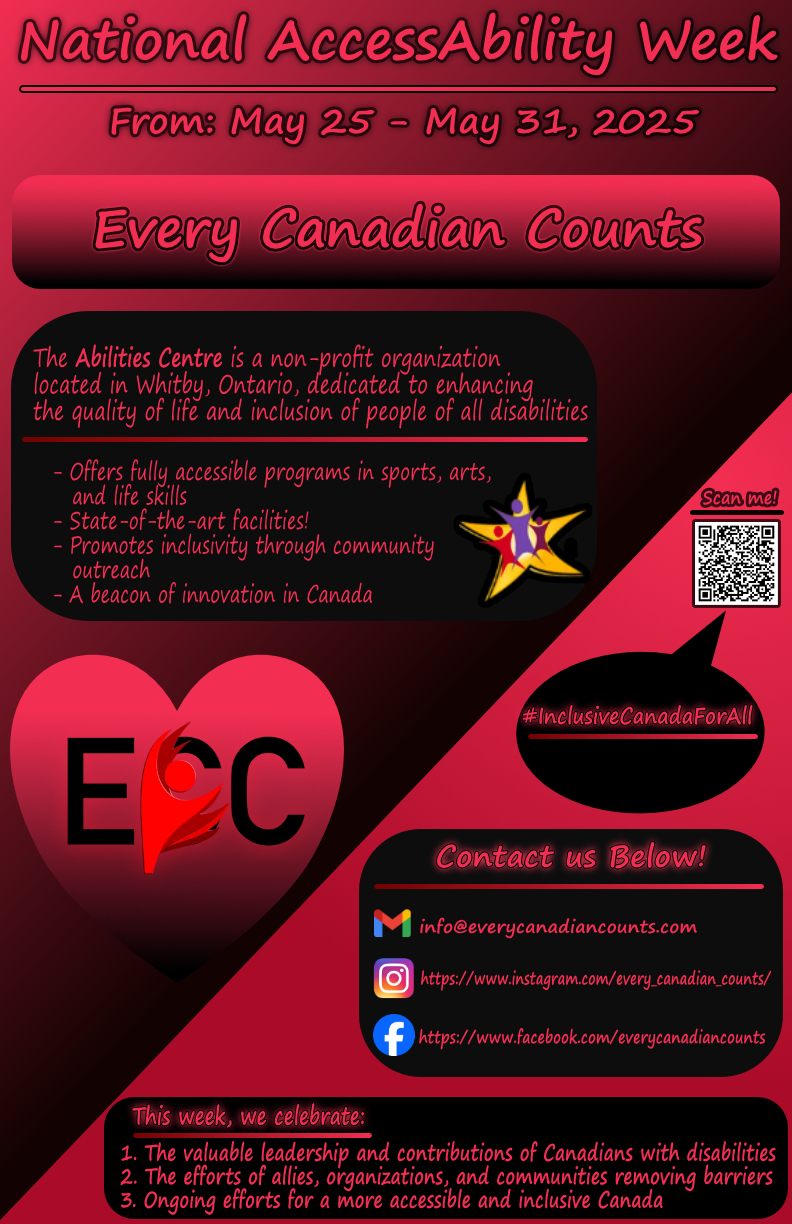 Slide 17 of 160
[Speaker Notes: https://cs1033.gaul.csd.uwo.ca/~msivers2/posterassign/msivers2_poster.jpg]
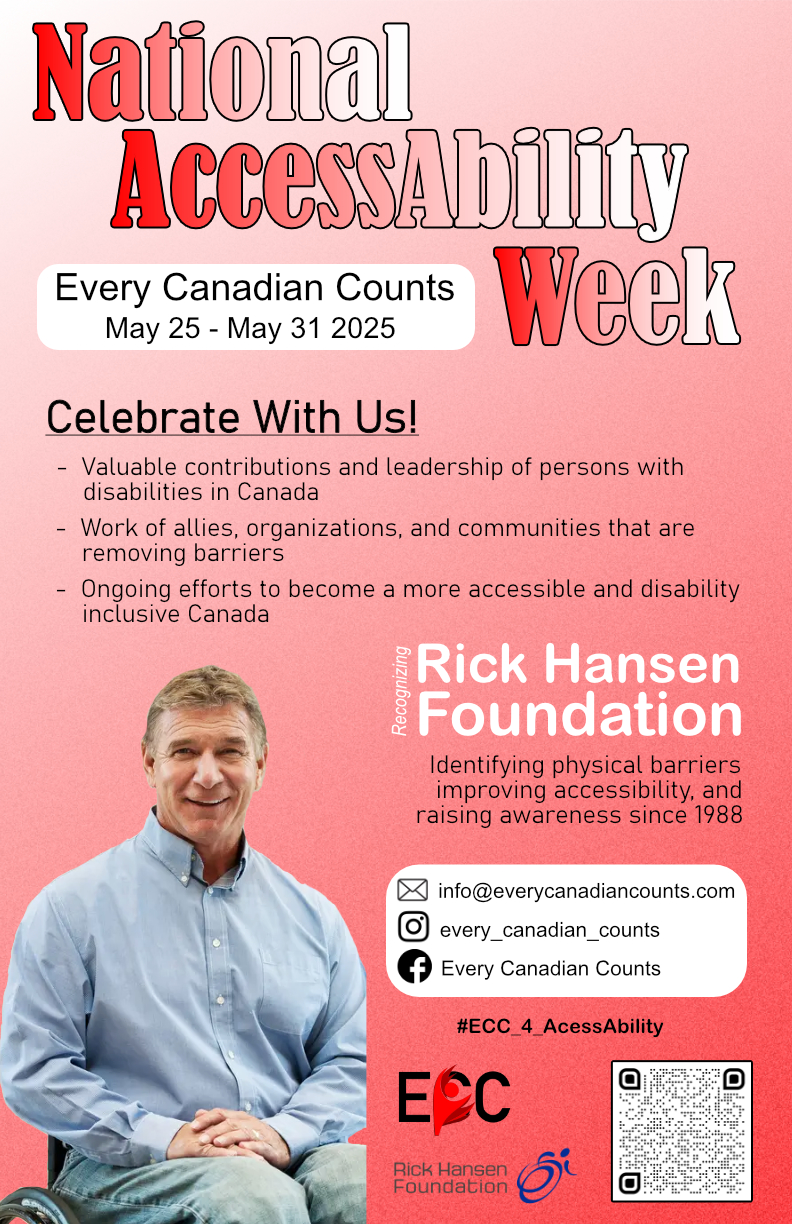 Slide 18 of 160
[Speaker Notes: https://cs1033.gaul.csd.uwo.ca/~msomer2/posterassign/msomer2_poster.jpg]
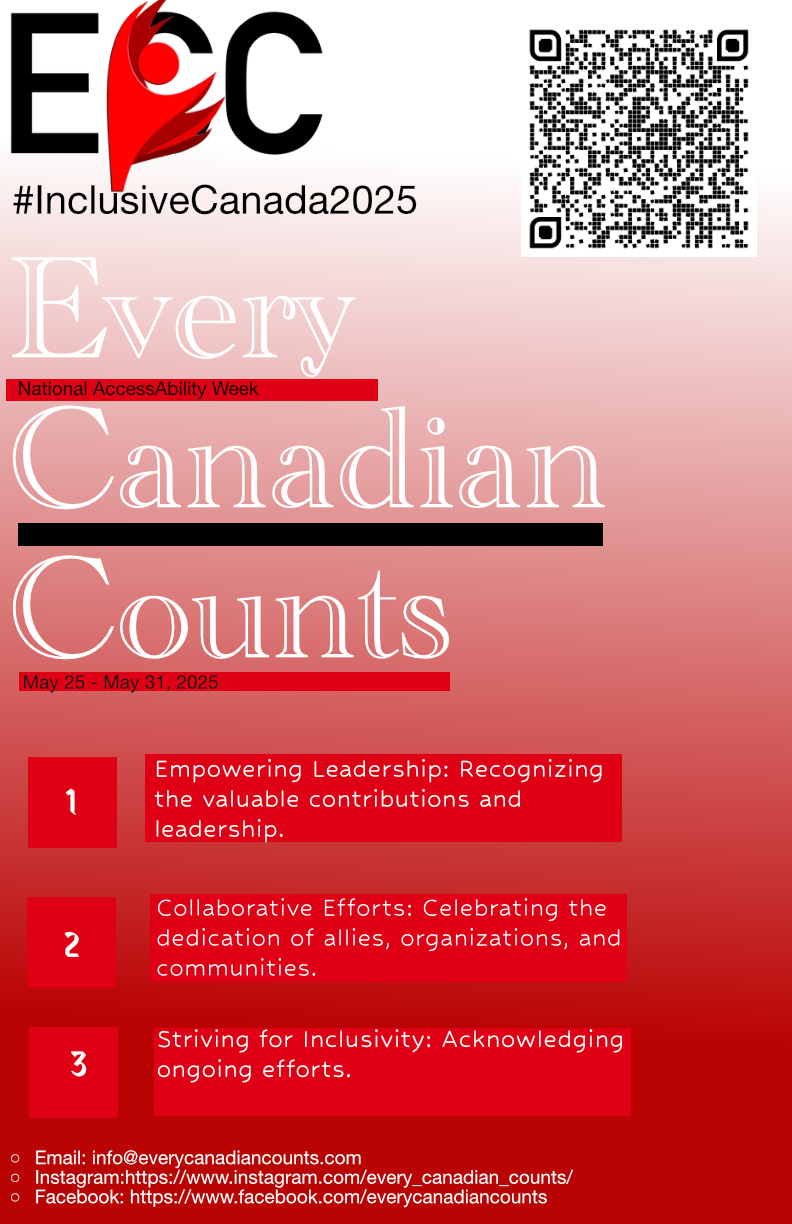 Slide 19 of 160
[Speaker Notes: https://cs1033.gaul.csd.uwo.ca/~mspagnu5/posterassign/mspagnu5_poster.jpg]
Slide 20 of 160
[Speaker Notes: https://cs1033.gaul.csd.uwo.ca/~mvanhoo3/posterassign/mvanhoo3_poster.jpg]
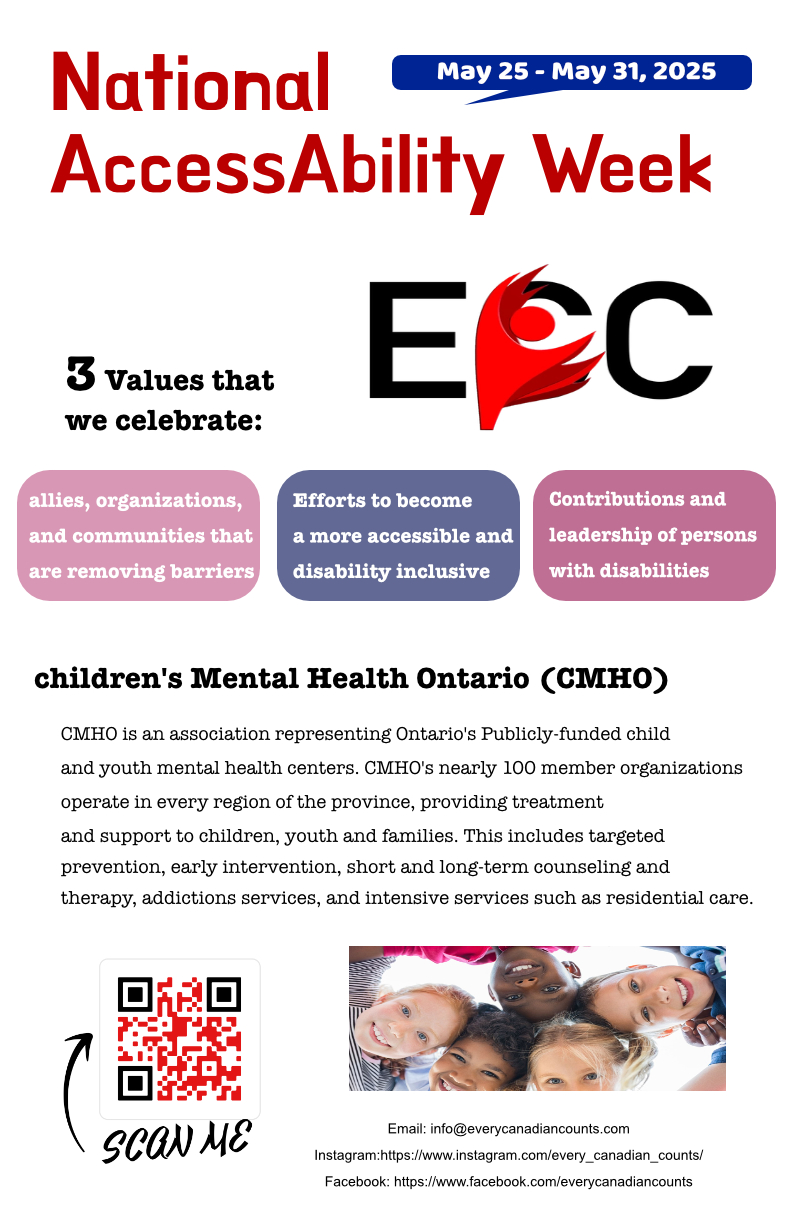 Slide 21 of 160
[Speaker Notes: https://cs1033.gaul.csd.uwo.ca/~mxu545/posterassign/mxu545_poster.jpg]
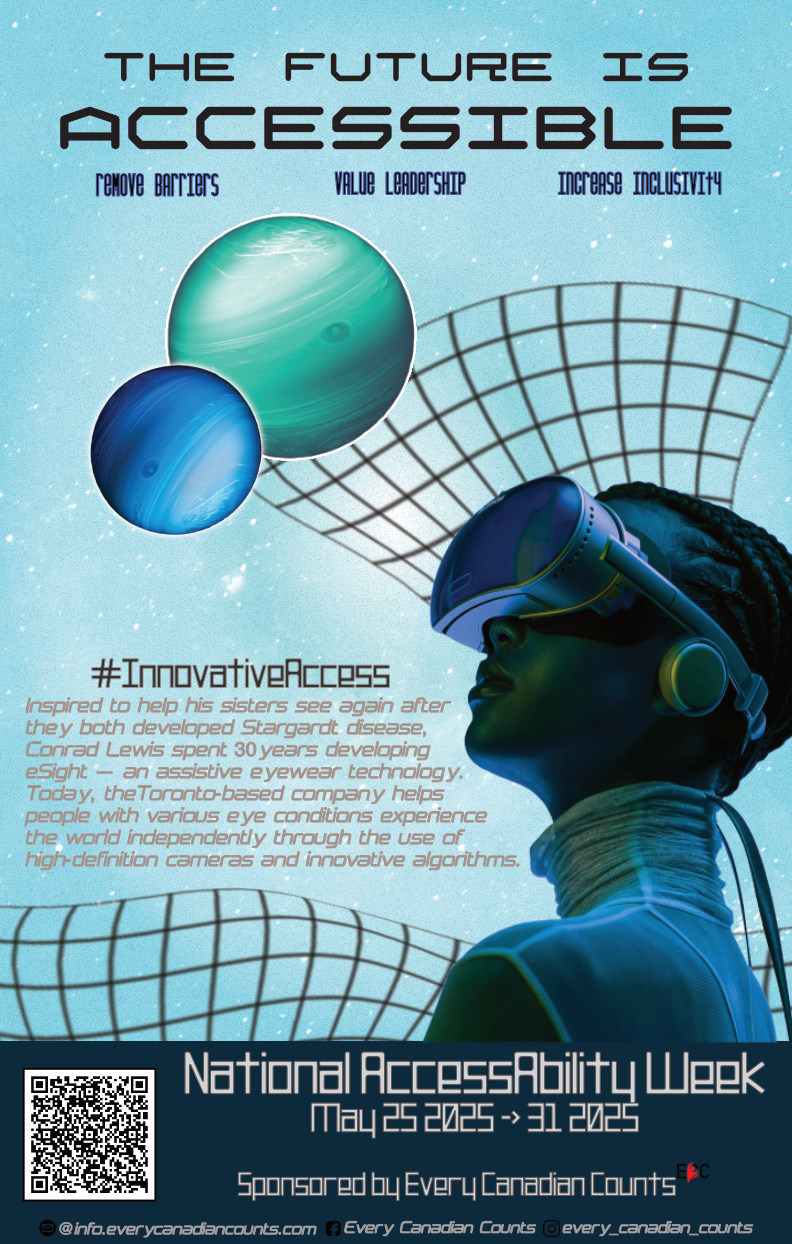 Slide 22 of 160
[Speaker Notes: https://cs1033.gaul.csd.uwo.ca/~myoun55/posterassign/myoun55_poster.jpg]
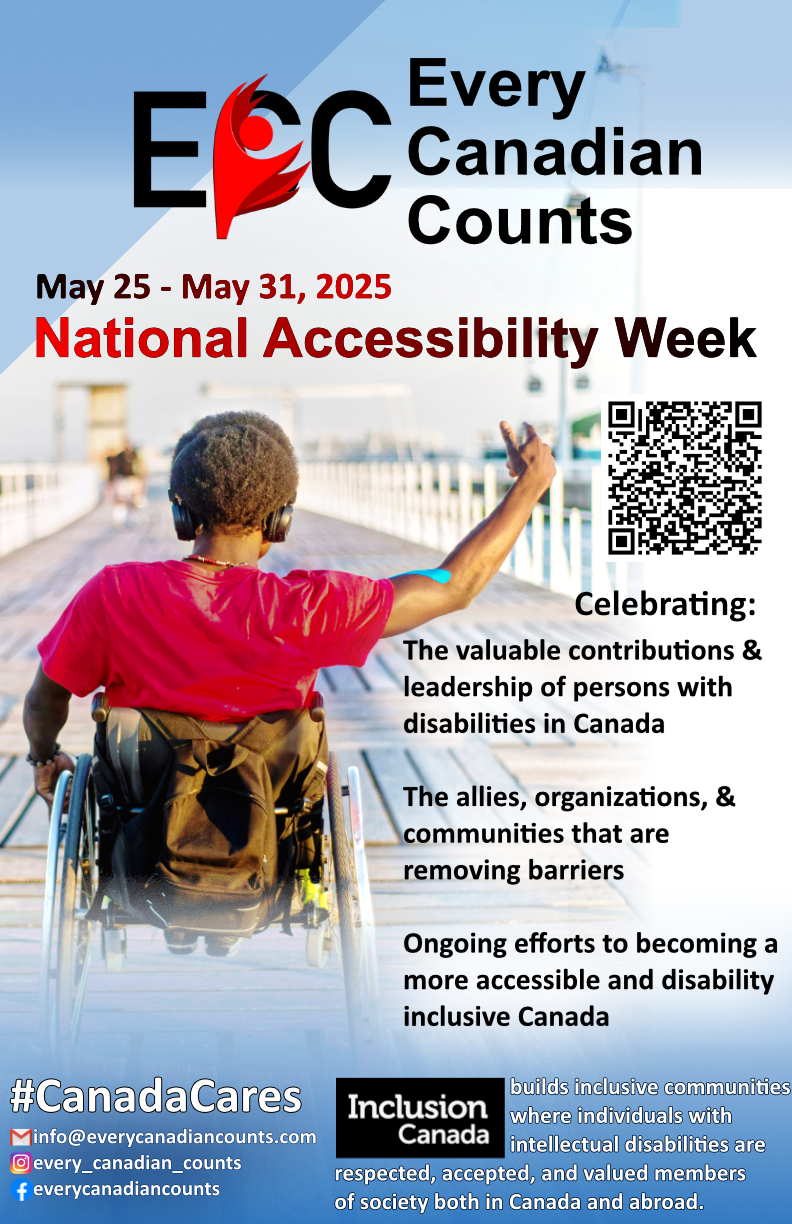 Slide 23 of 160
[Speaker Notes: https://cs1033.gaul.csd.uwo.ca/~nagbash/posterassign/nagbash_poster.jpg]
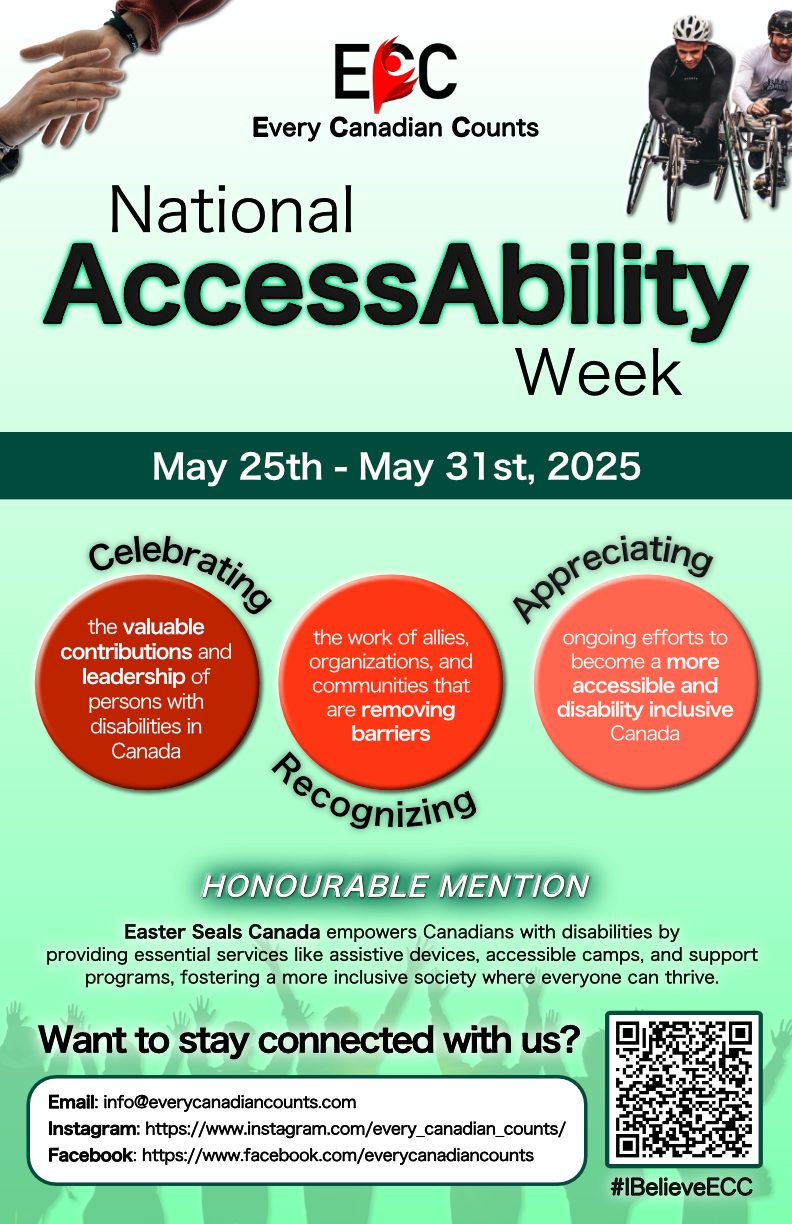 Slide 24 of 160
[Speaker Notes: https://cs1033.gaul.csd.uwo.ca/~narif3/posterassign/narif3_poster.jpg]
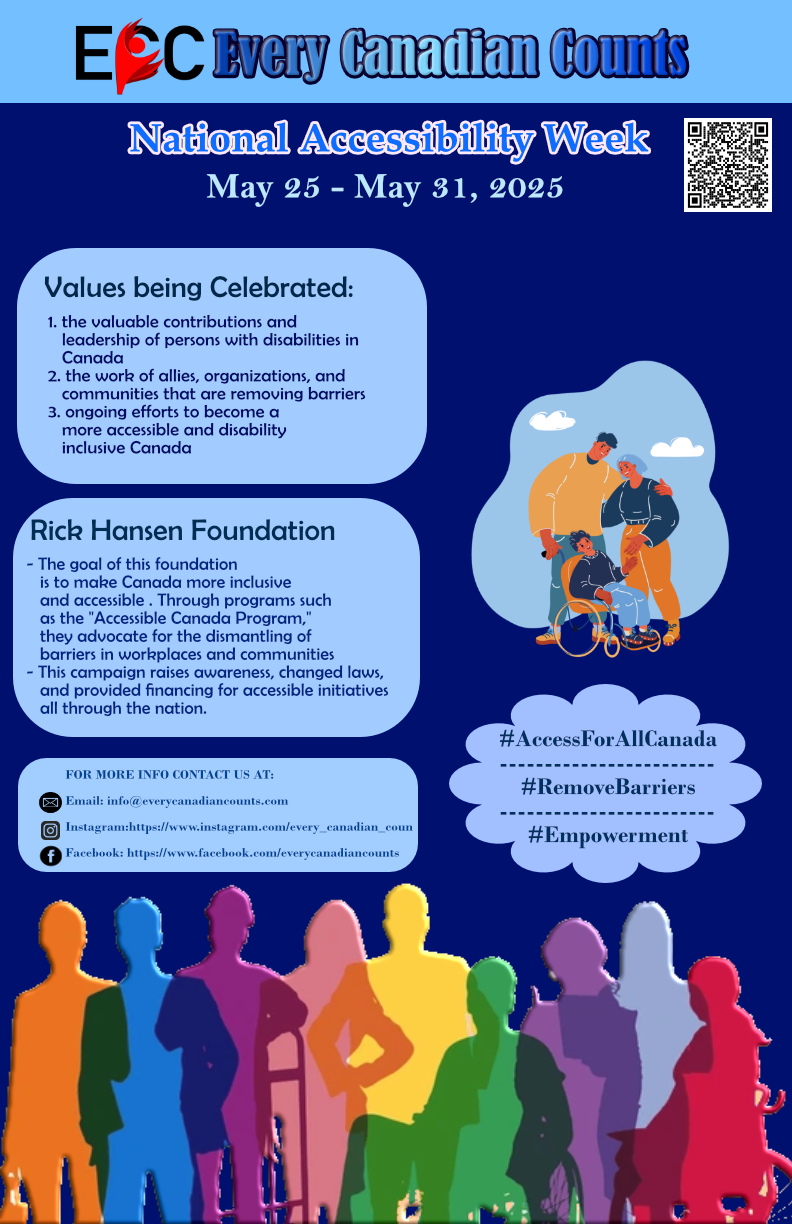 Slide 25 of 160
[Speaker Notes: https://cs1033.gaul.csd.uwo.ca/~nbaider/posterassign/nbaider_poster.jpg]
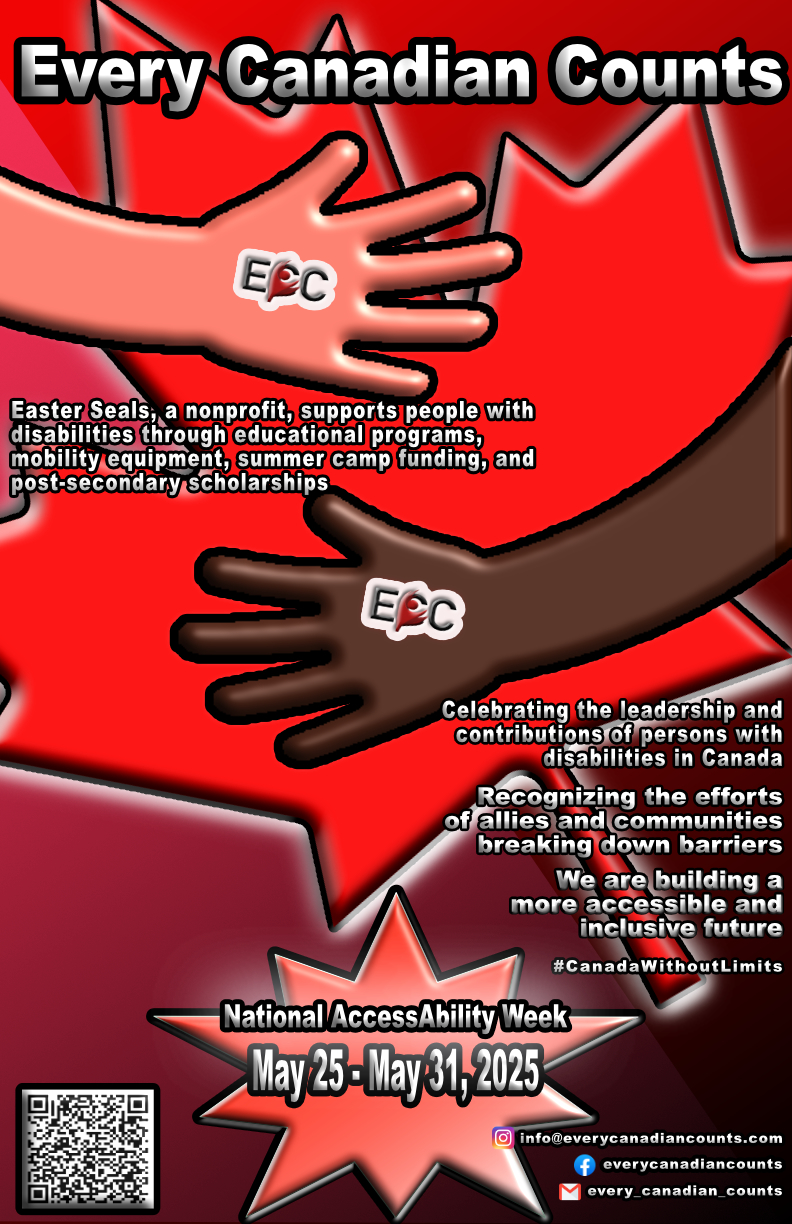 Slide 26 of 160
[Speaker Notes: https://cs1033.gaul.csd.uwo.ca/~nbianch2/posterassign/nbianch2_poster.jpg]
Slide 27 of 160
[Speaker Notes: https://cs1033.gaul.csd.uwo.ca/~nbrady6/posterassign/nbrady6_poster.jpg]
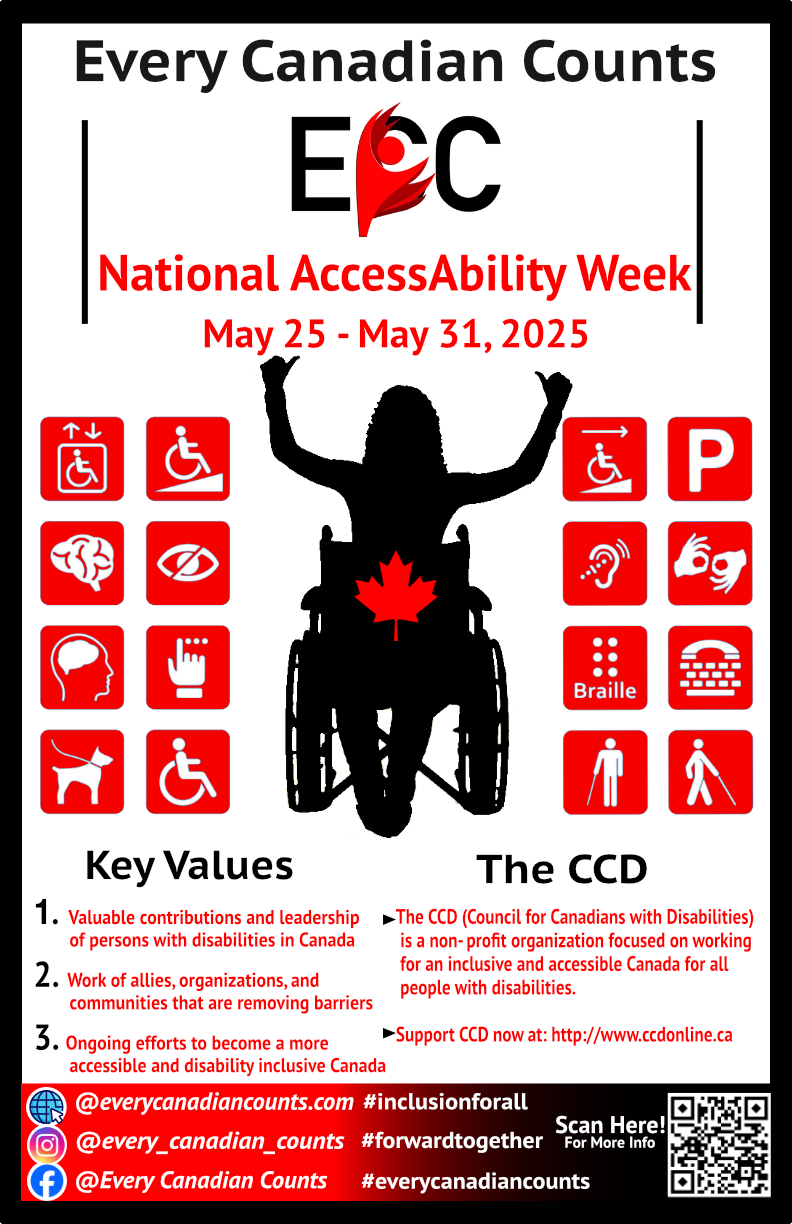 Slide 28 of 160
[Speaker Notes: https://cs1033.gaul.csd.uwo.ca/~ncanzio/posterassign/ncanzio_poster.jpg]
Slide 29 of 160
[Speaker Notes: https://cs1033.gaul.csd.uwo.ca/~nchipun/posterassign/nchipun_poster.jpg]
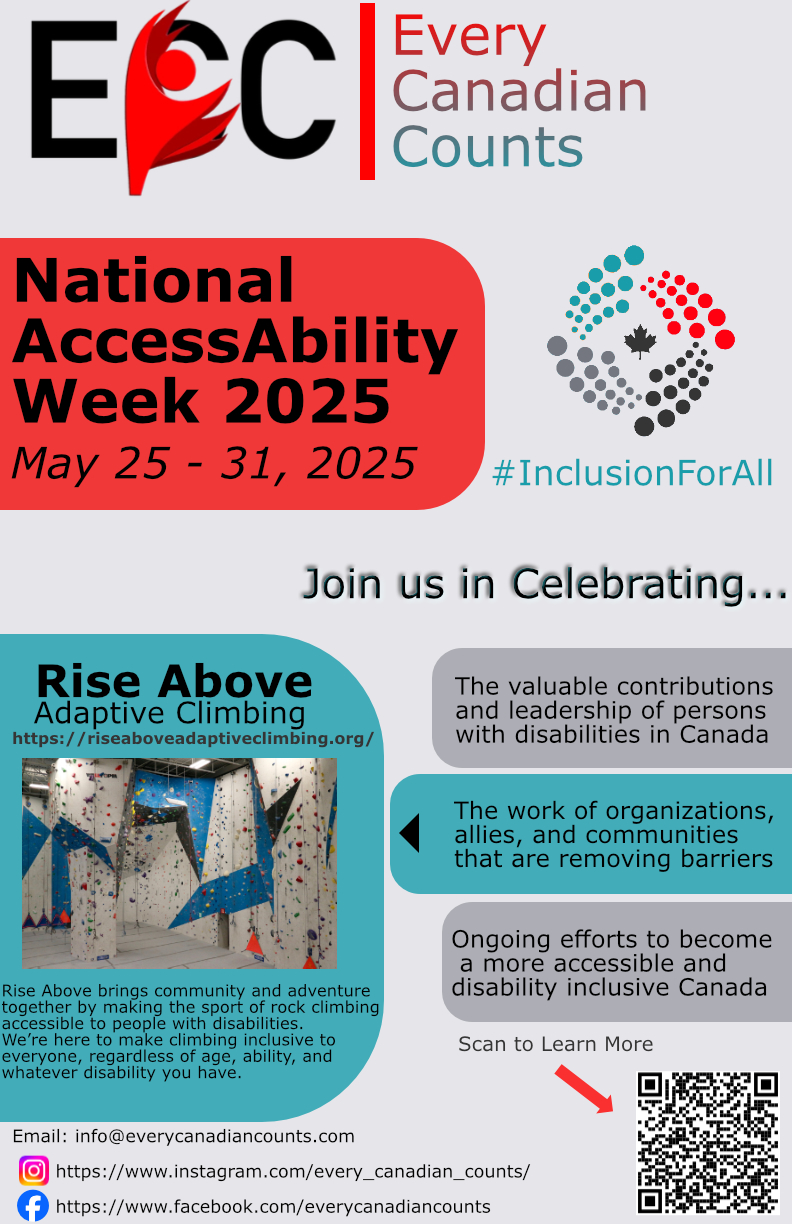 Slide 30 of 160
[Speaker Notes: https://cs1033.gaul.csd.uwo.ca/~ncraig8/posterassign/ncraig8_poster.jpg]
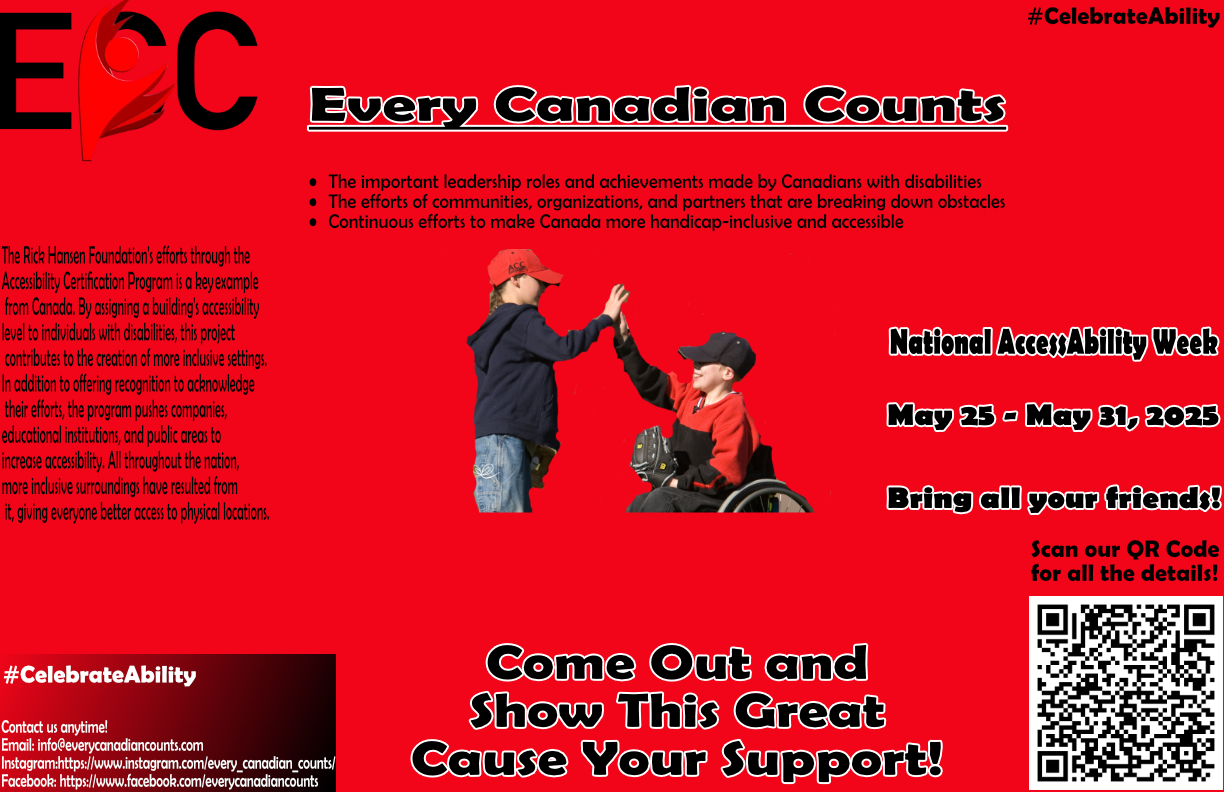 Slide 31 of 160
[Speaker Notes: https://cs1033.gaul.csd.uwo.ca/~ndoan24/posterassign/ndoan24_poster.jpg]
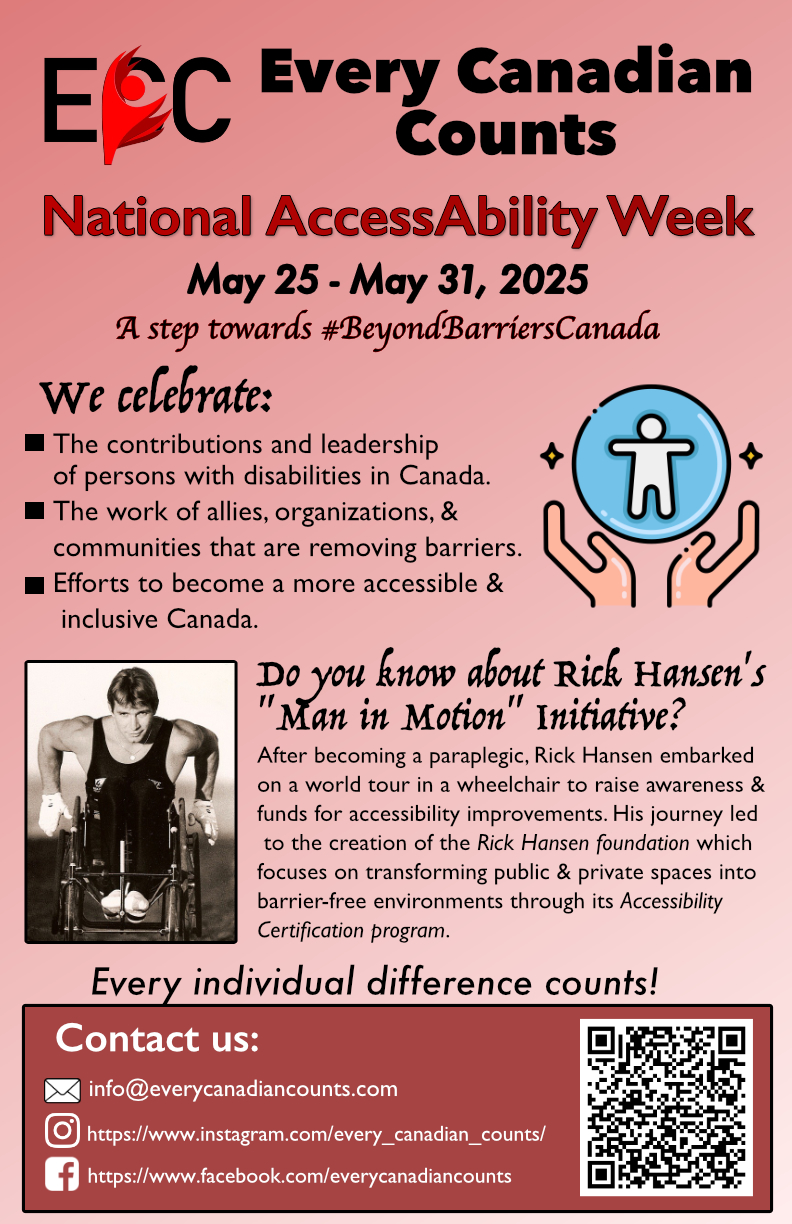 Slide 32 of 160
[Speaker Notes: https://cs1033.gaul.csd.uwo.ca/~ngirdha3/posterassign/ngirdha3_poster.jpg]
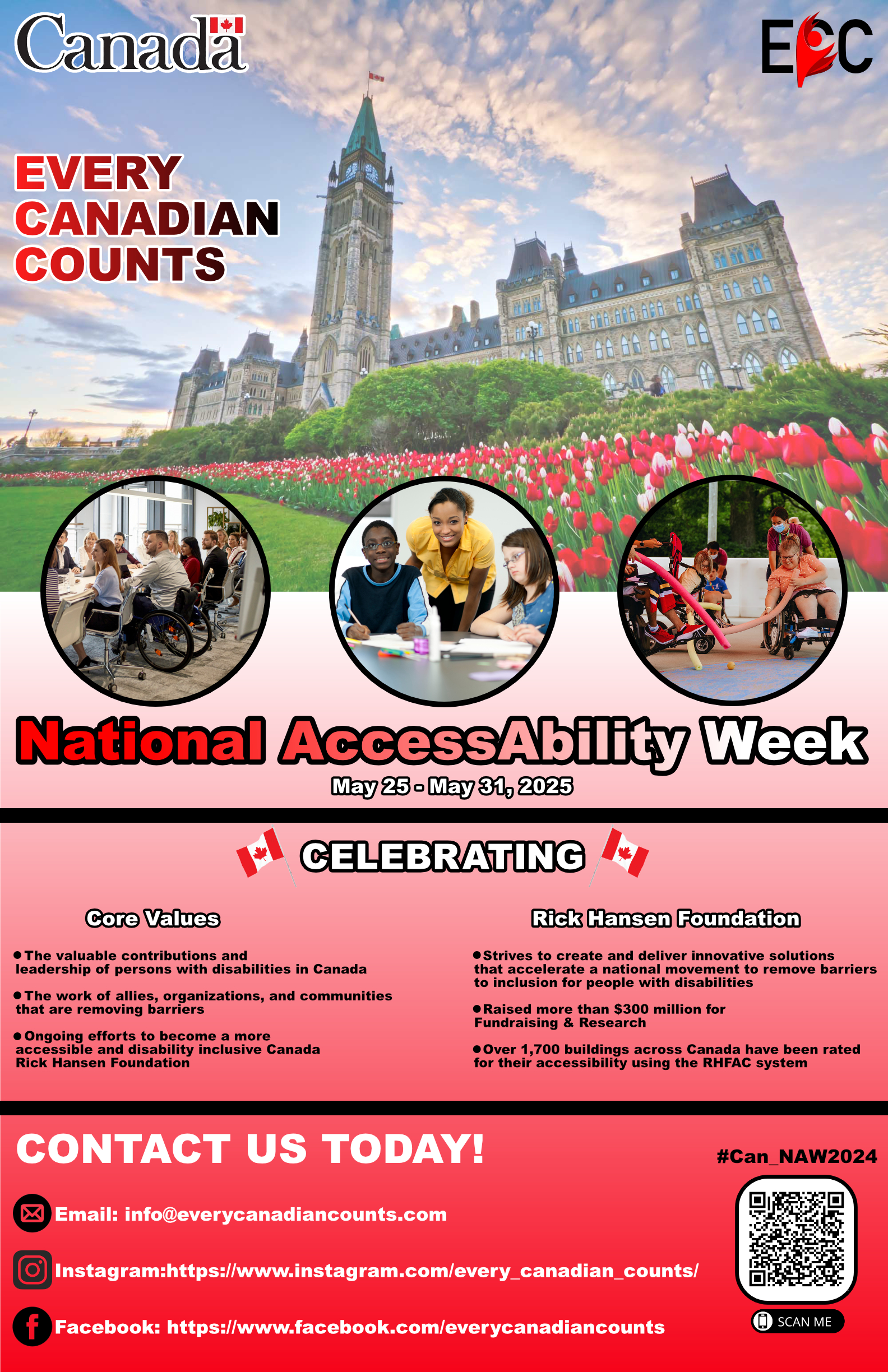 Slide 33 of 160
[Speaker Notes: https://cs1033.gaul.csd.uwo.ca/~ngodelew/posterassign/ngodelew_poster.jpg]
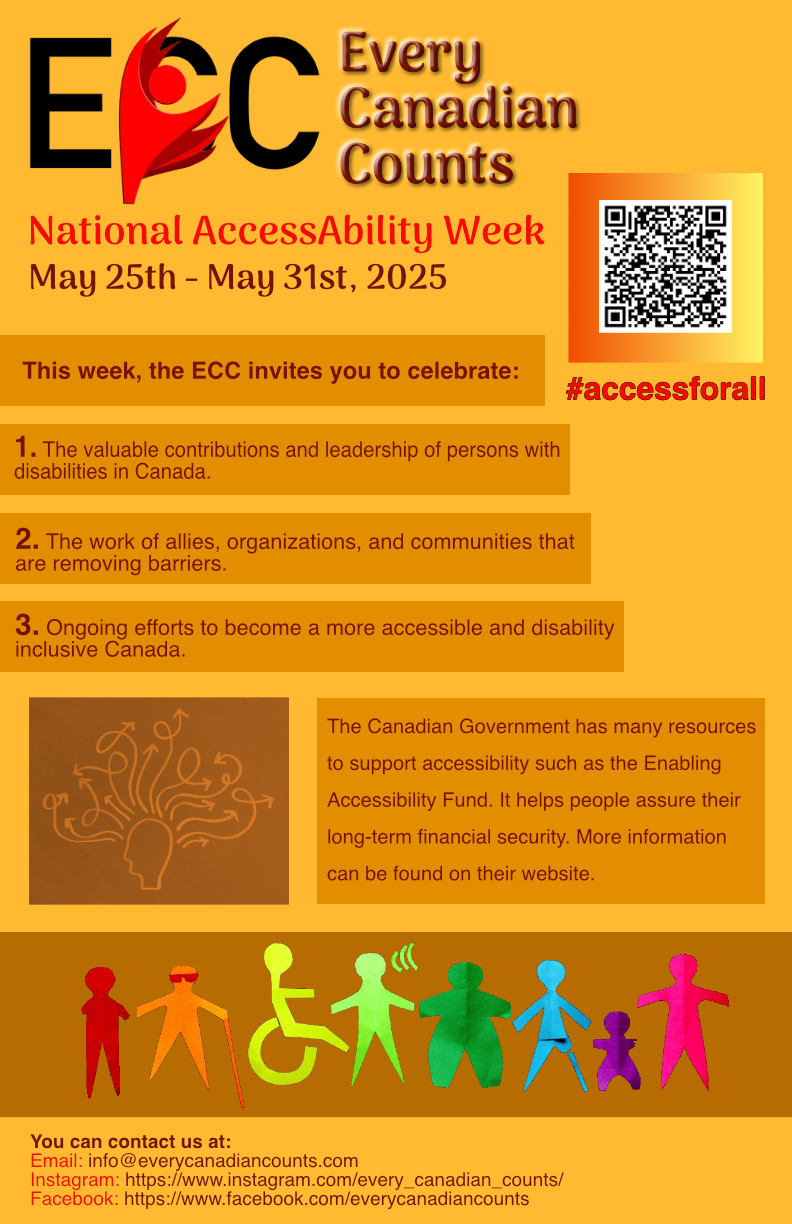 Slide 34 of 160
[Speaker Notes: https://cs1033.gaul.csd.uwo.ca/~nhabib9/posterassign/nhabib9_poster.jpg]
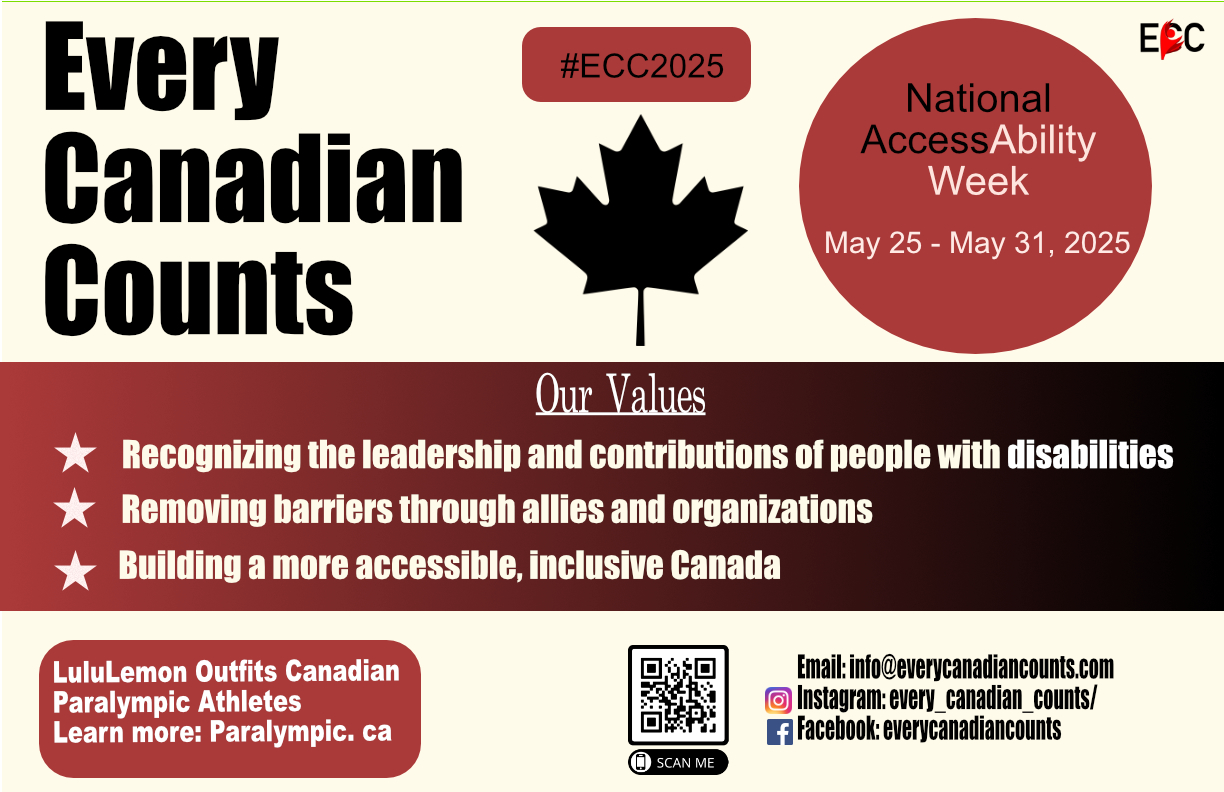 Slide 35 of 160
[Speaker Notes: https://cs1033.gaul.csd.uwo.ca/~nharmer/posterassign/nharmer_poster.jpg]
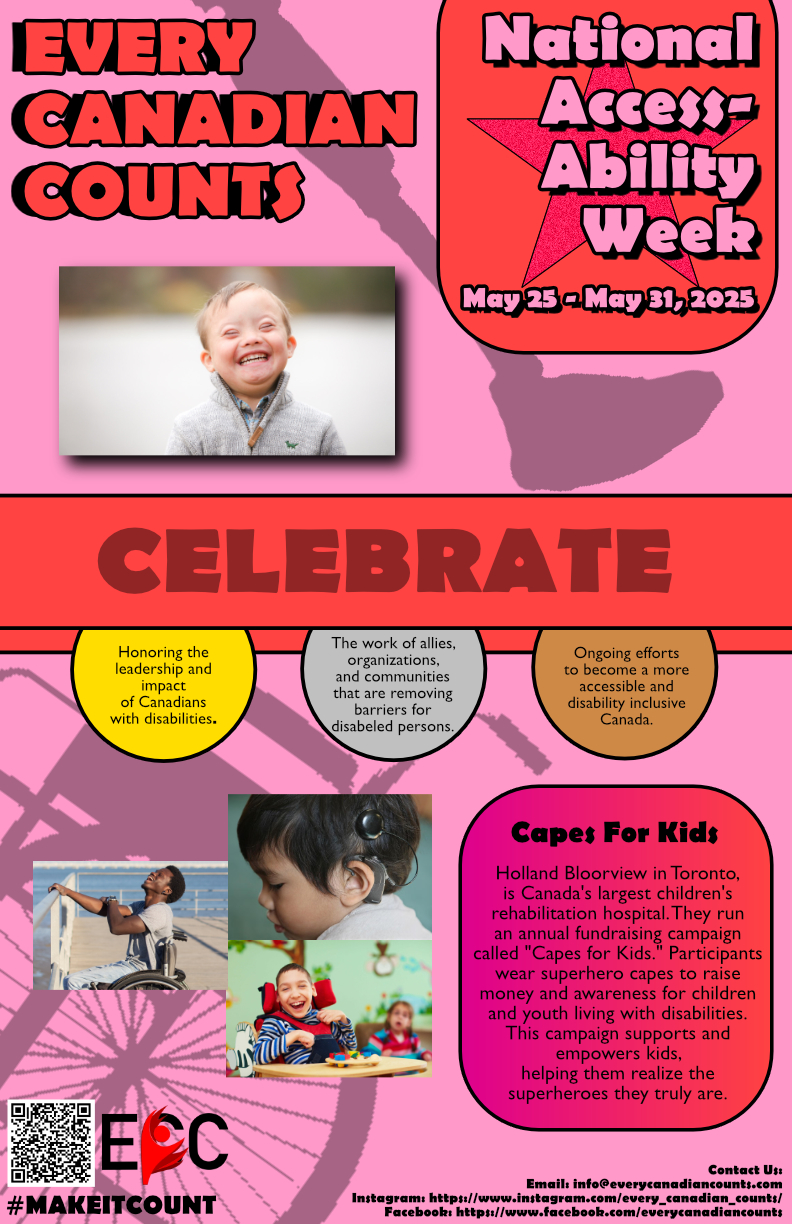 Slide 36 of 160
[Speaker Notes: https://cs1033.gaul.csd.uwo.ca/~nhomsi/posterassign/nhomsi_poster.jpg]
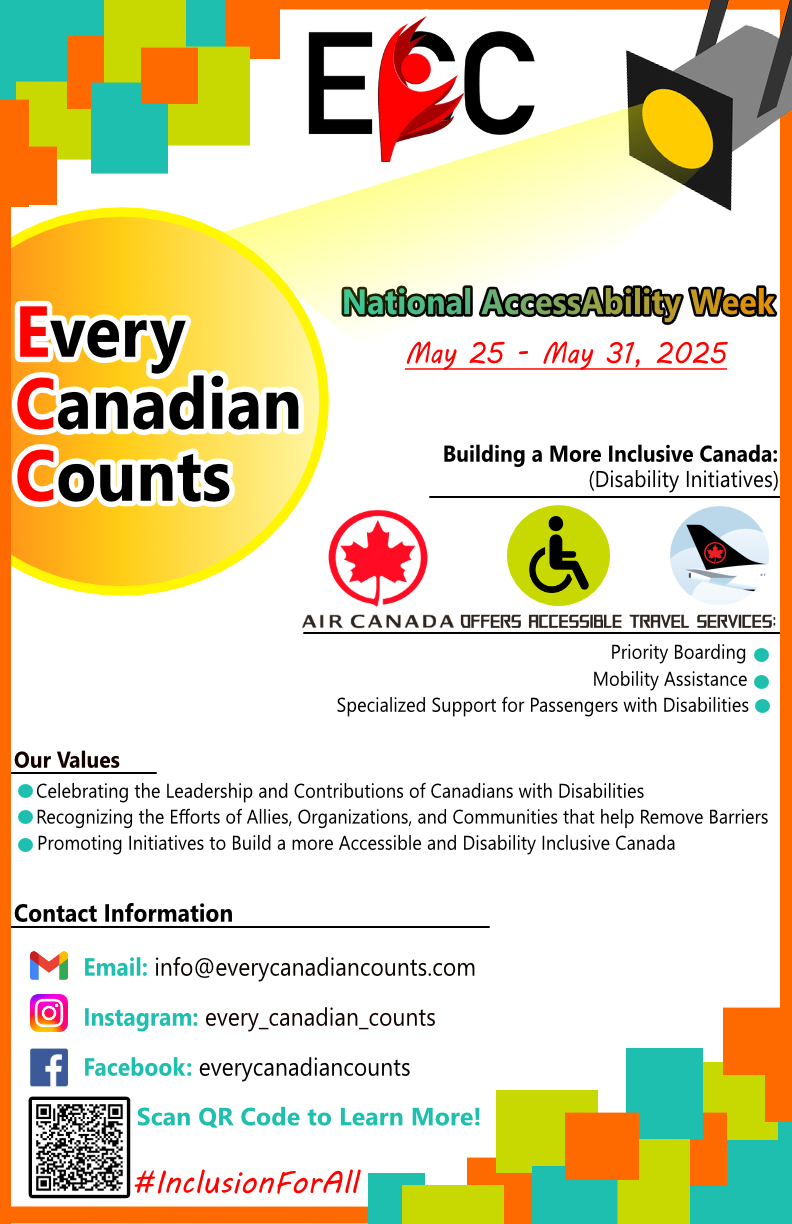 Slide 37 of 160
[Speaker Notes: https://cs1033.gaul.csd.uwo.ca/~njaved25/posterassign/njaved25_poster.jpg]
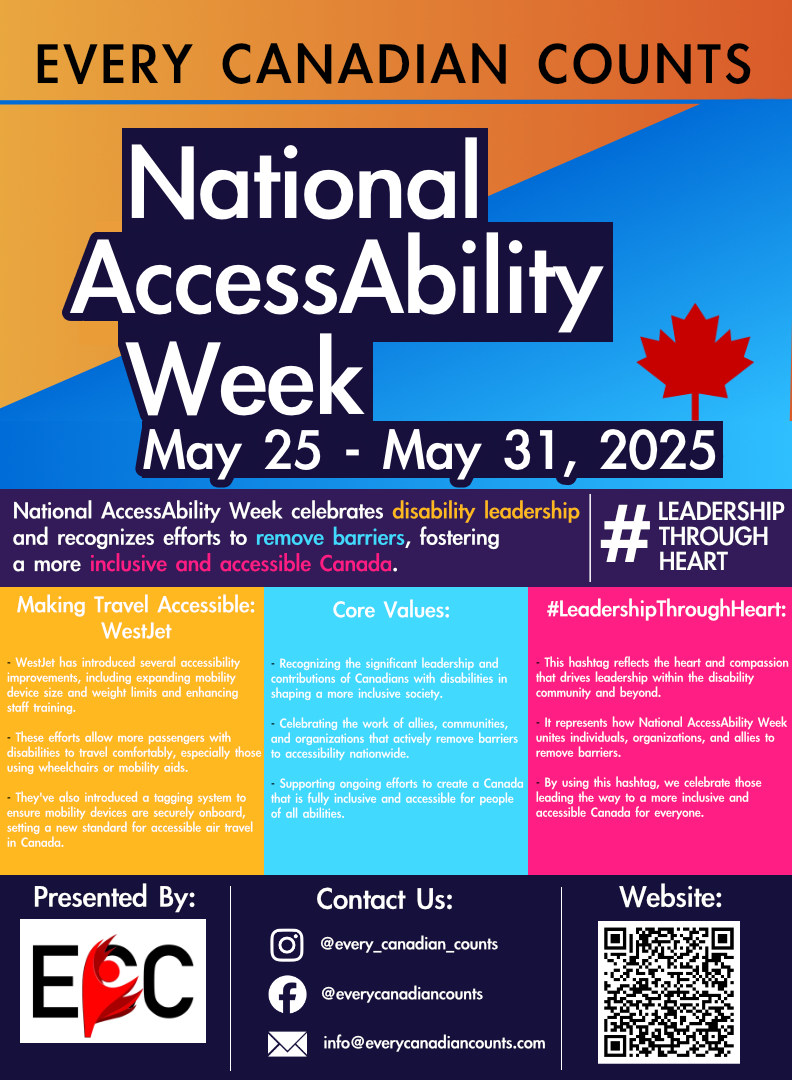 Slide 38 of 160
[Speaker Notes: https://cs1033.gaul.csd.uwo.ca/~njohn54/posterassign/njohn54_poster.jpg]
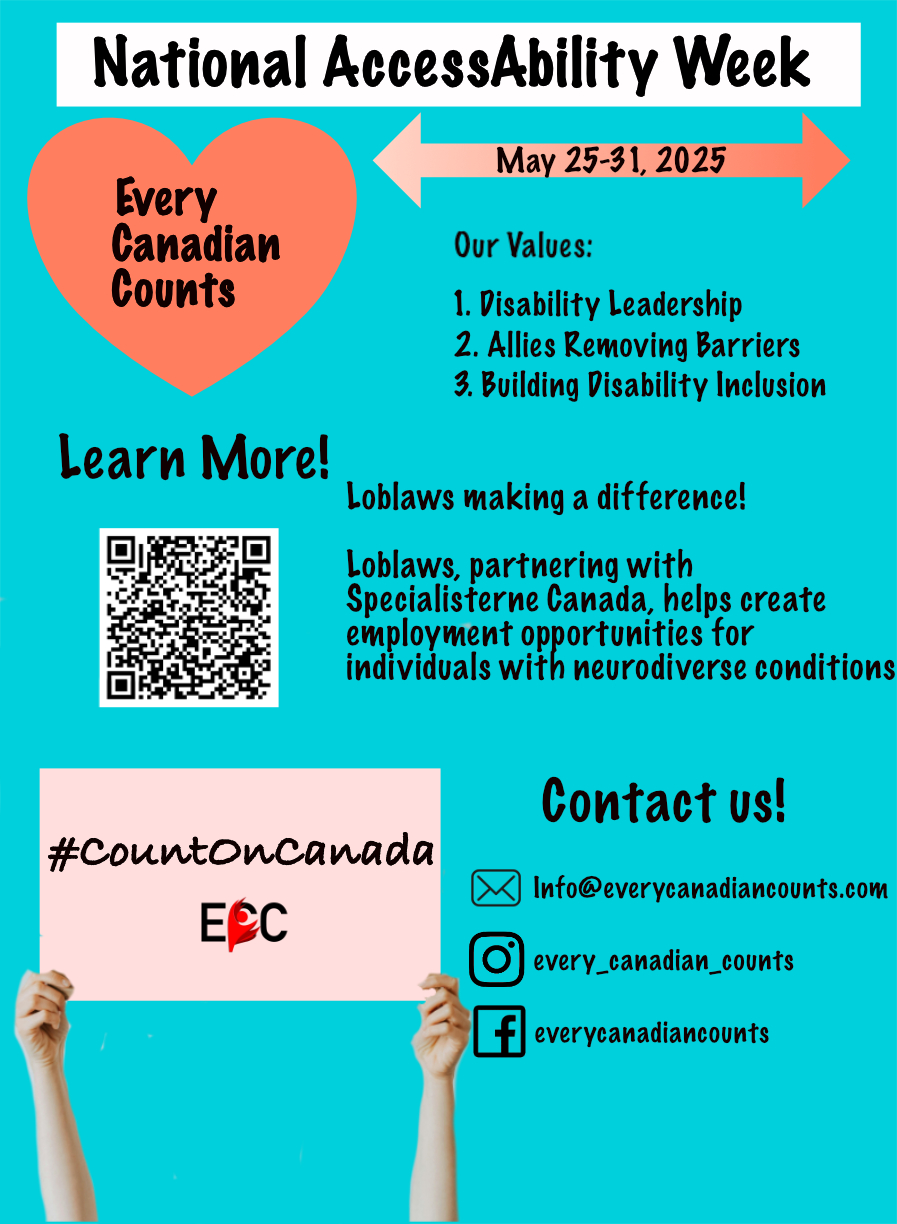 Slide 39 of 160
[Speaker Notes: https://cs1033.gaul.csd.uwo.ca/~njohns93/posterassign/njohns93_poster.jpg]
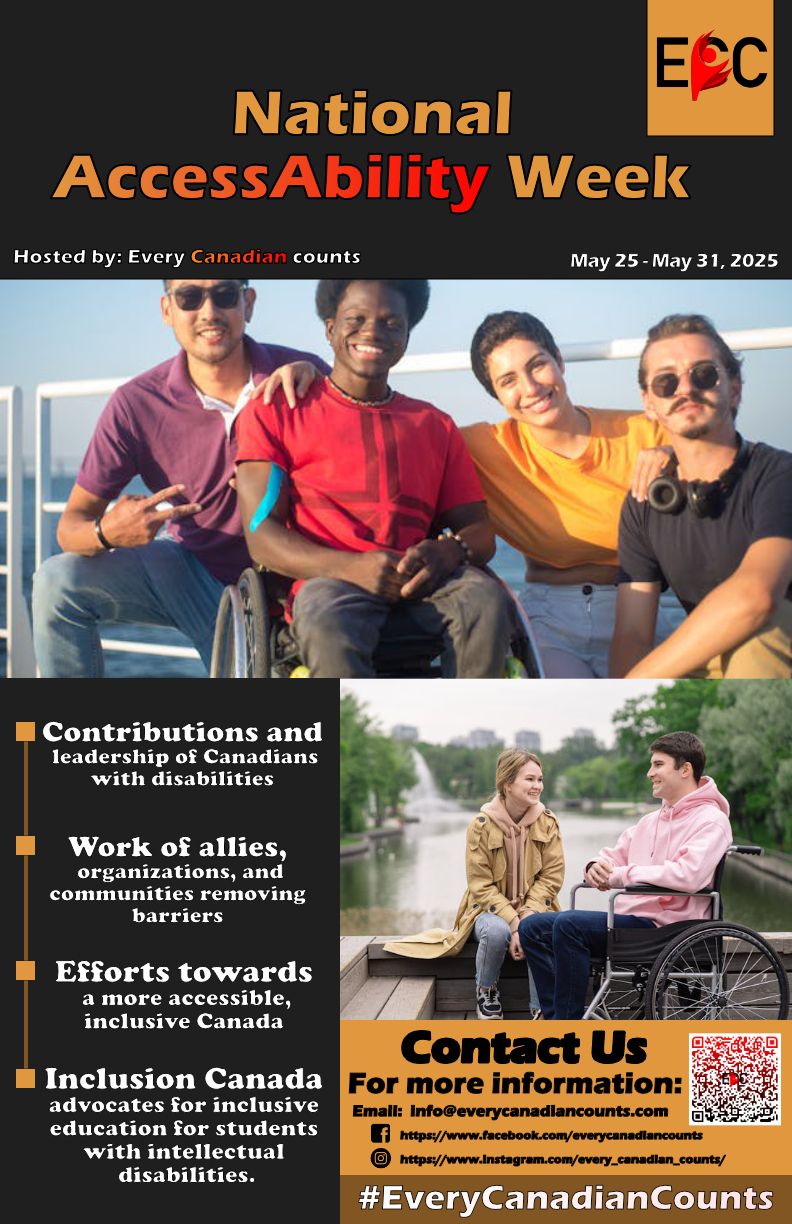 Slide 40 of 160
[Speaker Notes: https://cs1033.gaul.csd.uwo.ca/~nkhaled2/posterassign/nkhaled2_poster.jpg]
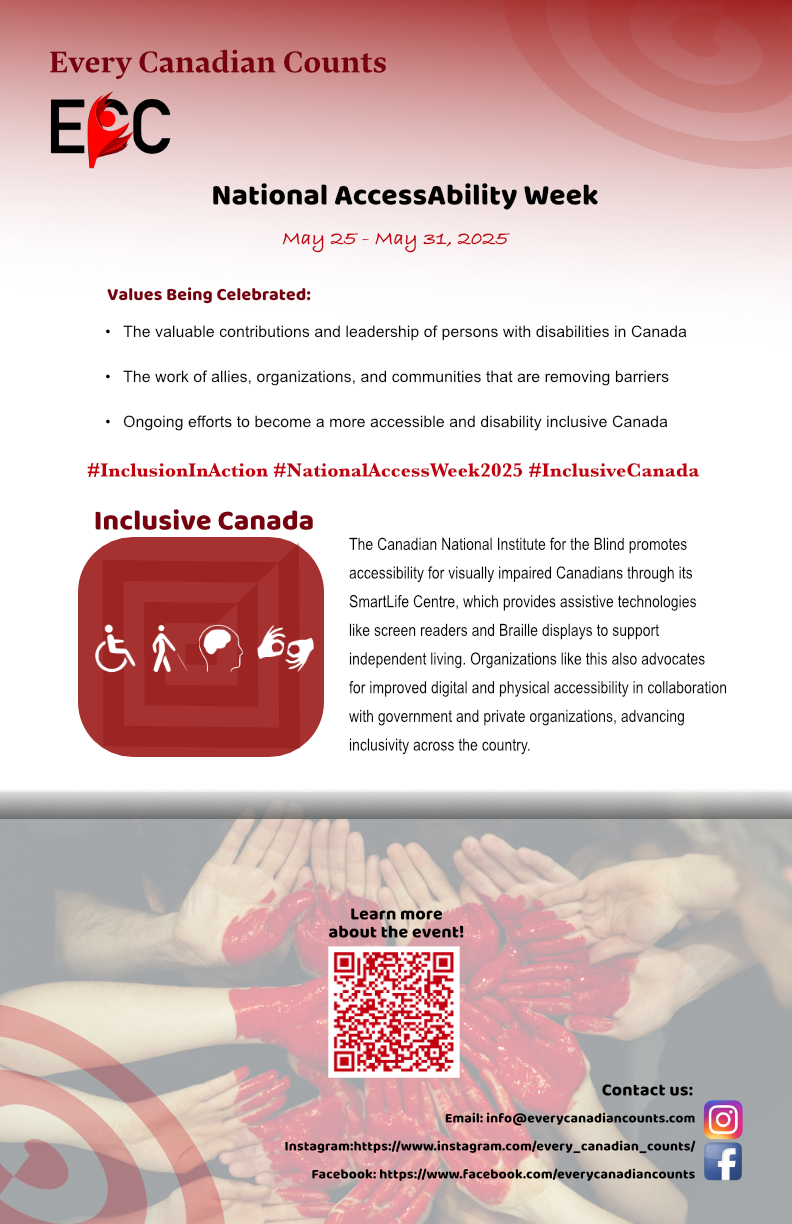 Slide 41 of 160
[Speaker Notes: https://cs1033.gaul.csd.uwo.ca/~nkwak3/posterassign/nkwak3_poster.jpg]
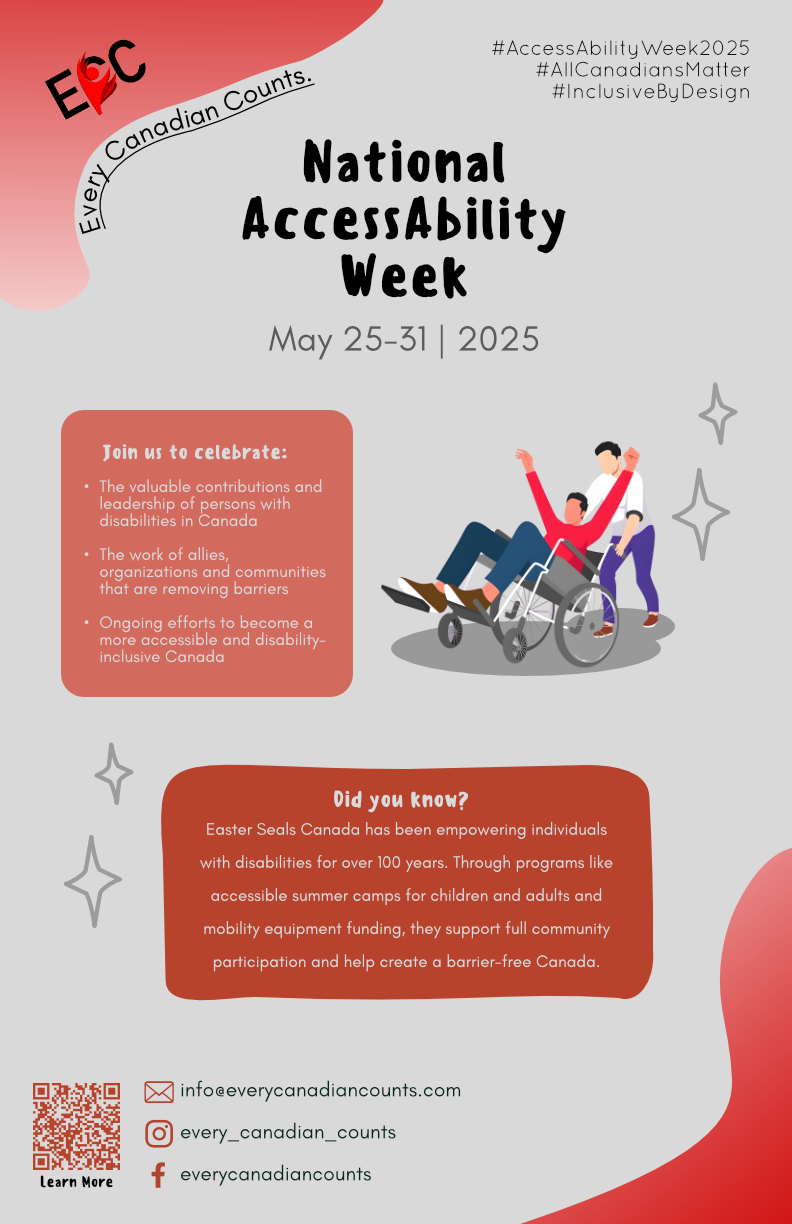 Slide 42 of 160
[Speaker Notes: https://cs1033.gaul.csd.uwo.ca/~nlook2/posterassign/nlook2_poster.jpg]
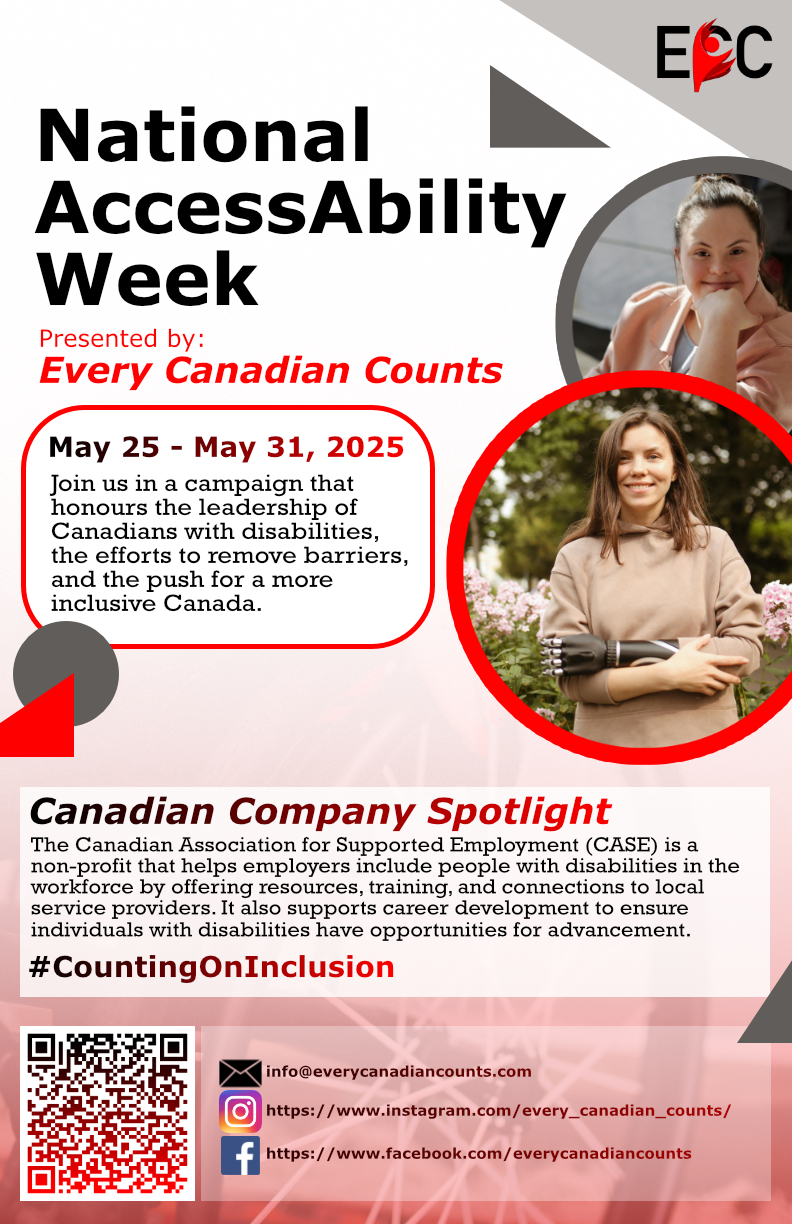 Slide 43 of 160
[Speaker Notes: https://cs1033.gaul.csd.uwo.ca/~nmangat6/posterassign/nmangat6_poster.jpg]
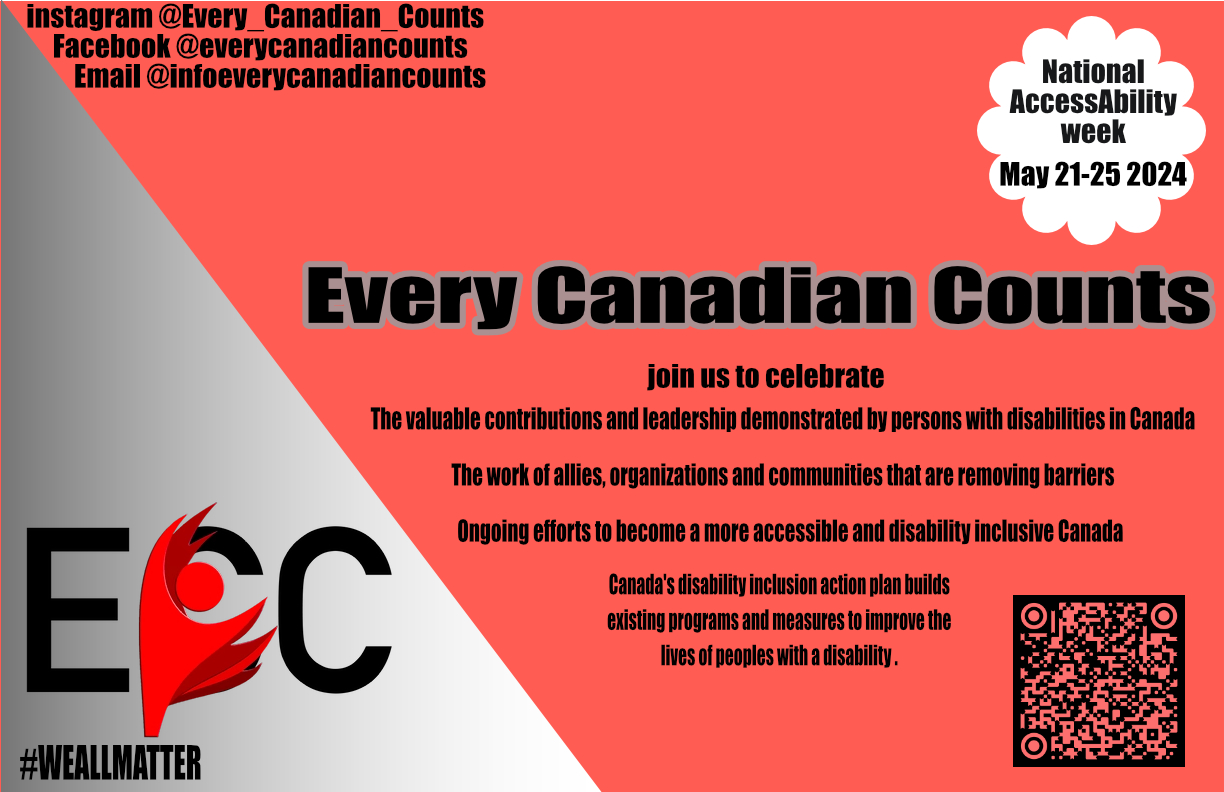 Slide 44 of 160
[Speaker Notes: https://cs1033.gaul.csd.uwo.ca/~nmerrell/posterassign/nmerrell_poster.jpg]
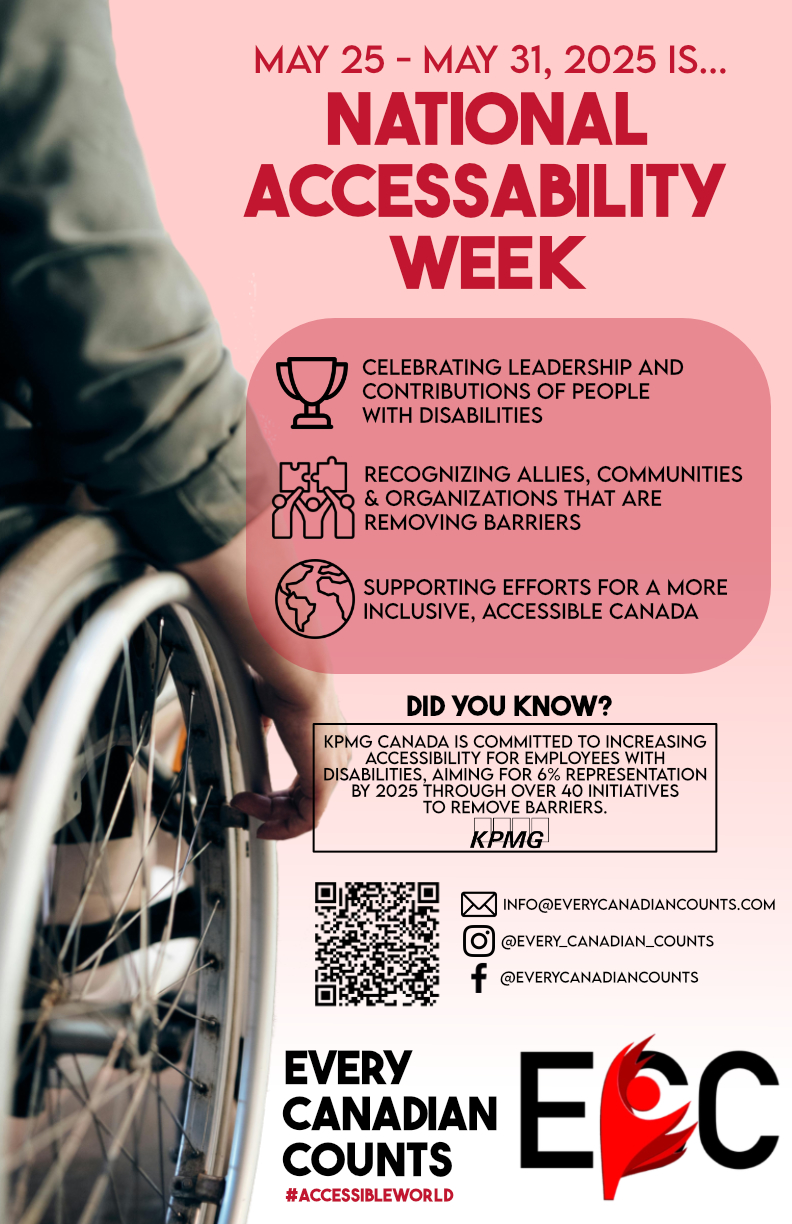 Slide 45 of 160
[Speaker Notes: https://cs1033.gaul.csd.uwo.ca/~nmusa6/posterassign/nmusa6_poster.jpg]
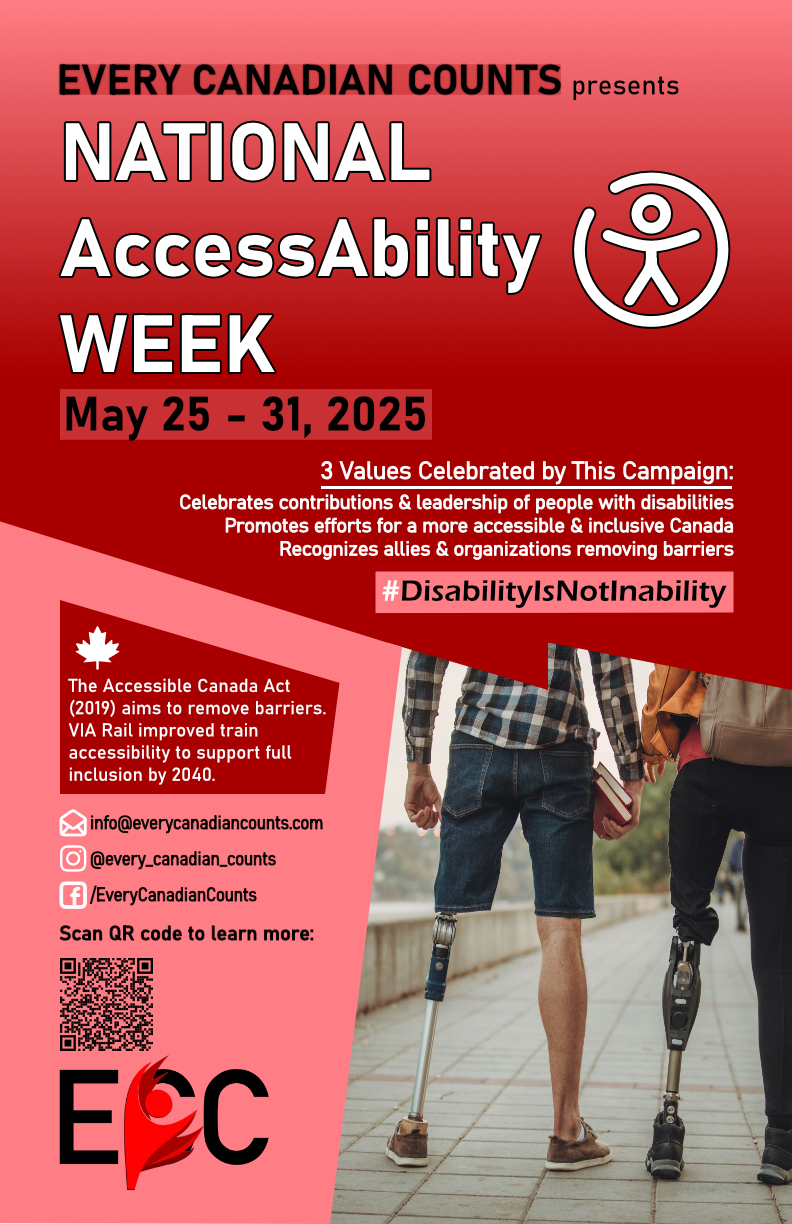 Slide 46 of 160
[Speaker Notes: https://cs1033.gaul.csd.uwo.ca/~nnarukul/posterassign/nnarukul_poster.jpg]
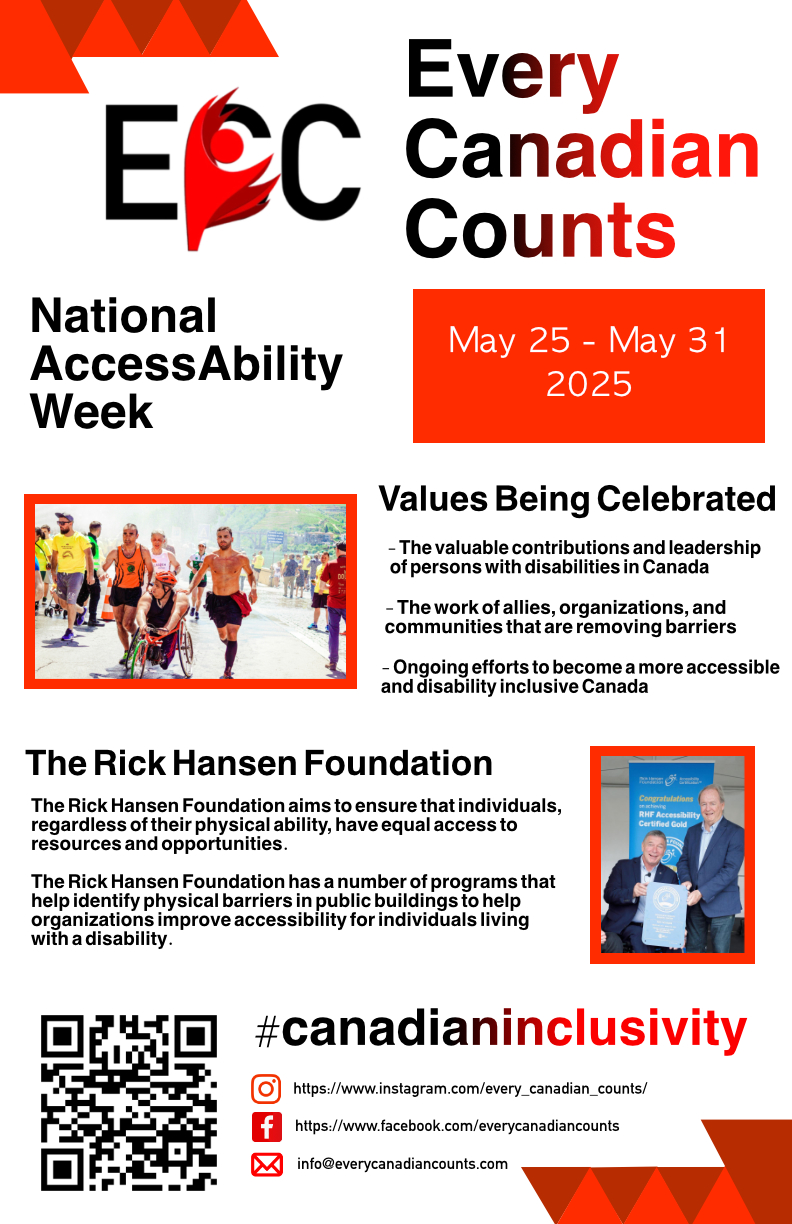 Slide 47 of 160
[Speaker Notes: https://cs1033.gaul.csd.uwo.ca/~npoirie7/posterassign/npoirie7_poster.jpg]
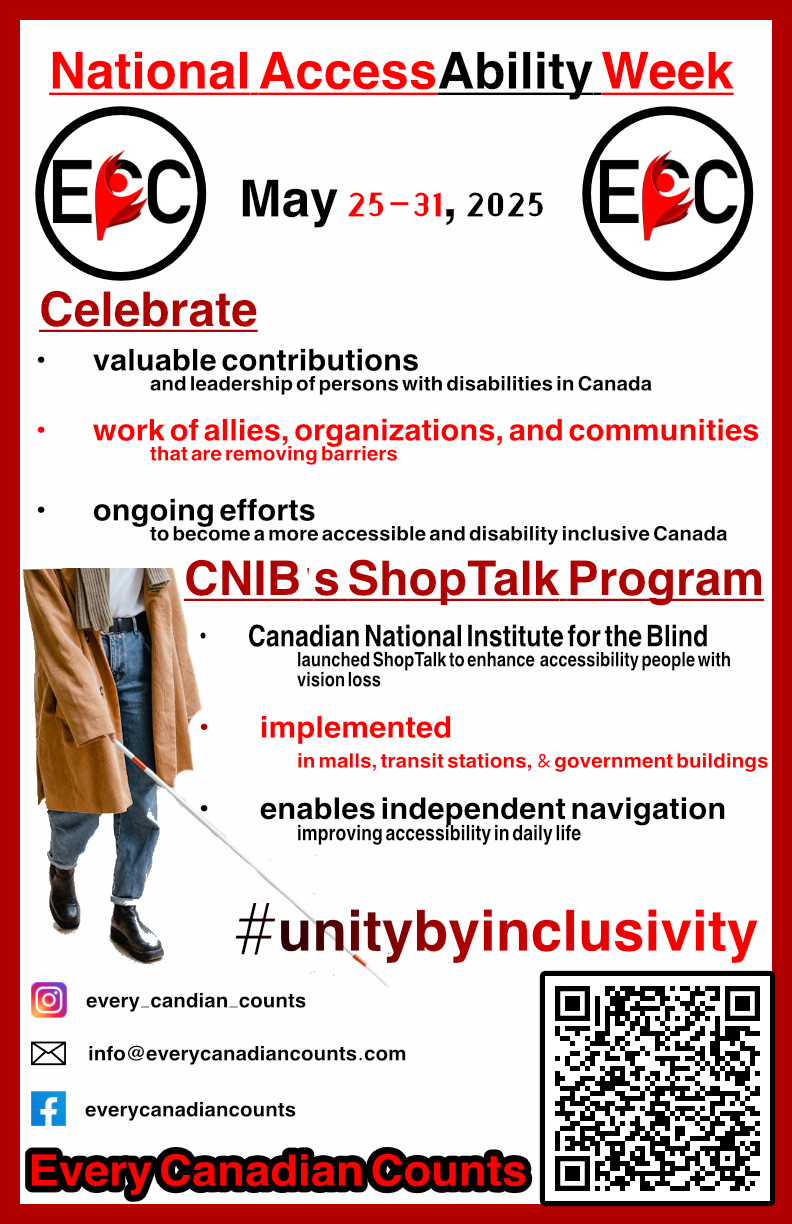 Slide 48 of 160
[Speaker Notes: https://cs1033.gaul.csd.uwo.ca/~npokhare/posterassign/npokhare_poster.jpg]
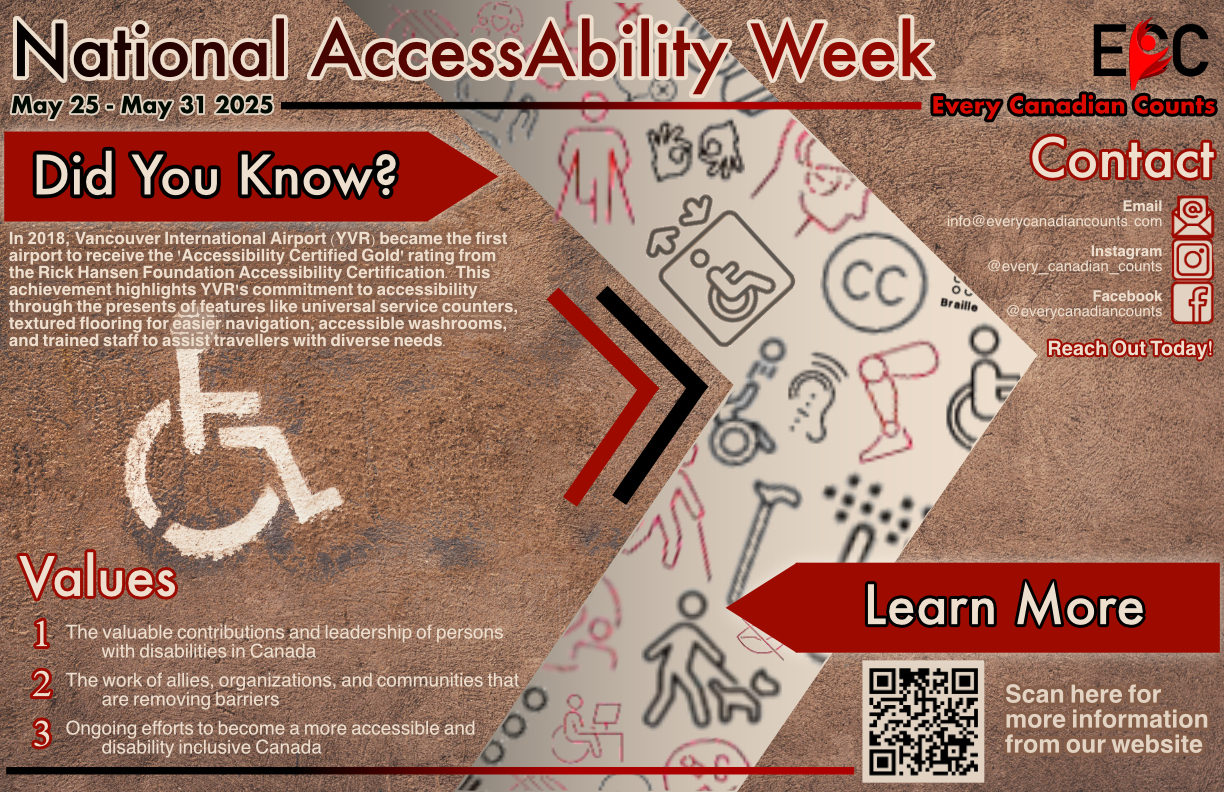 Slide 49 of 160
[Speaker Notes: https://cs1033.gaul.csd.uwo.ca/~npuotine/posterassign/npuotine_poster.jpg]
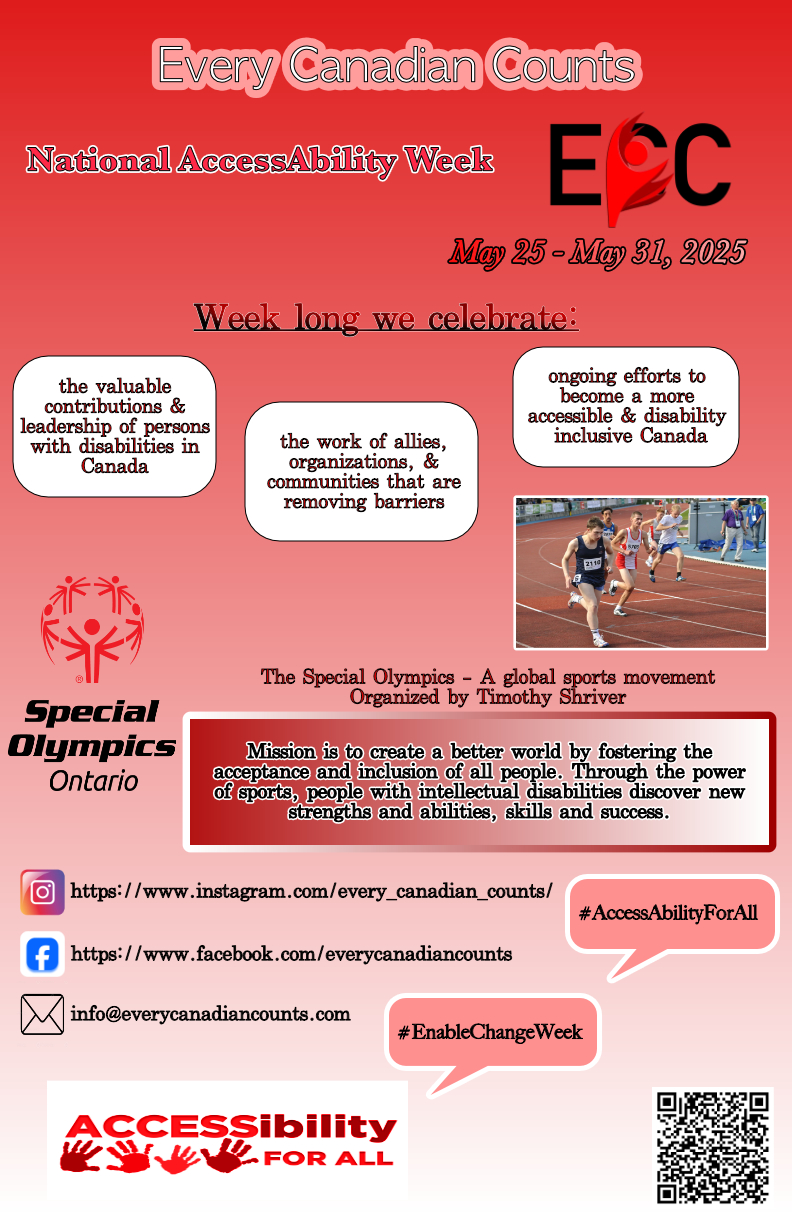 Slide 50 of 160
[Speaker Notes: https://cs1033.gaul.csd.uwo.ca/~nradwan2/posterassign/nradwan2_poster.jpg]
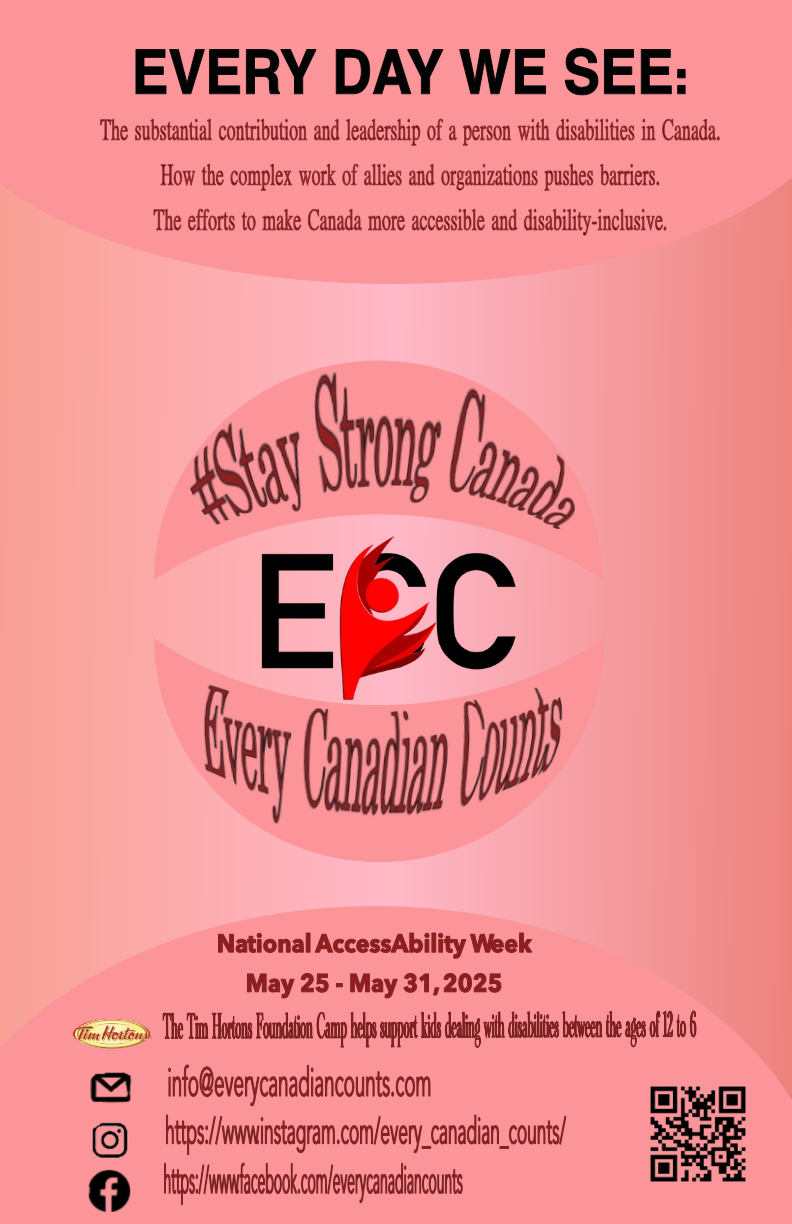 Slide 51 of 160
[Speaker Notes: https://cs1033.gaul.csd.uwo.ca/~nrage/posterassign/nrage_poster.jpg]
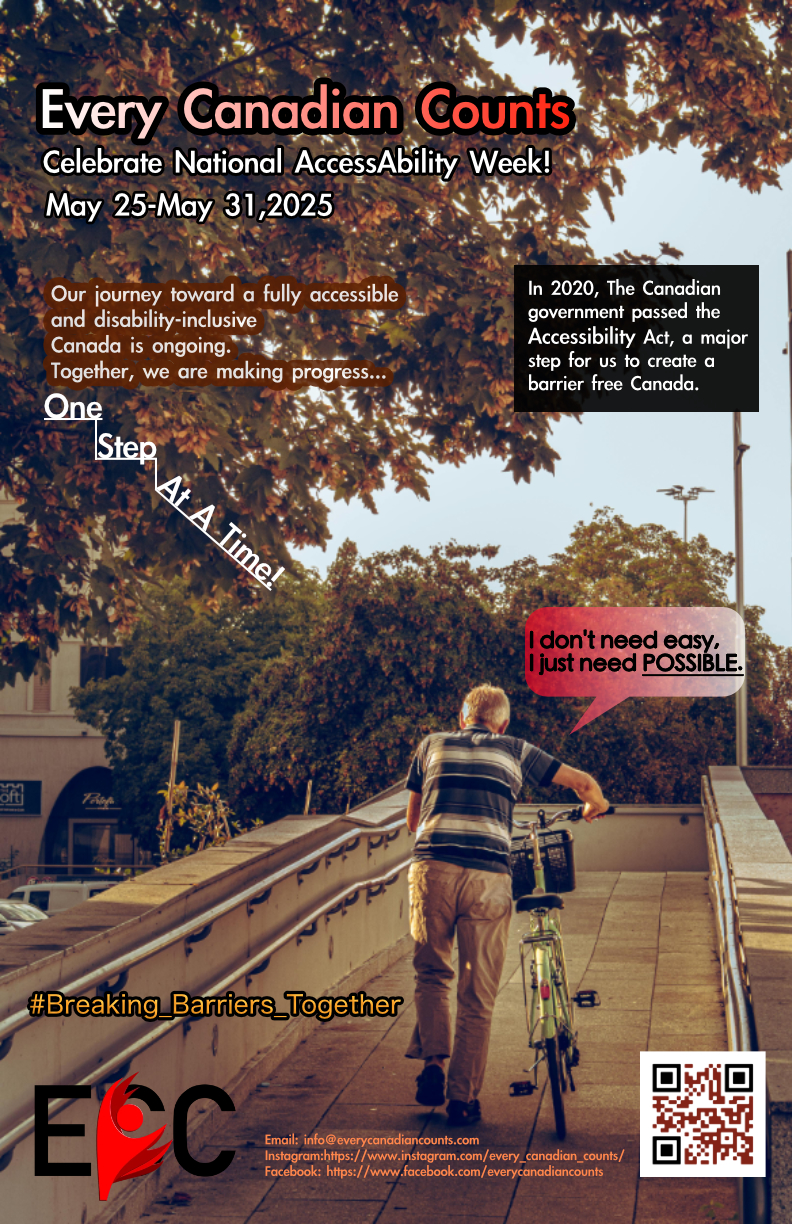 Slide 52 of 160
[Speaker Notes: https://cs1033.gaul.csd.uwo.ca/~nrivigli/posterassign/nrivigli_poster.jpg]
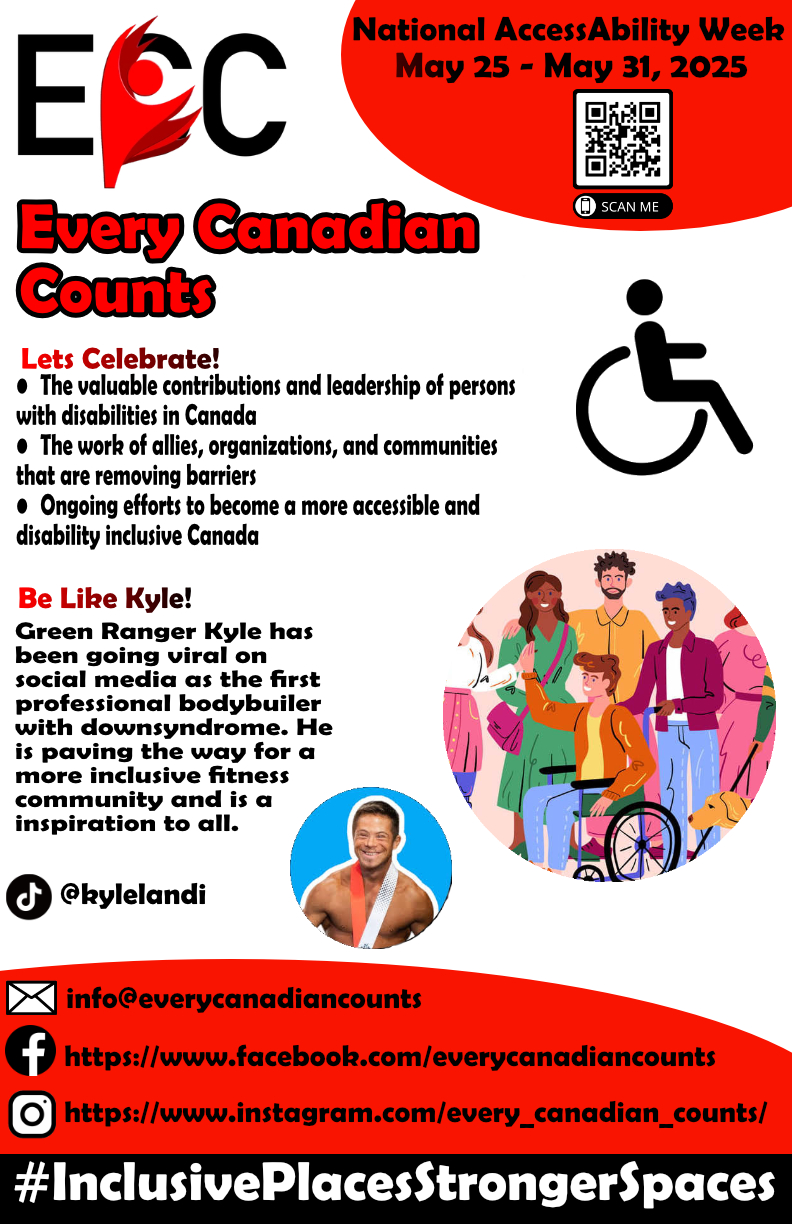 Slide 53 of 160
[Speaker Notes: https://cs1033.gaul.csd.uwo.ca/~nroger7/posterassign/nroger7_poster.jpg]
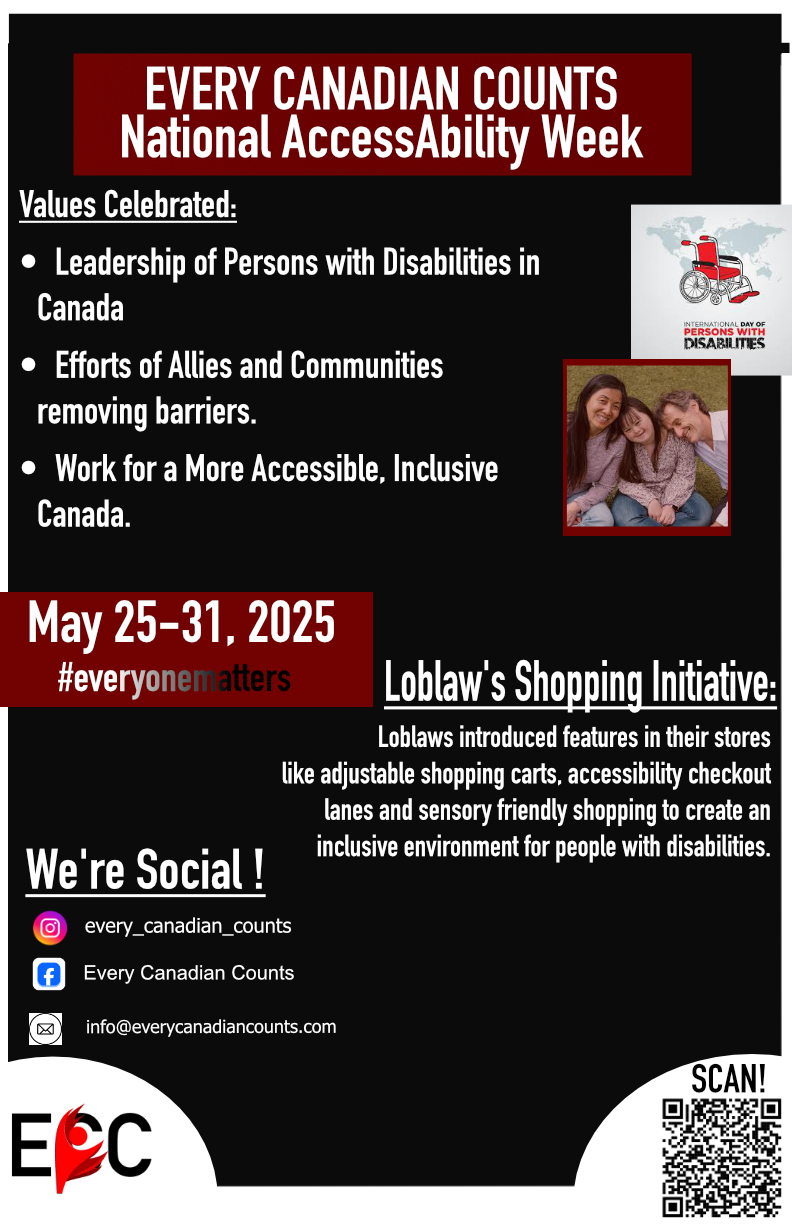 Slide 54 of 160
[Speaker Notes: https://cs1033.gaul.csd.uwo.ca/~nsaleeb/posterassign/nsaleeb_poster.jpg]
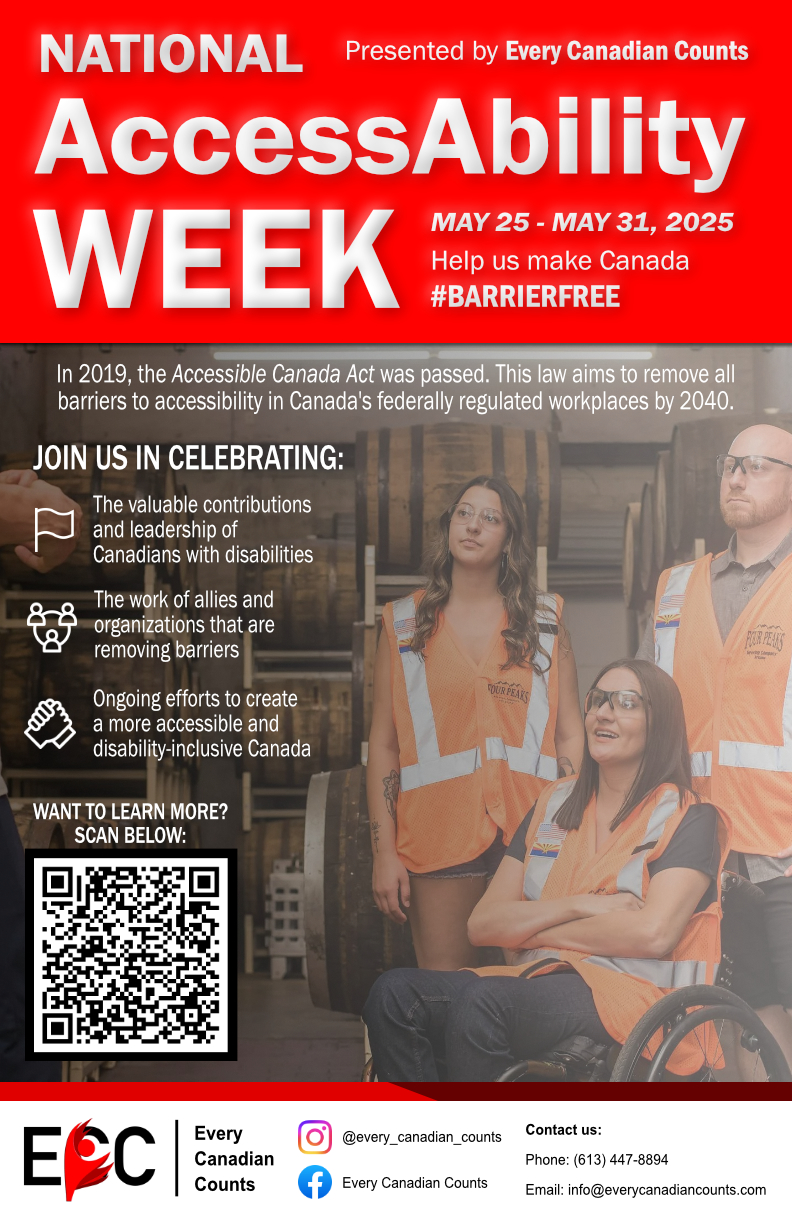 Slide 55 of 160
[Speaker Notes: https://cs1033.gaul.csd.uwo.ca/~nsarma2/posterassign/nsarma2_poster.jpg]
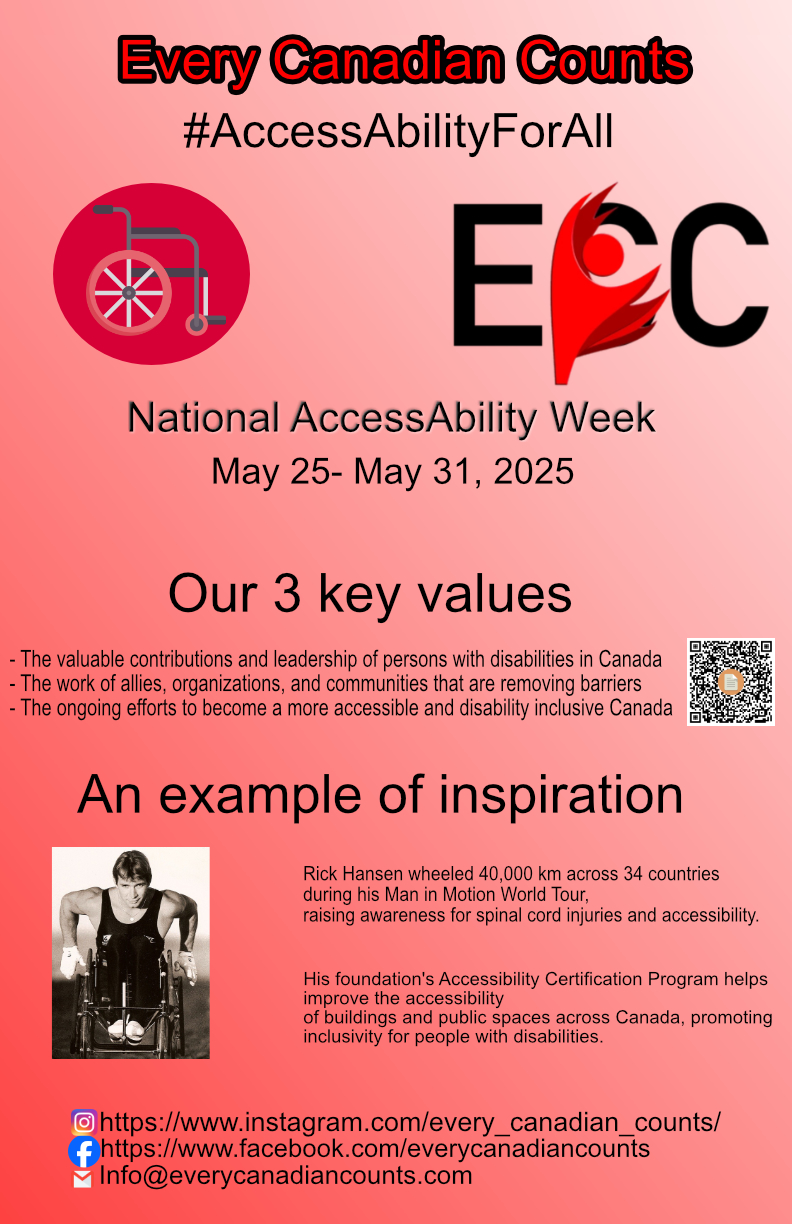 Slide 56 of 160
[Speaker Notes: https://cs1033.gaul.csd.uwo.ca/~nsawyer3/posterassign/nsawyer3_poster.jpg]
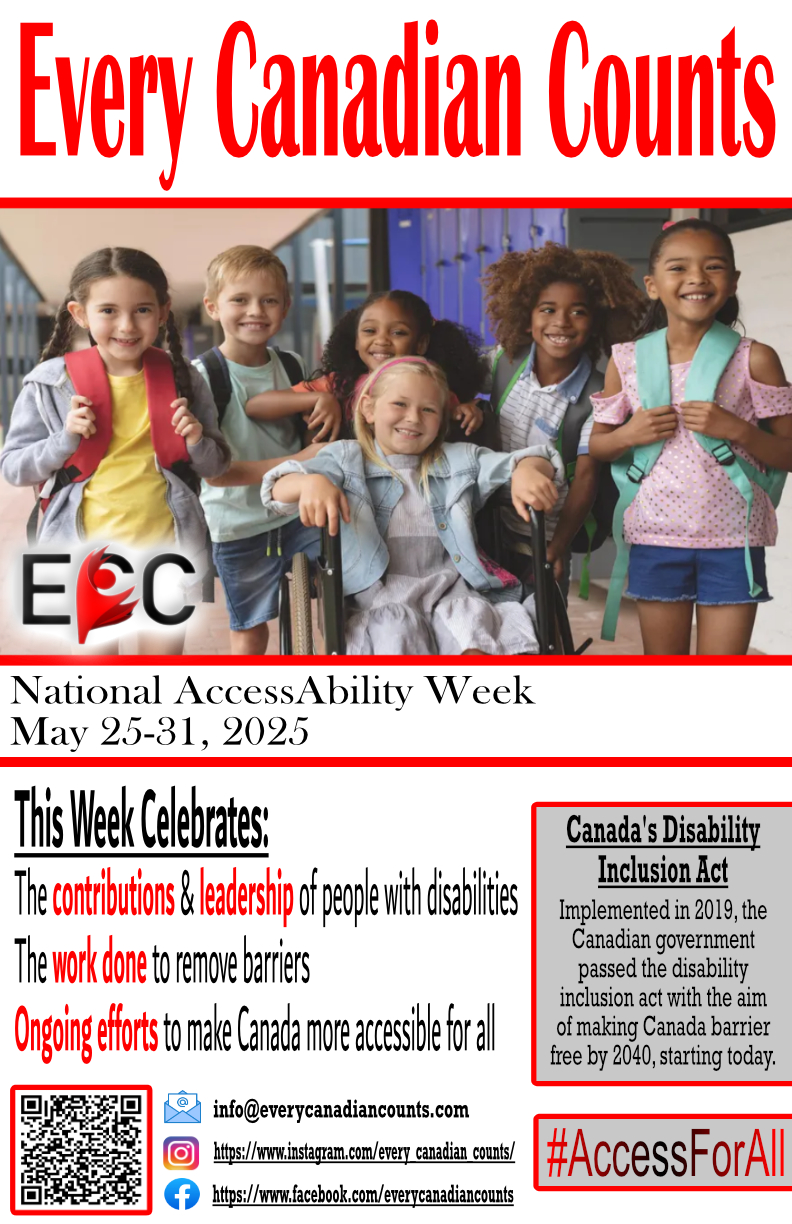 Slide 57 of 160
[Speaker Notes: https://cs1033.gaul.csd.uwo.ca/~nsincla3/posterassign/nsincla3_poster.jpg]
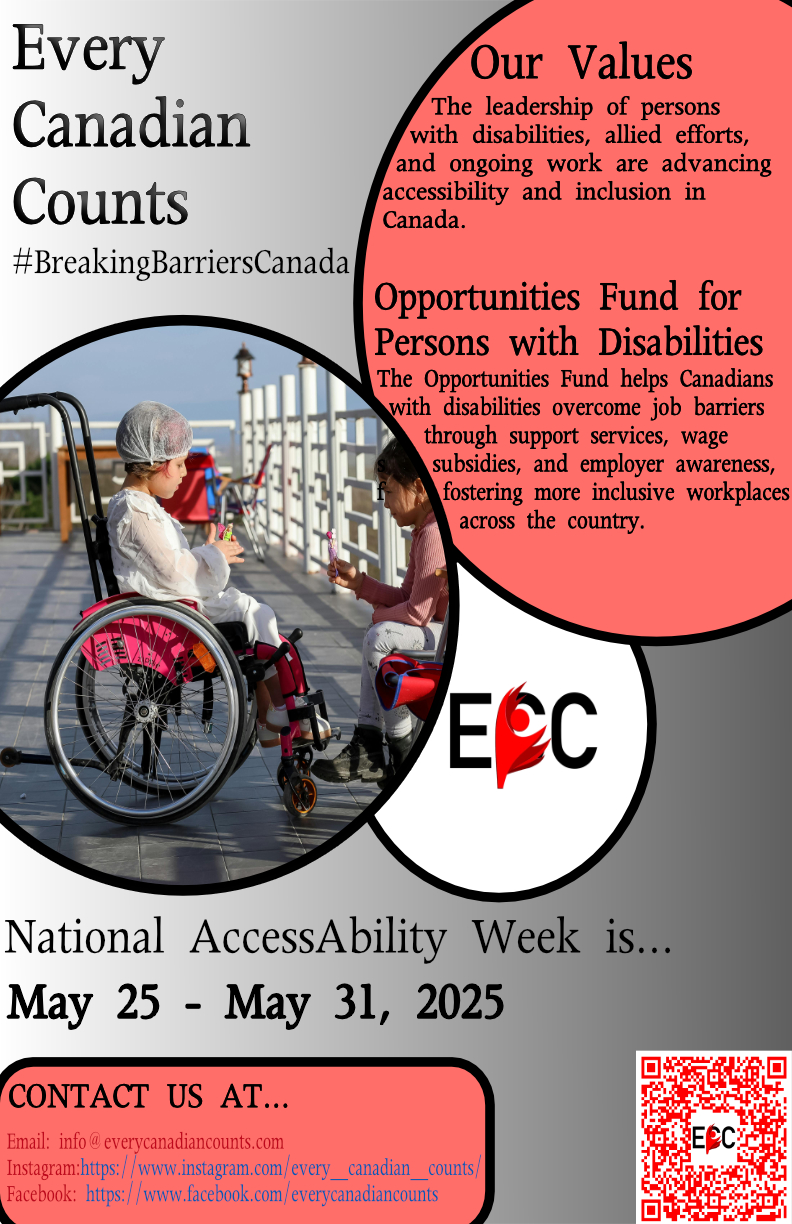 Slide 58 of 160
[Speaker Notes: https://cs1033.gaul.csd.uwo.ca/~nsolnik/posterassign/nsolnik_poster.jpg]
Slide 59 of 160
[Speaker Notes: https://cs1033.gaul.csd.uwo.ca/~nspeckne/posterassign/nspeckne_poster.jpg]
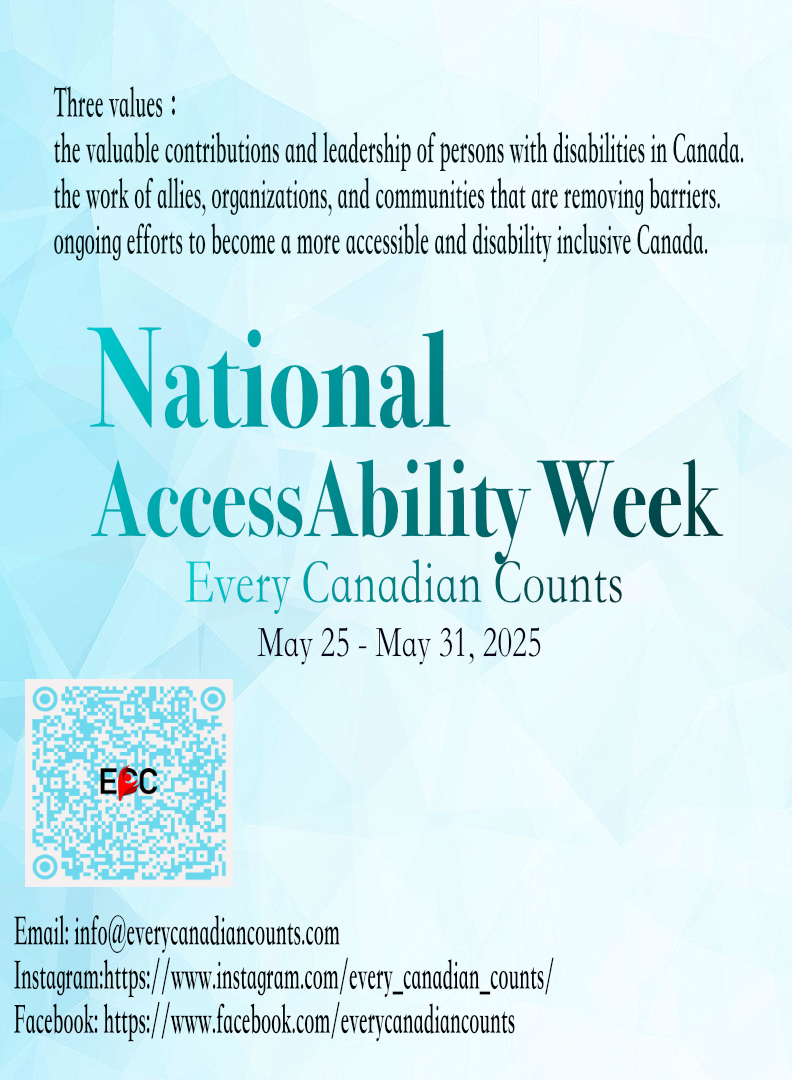 Slide 60 of 160
[Speaker Notes: https://cs1033.gaul.csd.uwo.ca/~ntang58/posterassign/ntang58_poster.jpg]
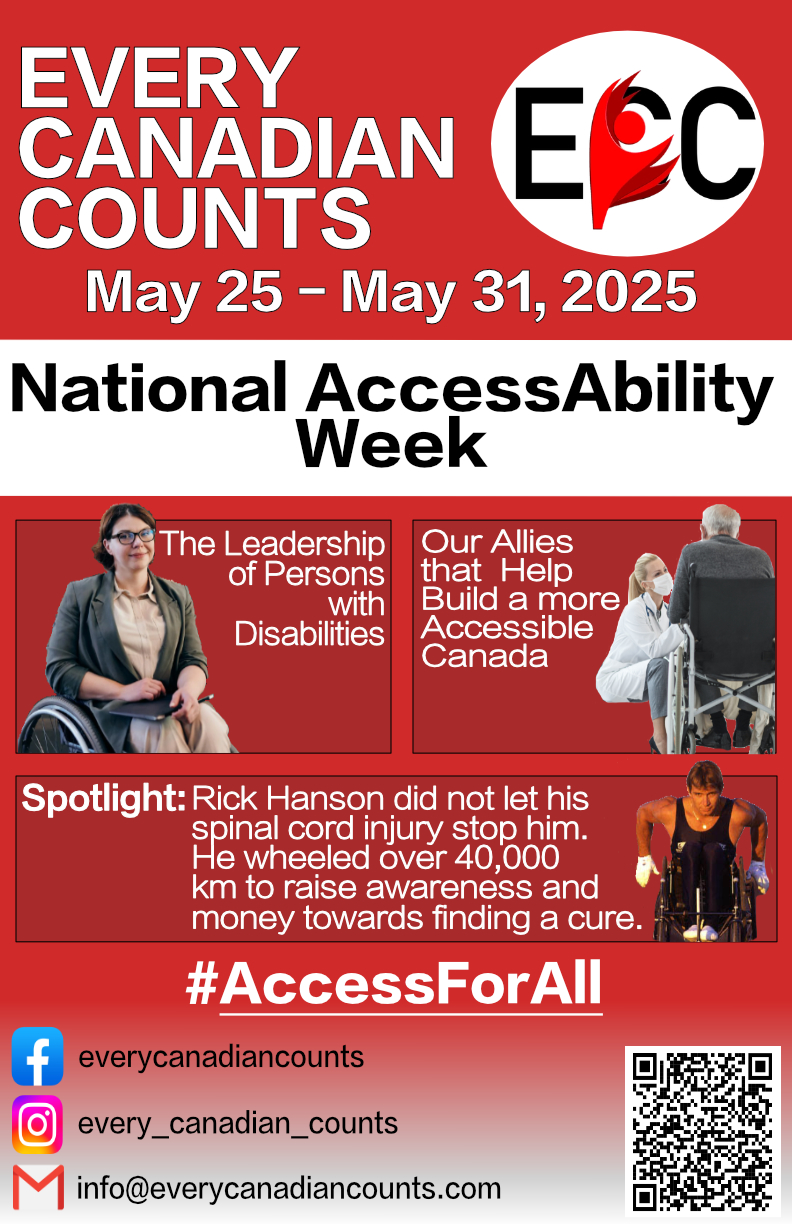 Slide 61 of 160
[Speaker Notes: https://cs1033.gaul.csd.uwo.ca/~nthein2/posterassign/nthein2_poster.jpg]
Slide 62 of 160
[Speaker Notes: https://cs1033.gaul.csd.uwo.ca/~ntsegay2/posterassign/ntsegay2_poster.jpg]
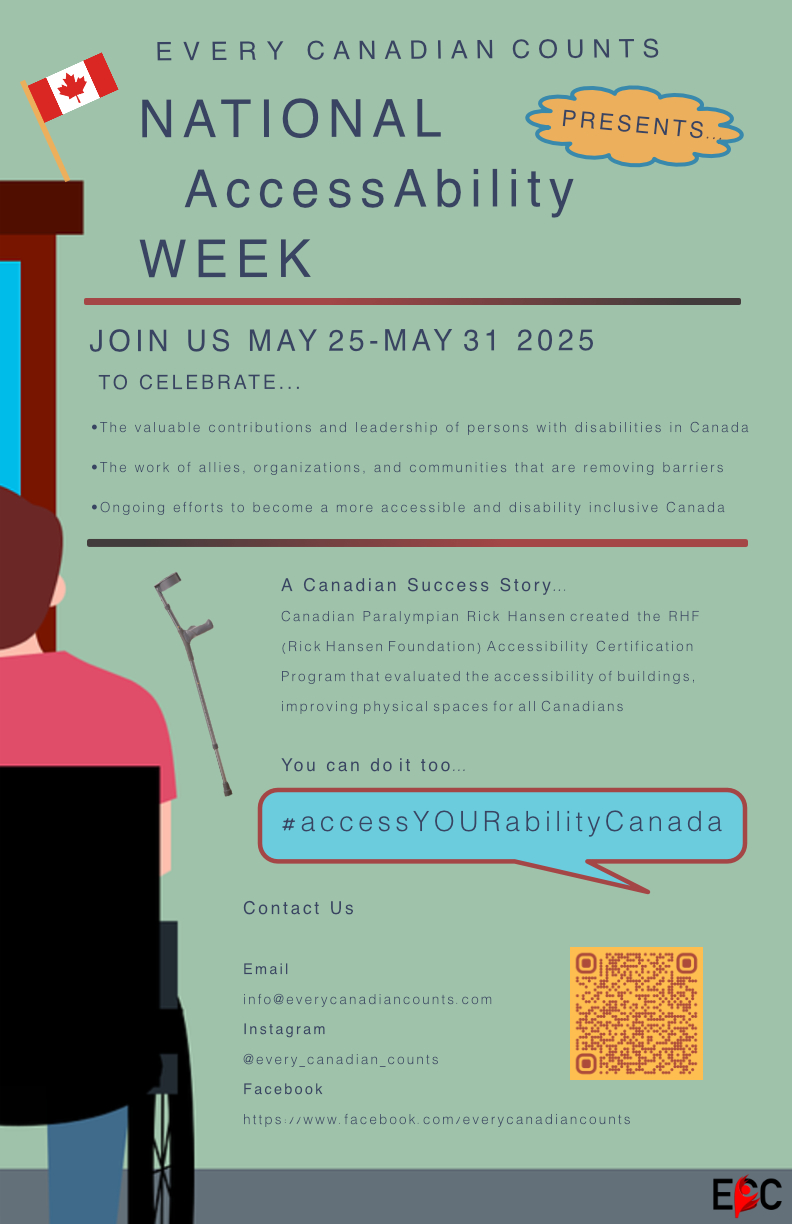 Slide 63 of 160
[Speaker Notes: https://cs1033.gaul.csd.uwo.ca/~nvolosse/posterassign/nvolosse_poster.jpg]
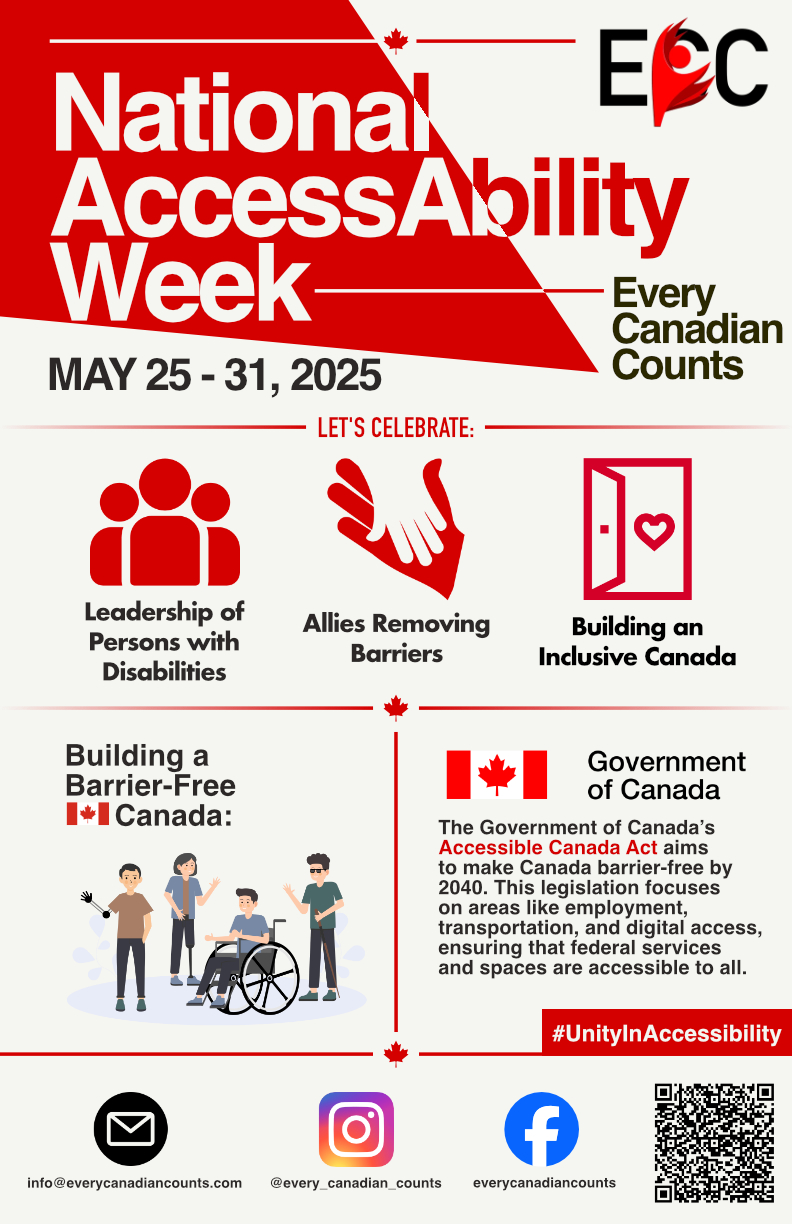 Slide 64 of 160
[Speaker Notes: https://cs1033.gaul.csd.uwo.ca/~nyoo7/posterassign/nyoo7_poster.jpg]
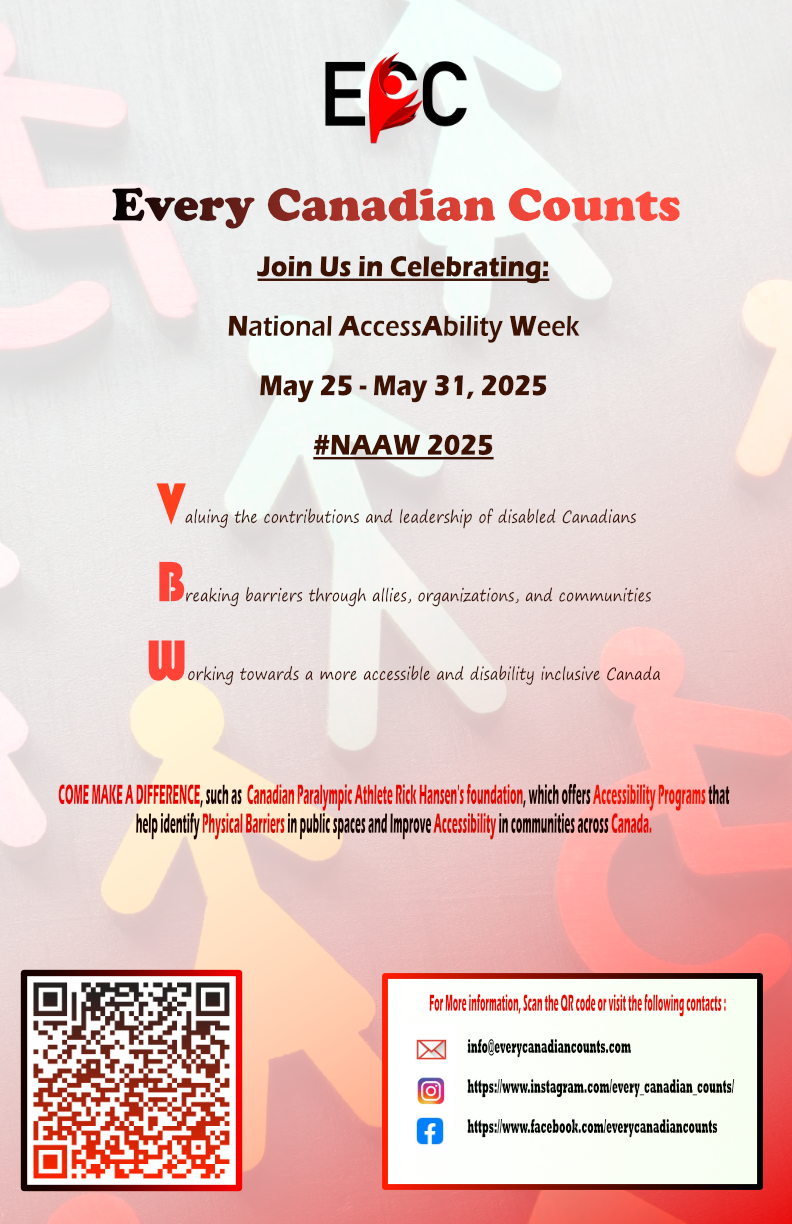 Slide 65 of 160
[Speaker Notes: https://cs1033.gaul.csd.uwo.ca/~oadelek6/posterassign/oadelek6_poster.jpg]
Slide 66 of 160
[Speaker Notes: https://cs1033.gaul.csd.uwo.ca/~obali3/posterassign/obali3_poster.jpg]
Slide 67 of 160
[Speaker Notes: https://cs1033.gaul.csd.uwo.ca/~ochong3/posterassign/ochong3_poster.jpg]
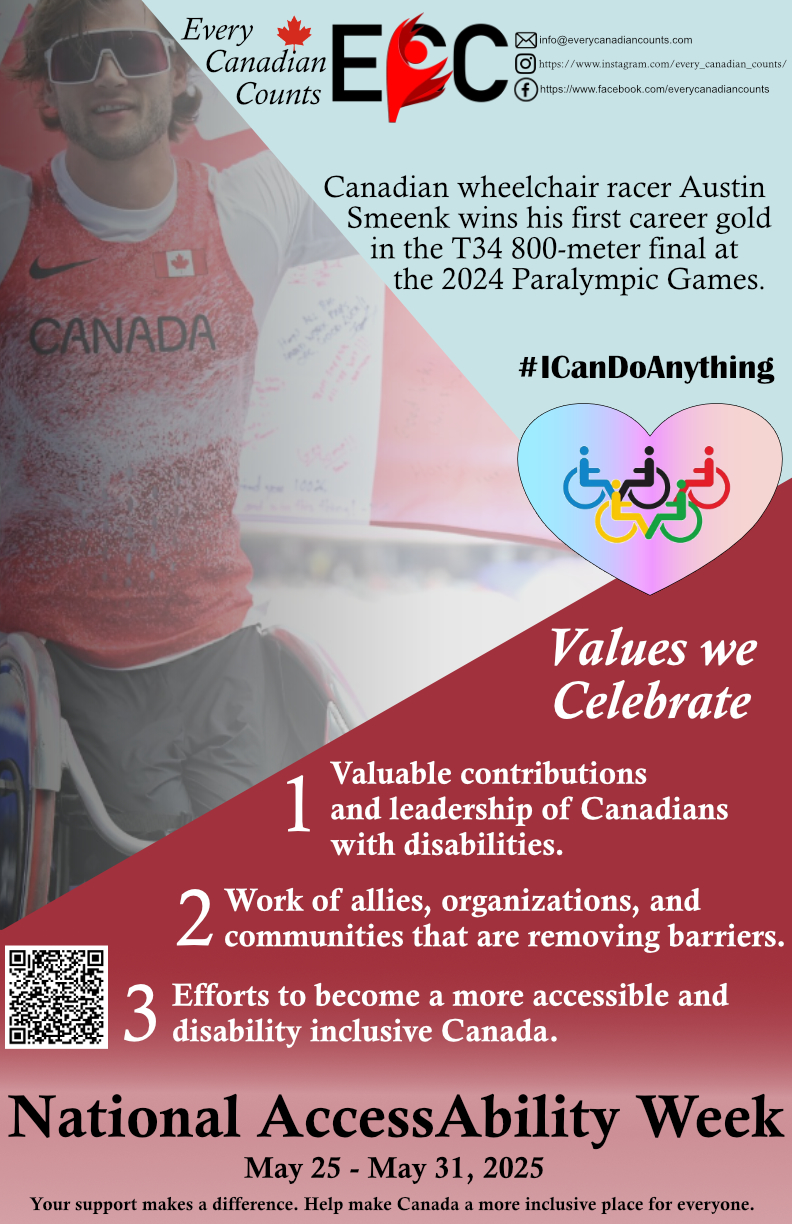 Slide 68 of 160
[Speaker Notes: https://cs1033.gaul.csd.uwo.ca/~oelomari/posterassign/oelomari_poster.jpg]
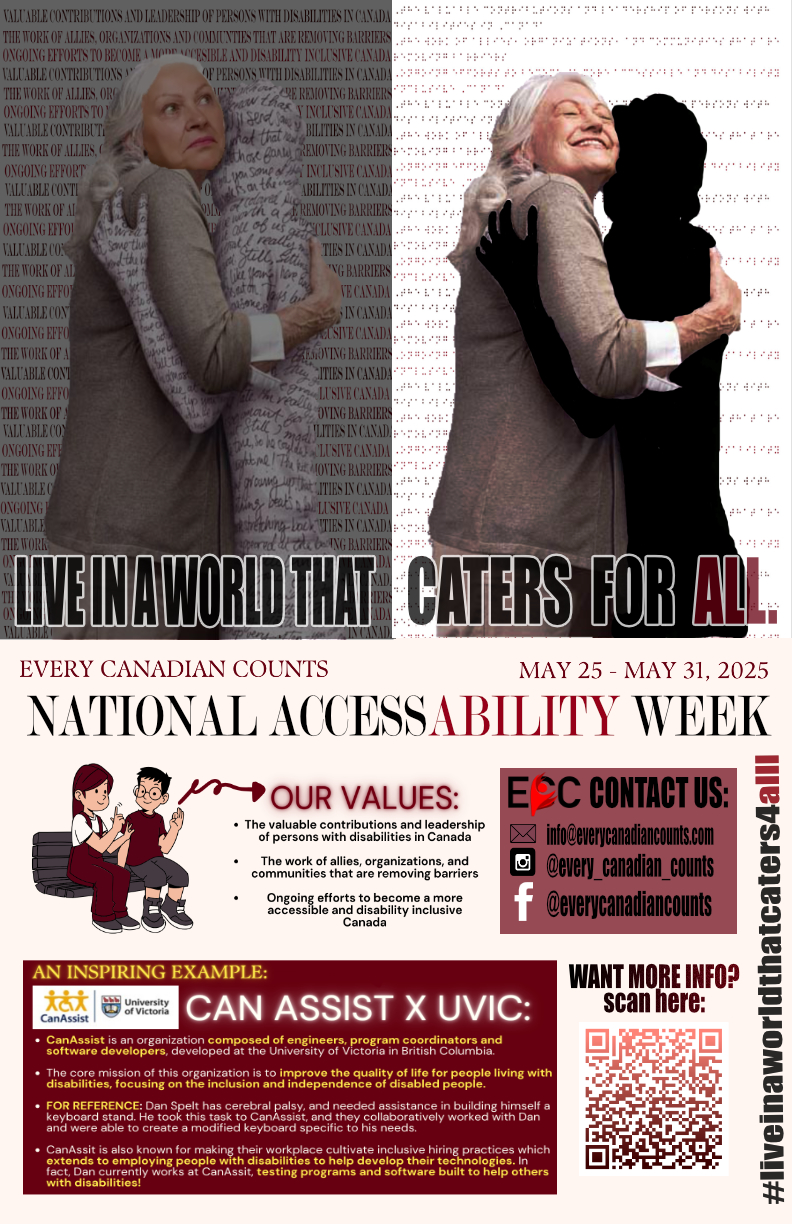 Slide 69 of 160
[Speaker Notes: https://cs1033.gaul.csd.uwo.ca/~ogunawar/posterassign/ogunawar_poster.jpg]
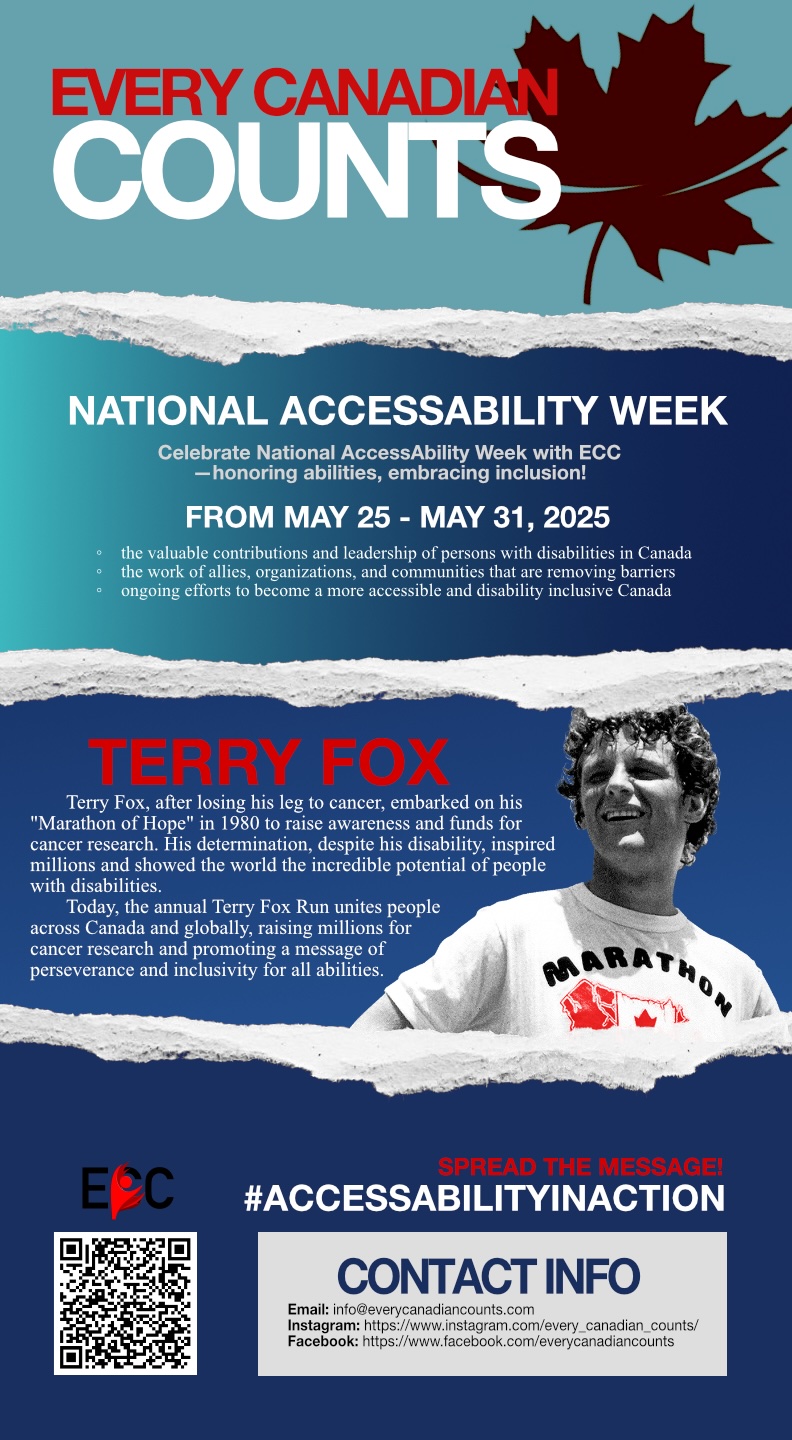 Slide 70 of 160
[Speaker Notes: https://cs1033.gaul.csd.uwo.ca/~ohuynh/posterassign/ohuynh_poster.jpg]
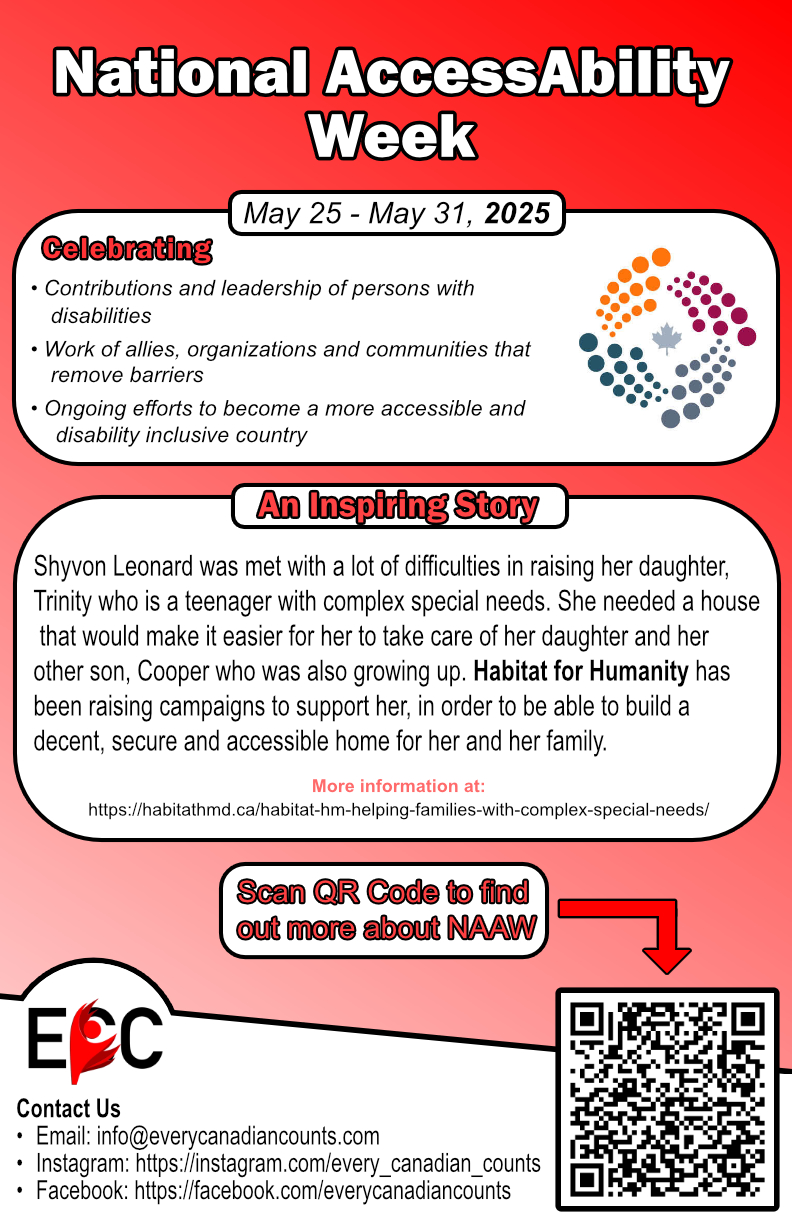 Slide 71 of 160
[Speaker Notes: https://cs1033.gaul.csd.uwo.ca/~oidris/posterassign/oidris_poster.jpg]
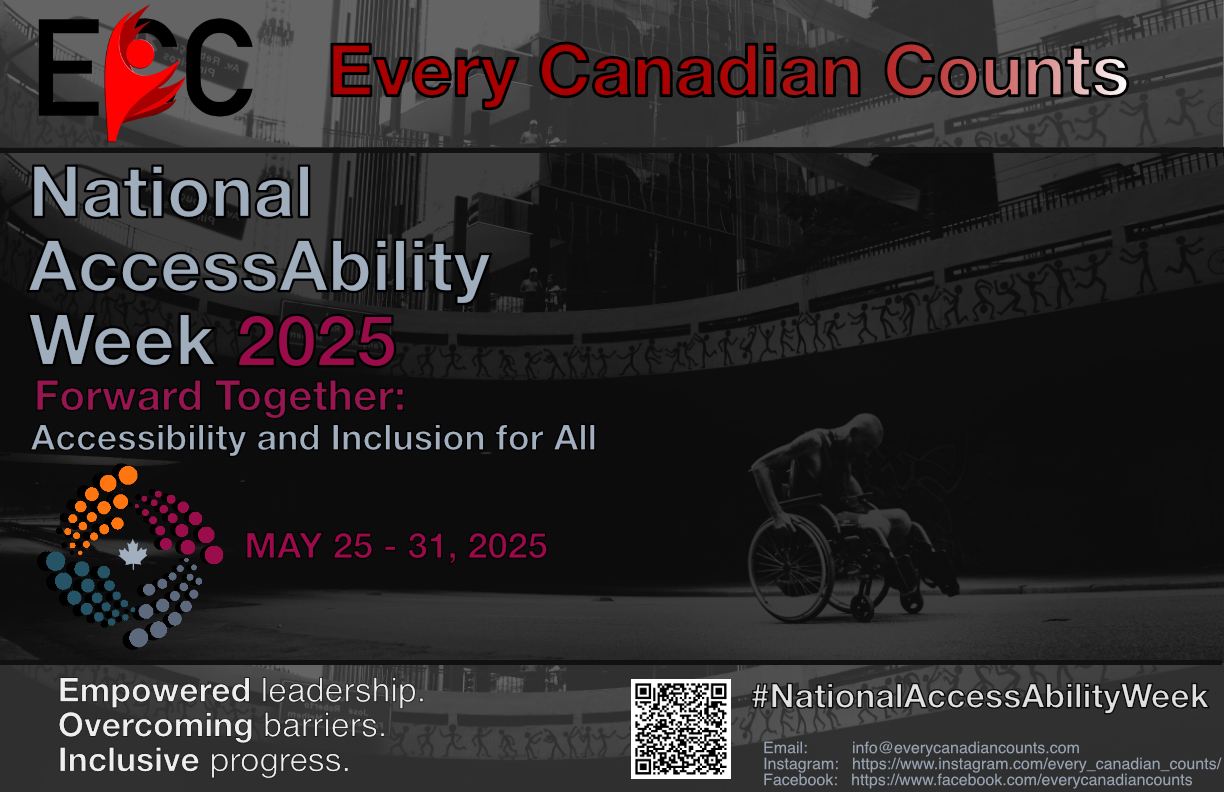 Slide 72 of 160
[Speaker Notes: https://cs1033.gaul.csd.uwo.ca/~okhurshi/posterassign/okhurshi_poster.jpg]
Slide 73 of 160
[Speaker Notes: https://cs1033.gaul.csd.uwo.ca/~okuk/posterassign/okuk_poster.jpg]
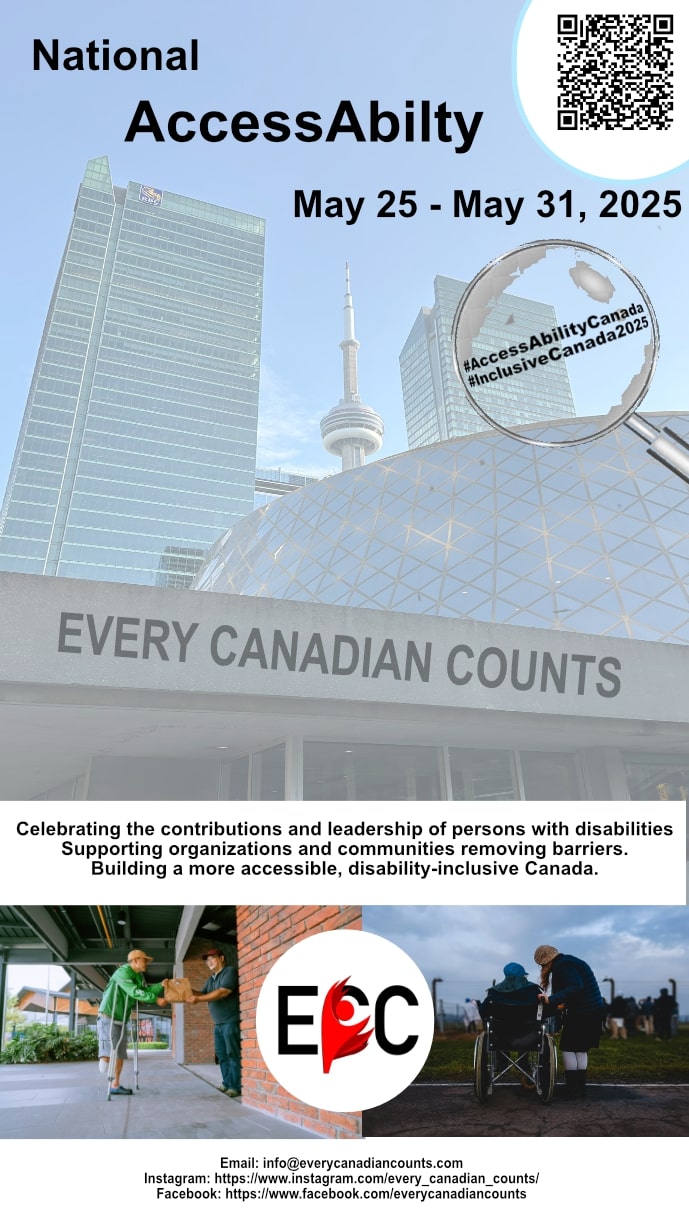 Slide 74 of 160
[Speaker Notes: https://cs1033.gaul.csd.uwo.ca/~omousli/posterassign/omousli_poster.jpg]
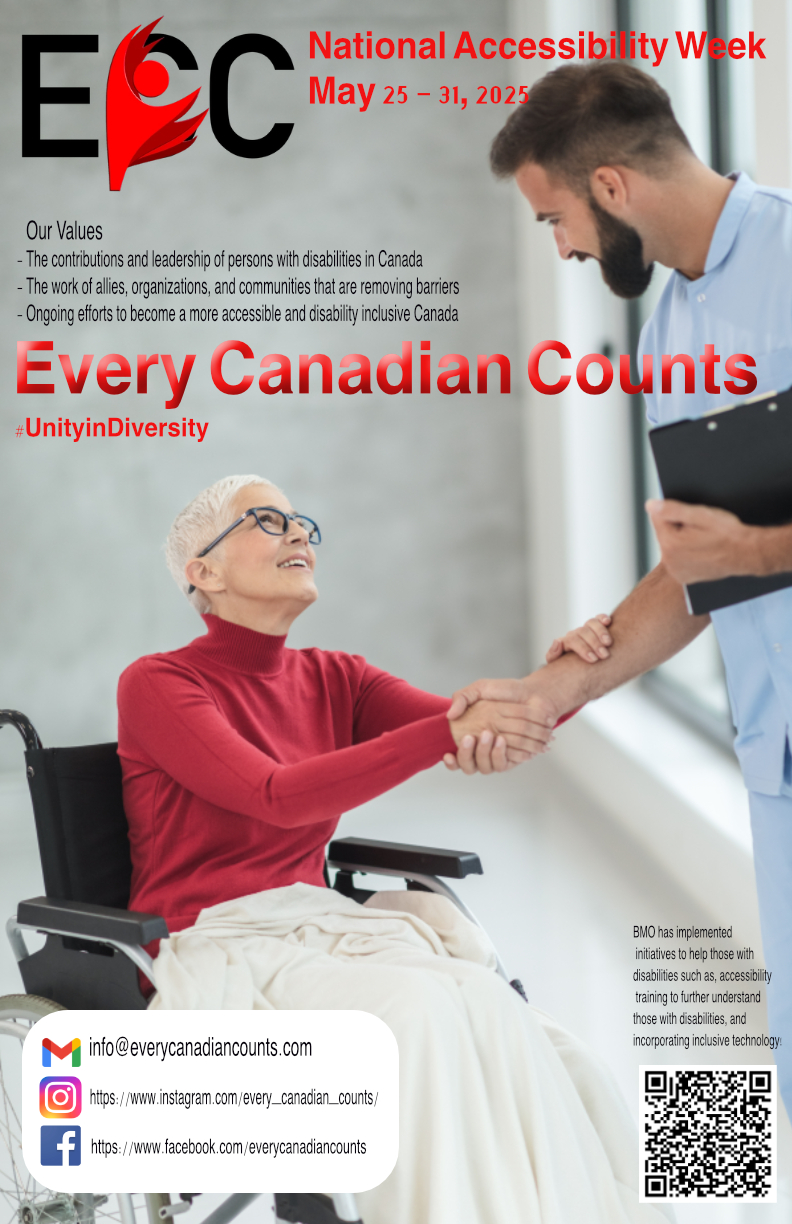 Slide 75 of 160
[Speaker Notes: https://cs1033.gaul.csd.uwo.ca/~osauve2/posterassign/osauve2_poster.jpg]
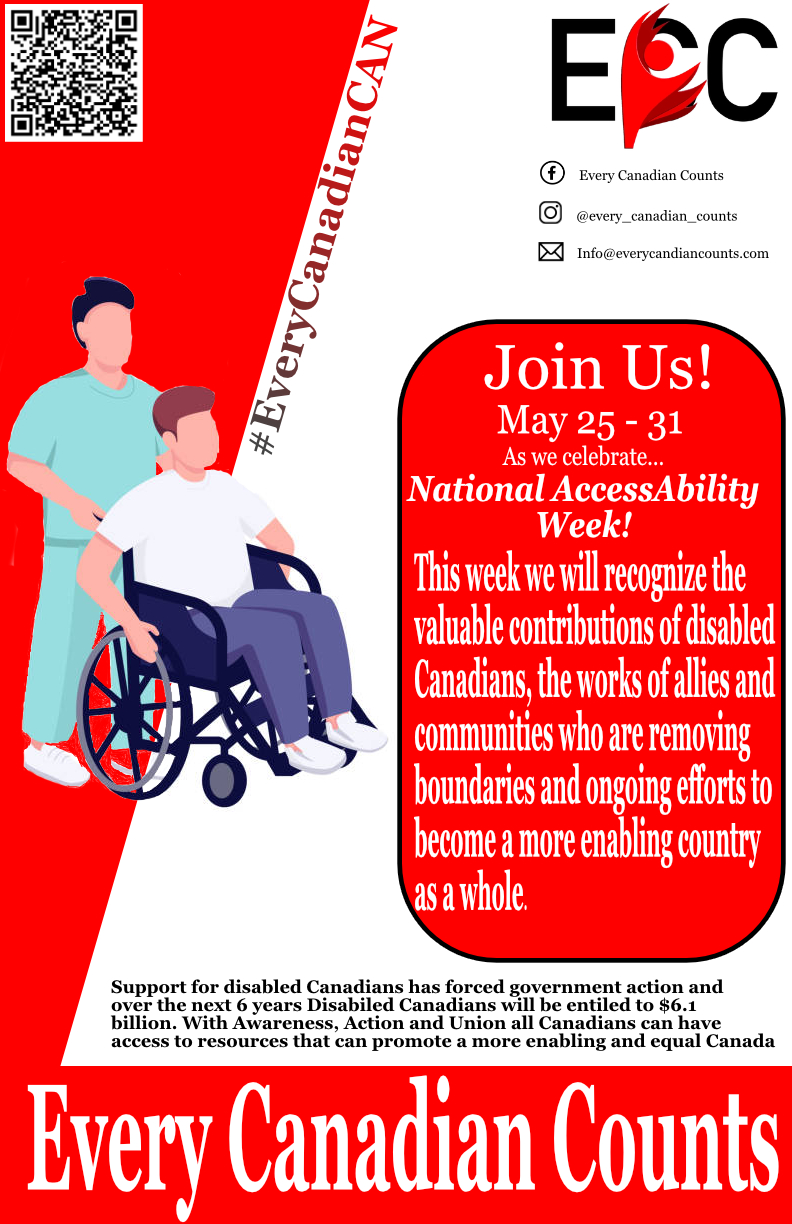 Slide 76 of 160
[Speaker Notes: https://cs1033.gaul.csd.uwo.ca/~oterrill/posterassign/oterrill_poster.jpg]
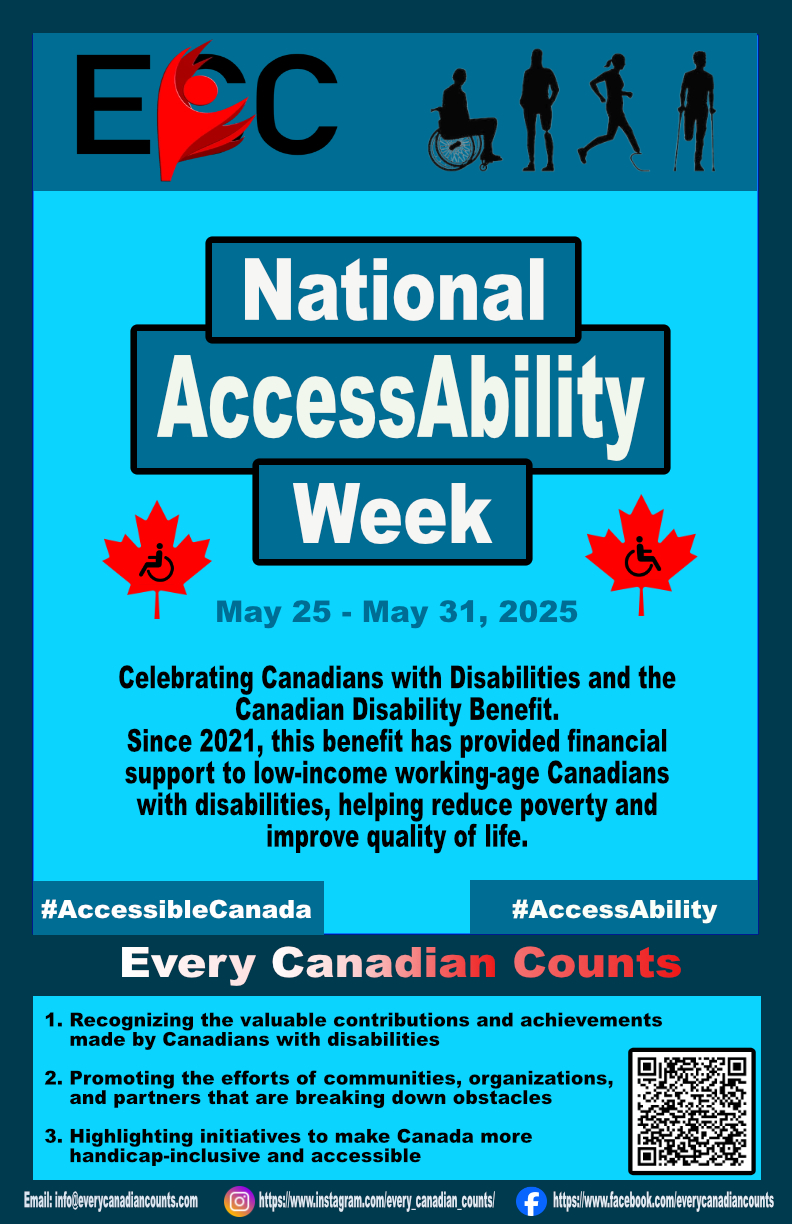 Slide 77 of 160
[Speaker Notes: https://cs1033.gaul.csd.uwo.ca/~ovigna/posterassign/ovigna_poster.jpg]
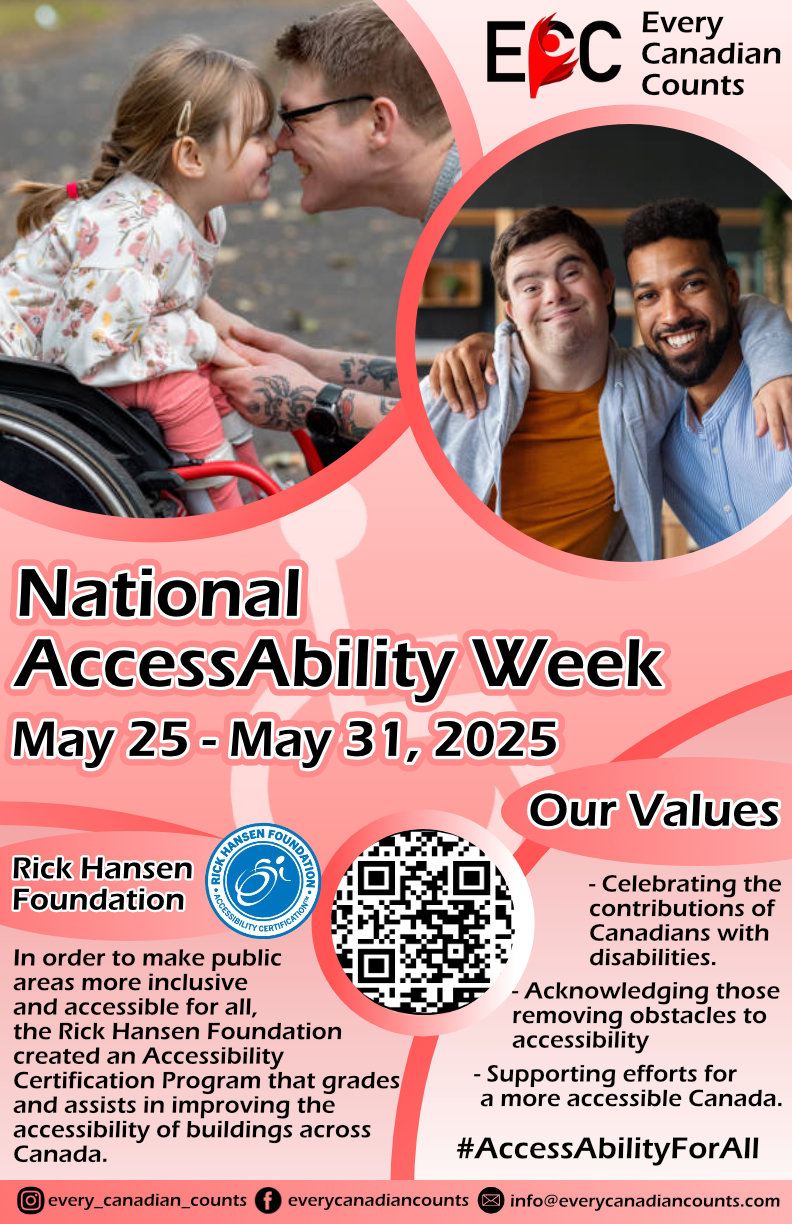 Slide 78 of 160
[Speaker Notes: https://cs1033.gaul.csd.uwo.ca/~parmagon/posterassign/parmagon_poster.jpg]
Slide 79 of 160
[Speaker Notes: https://cs1033.gaul.csd.uwo.ca/~pbehniwa/posterassign/pbehniwa_poster.jpg]
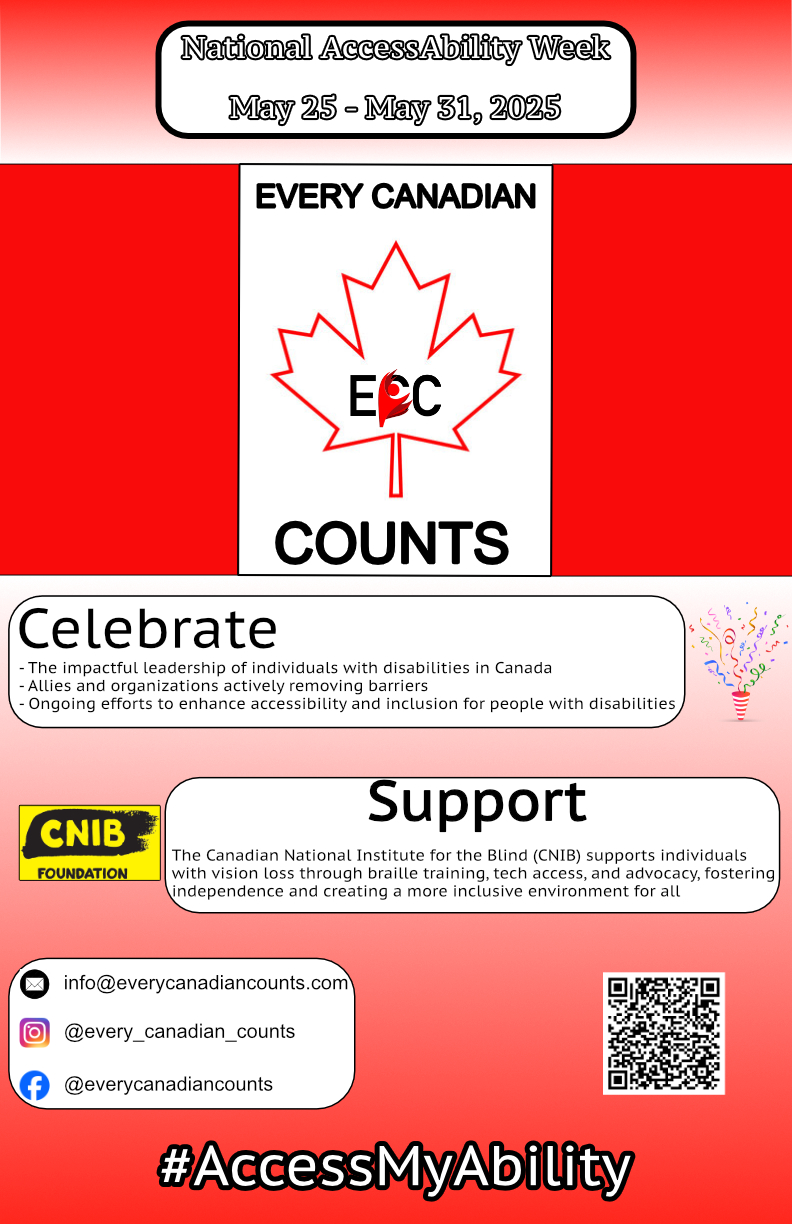 Slide 80 of 160
[Speaker Notes: https://cs1033.gaul.csd.uwo.ca/~pcopetti/posterassign/pcopetti_poster.jpg]
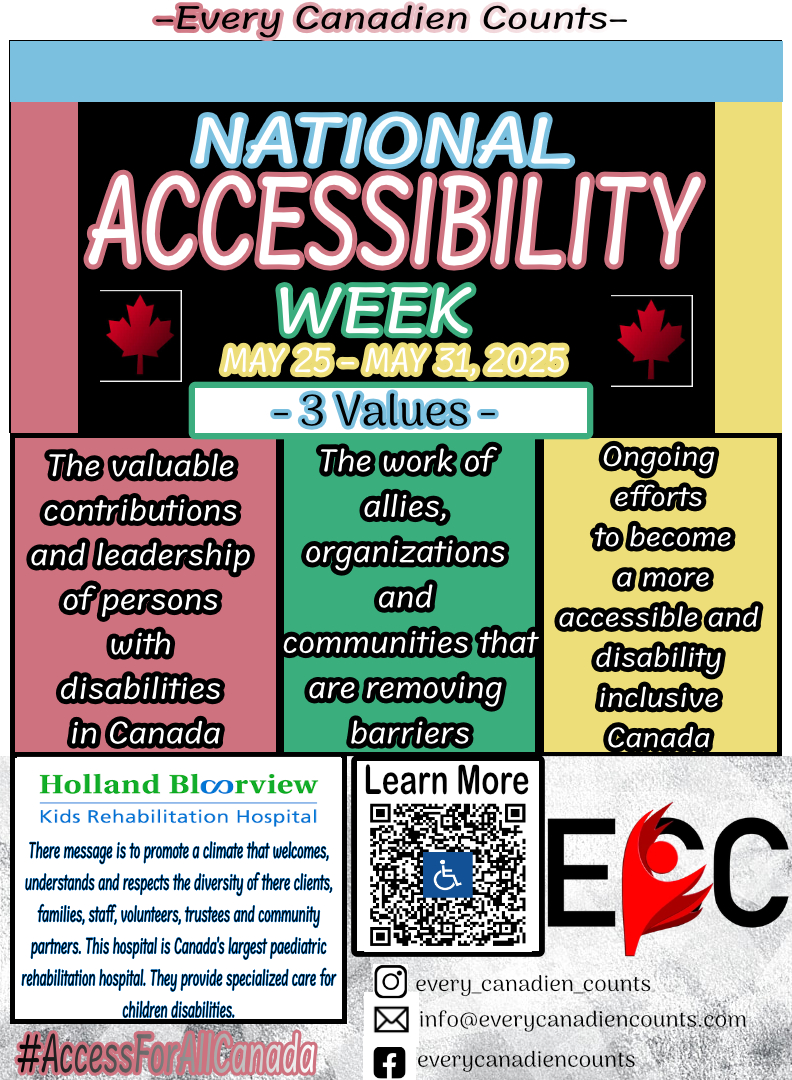 Slide 81 of 160
[Speaker Notes: https://cs1033.gaul.csd.uwo.ca/~pdavis25/posterassign/pdavis25_poster.jpg]
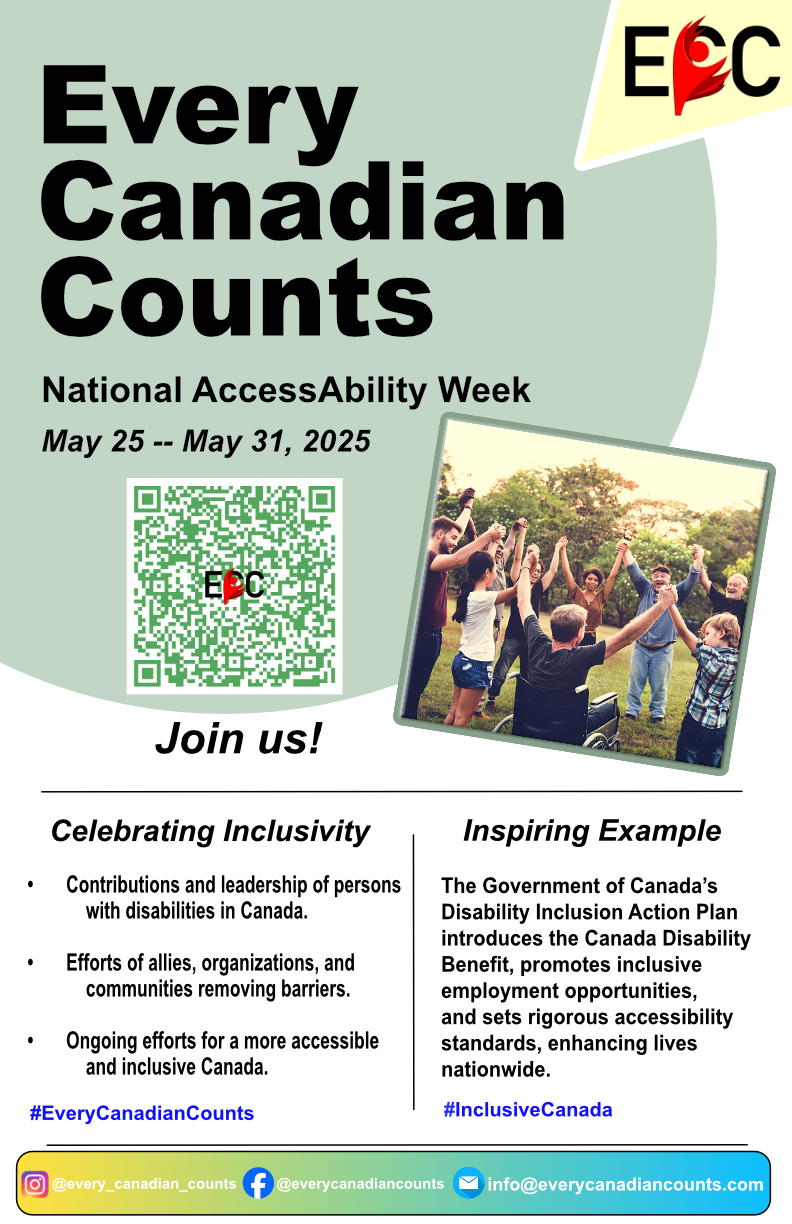 Slide 82 of 160
[Speaker Notes: https://cs1033.gaul.csd.uwo.ca/~pgan4/posterassign/pgan4_poster.jpg]
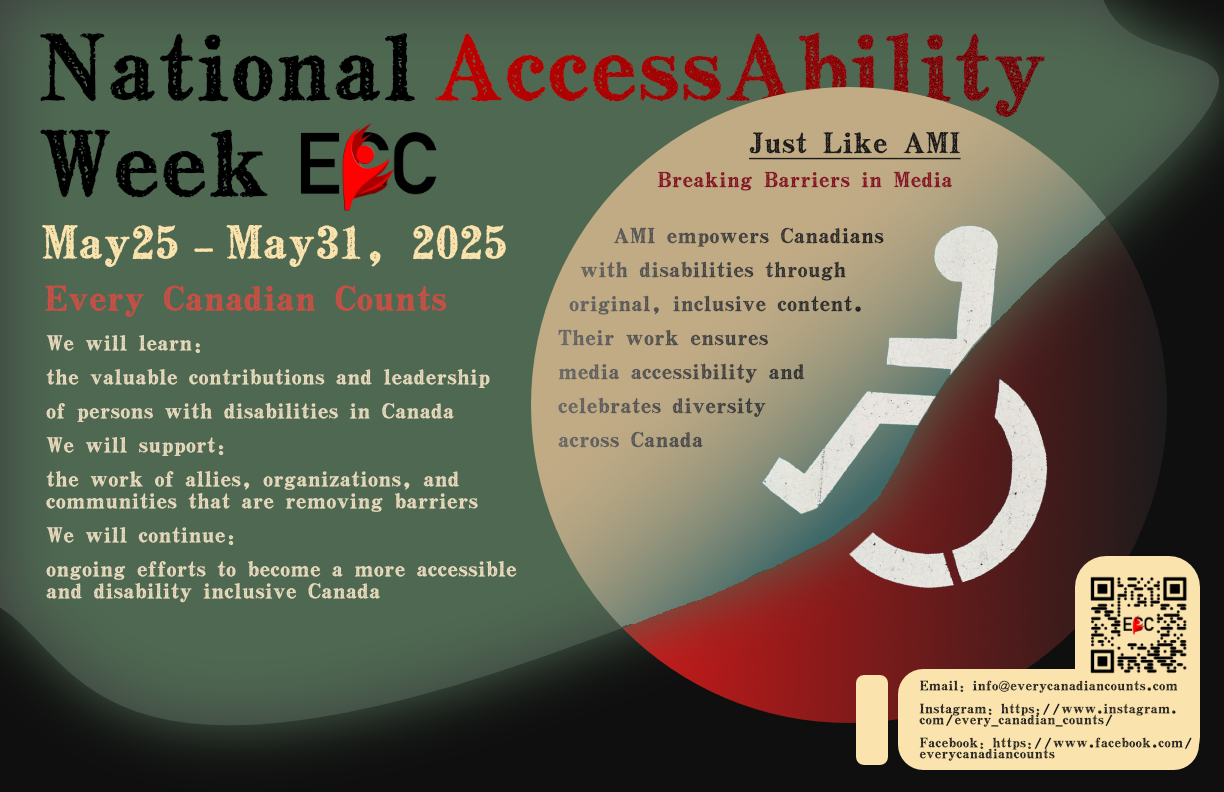 Slide 83 of 160
[Speaker Notes: https://cs1033.gaul.csd.uwo.ca/~pgu23/posterassign/pgu23_poster.jpg]
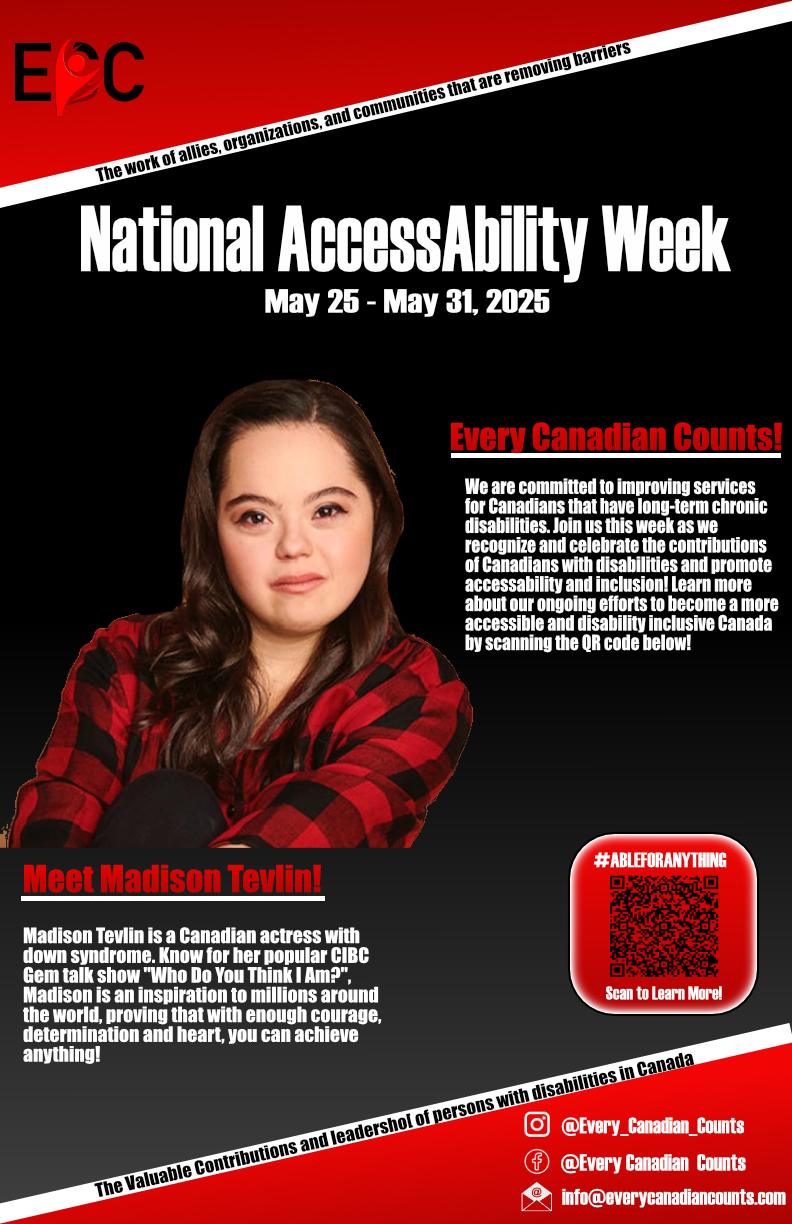 Slide 84 of 160
[Speaker Notes: https://cs1033.gaul.csd.uwo.ca/~pinot/posterassign/pinot_poster.jpg]
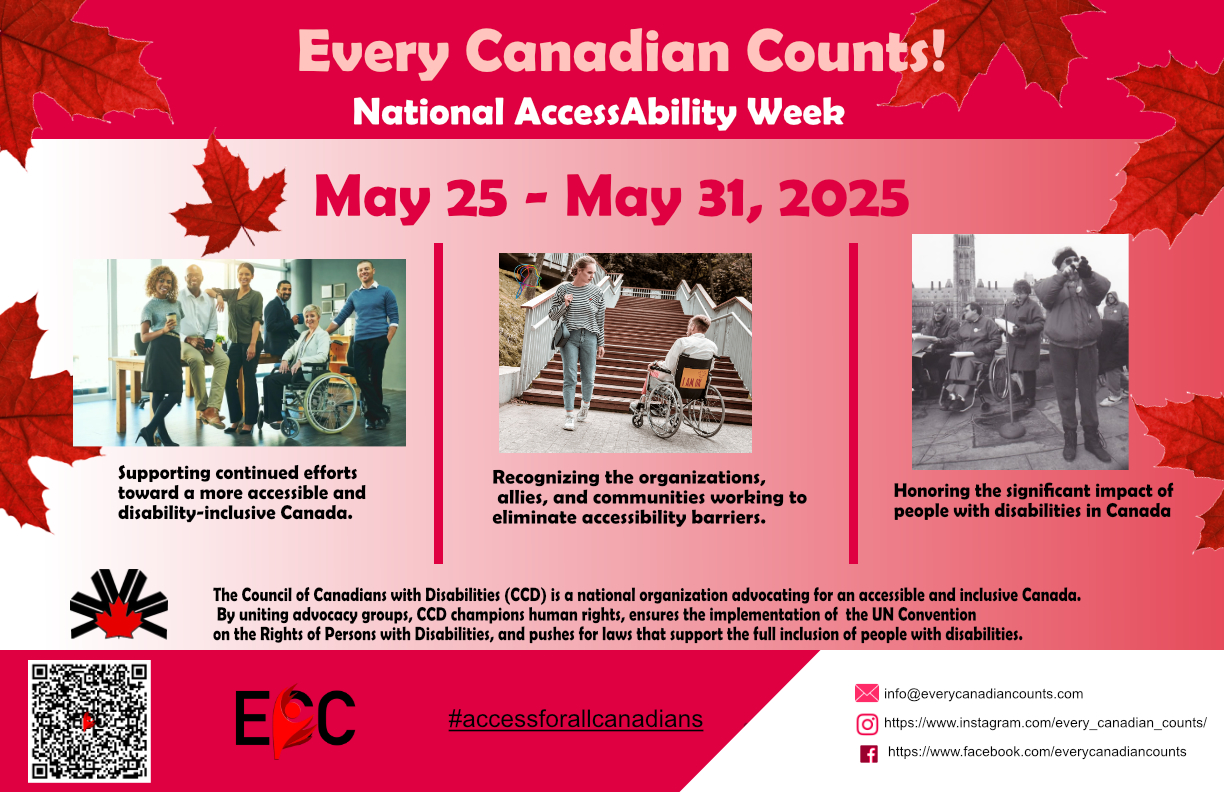 Slide 85 of 160
[Speaker Notes: https://cs1033.gaul.csd.uwo.ca/~pkareer/posterassign/pkareer_poster.jpg]
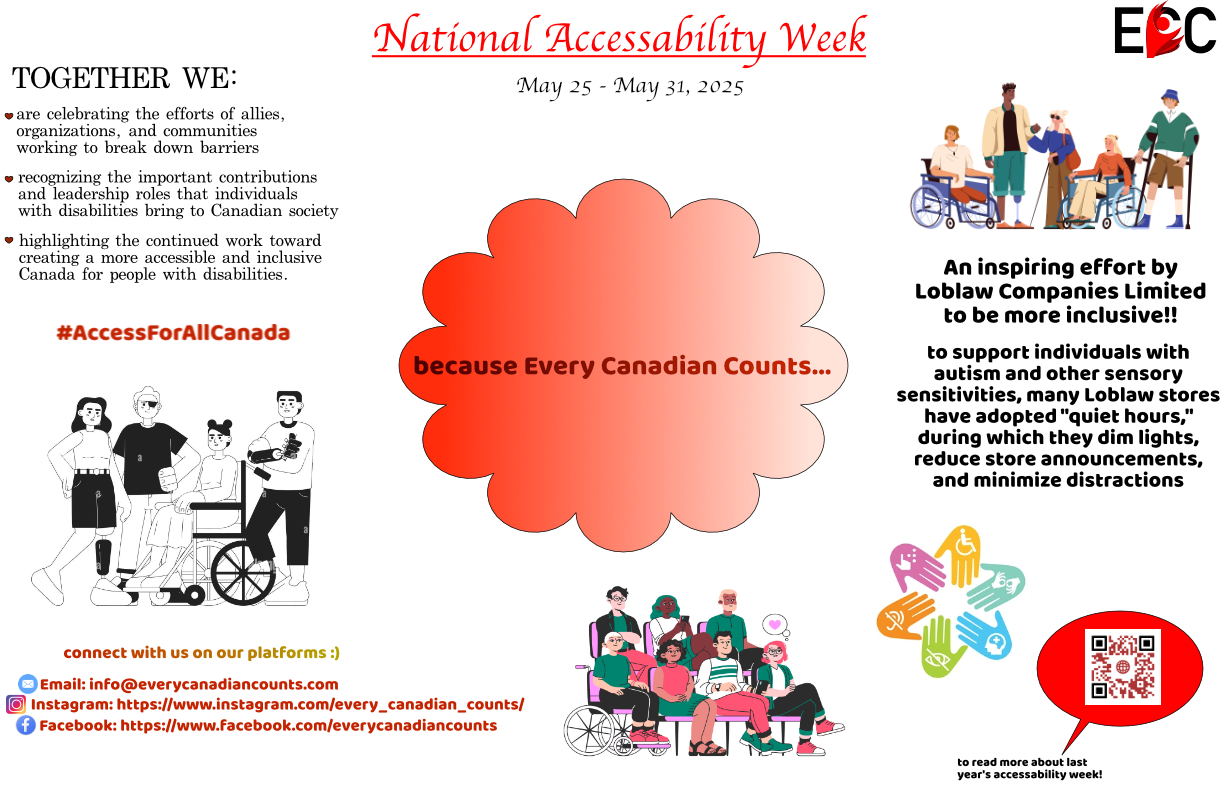 Slide 86 of 160
[Speaker Notes: https://cs1033.gaul.csd.uwo.ca/~plaad/posterassign/plaad_poster.jpg]
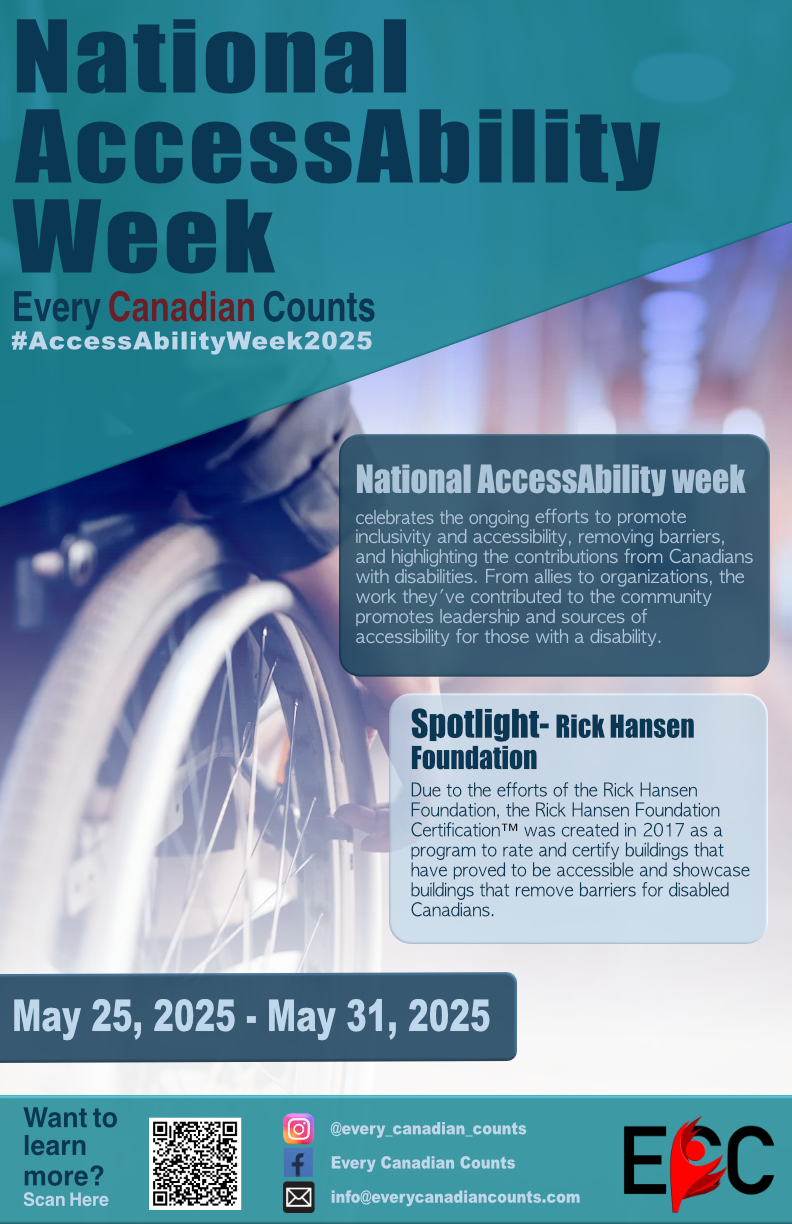 Slide 87 of 160
[Speaker Notes: https://cs1033.gaul.csd.uwo.ca/~plad5/posterassign/plad5_poster.jpg]
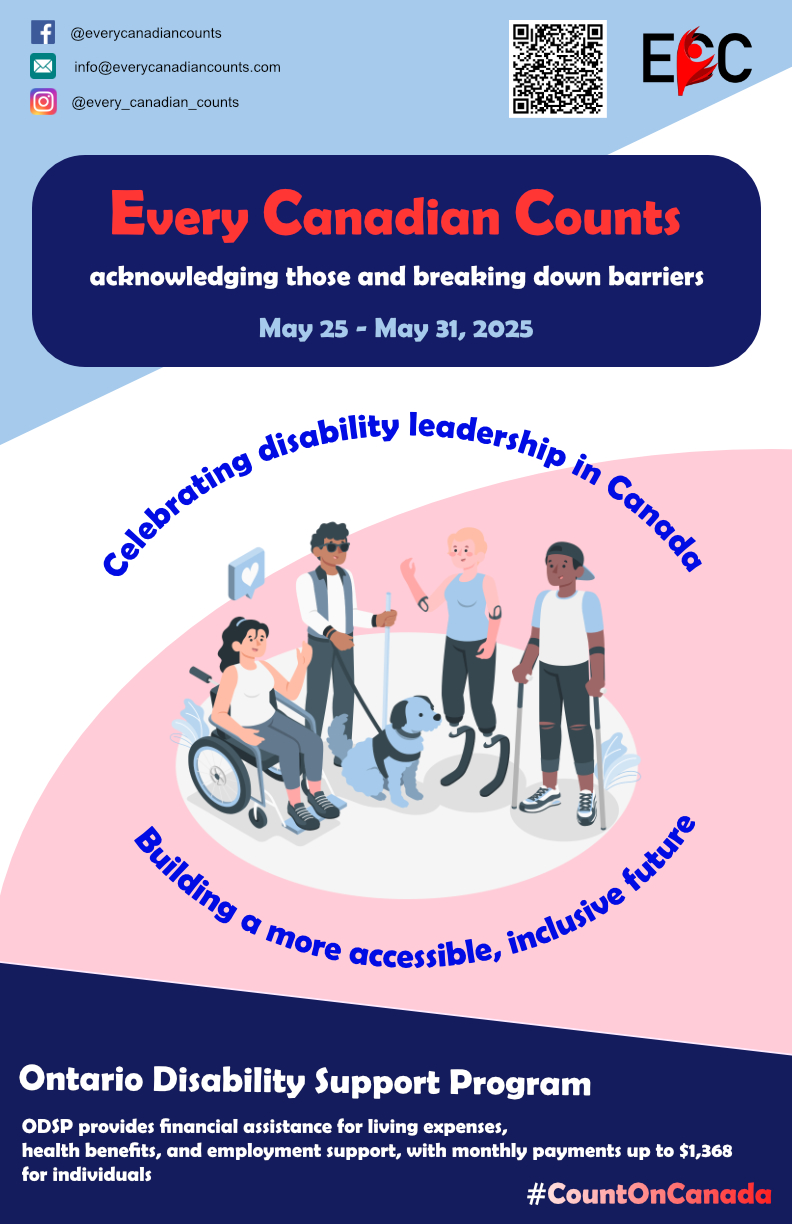 Slide 88 of 160
[Speaker Notes: https://cs1033.gaul.csd.uwo.ca/~pli464/posterassign/pli464_poster.jpg]
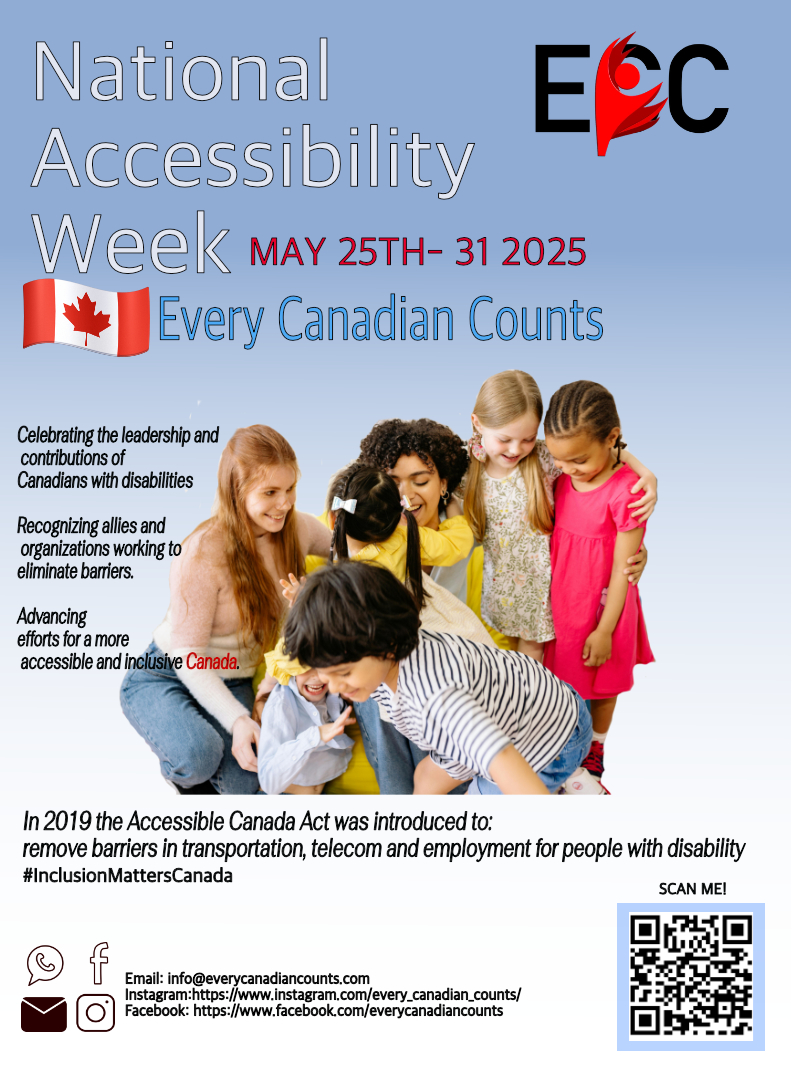 Slide 89 of 160
[Speaker Notes: https://cs1033.gaul.csd.uwo.ca/~pomoghan/posterassign/pomoghan_poster.jpg]
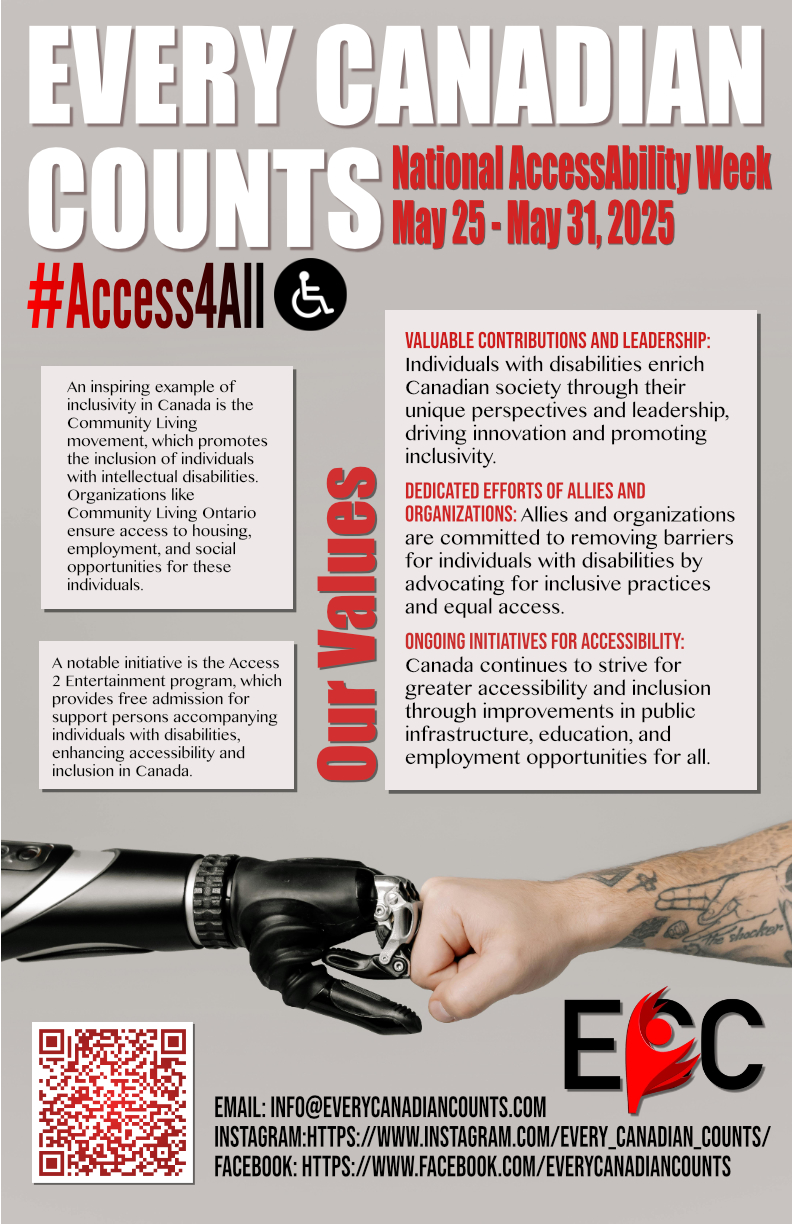 Slide 90 of 160
[Speaker Notes: https://cs1033.gaul.csd.uwo.ca/~prusso3/posterassign/prusso3_poster.jpg]
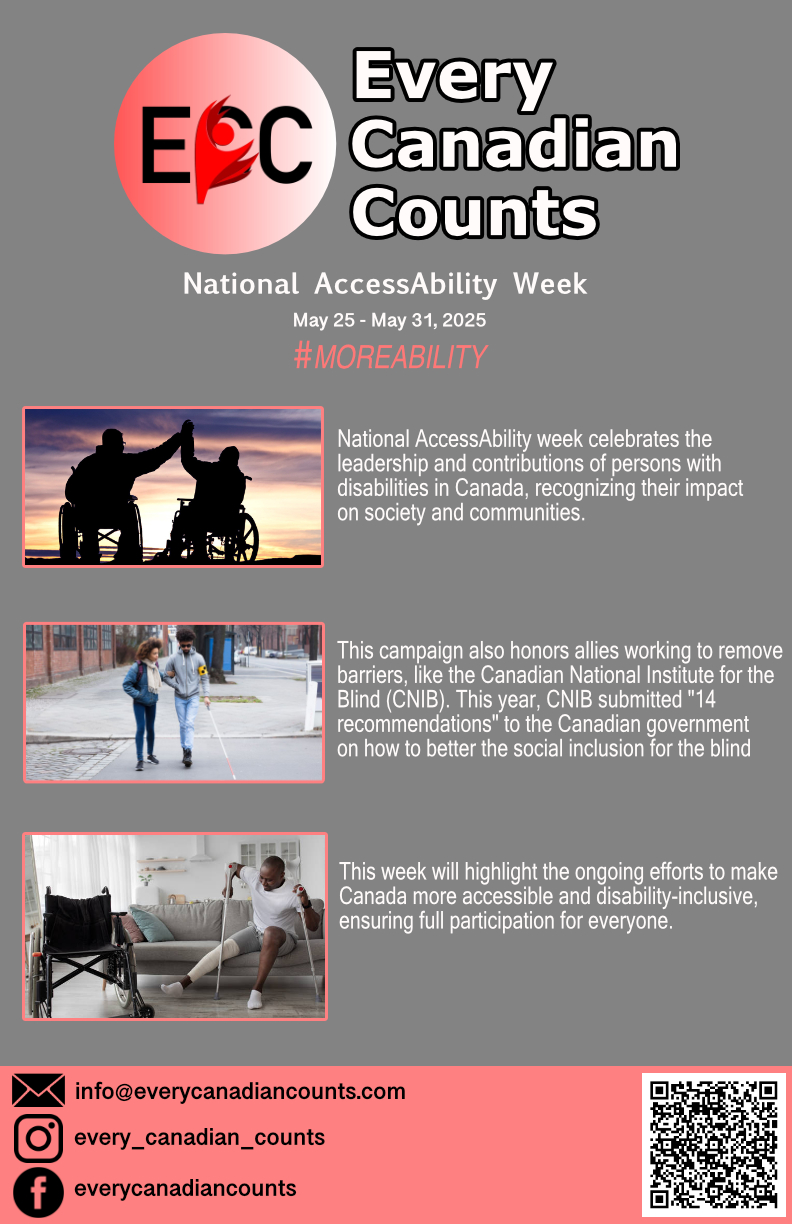 Slide 91 of 160
[Speaker Notes: https://cs1033.gaul.csd.uwo.ca/~psing352/posterassign/psing352_poster.jpg]
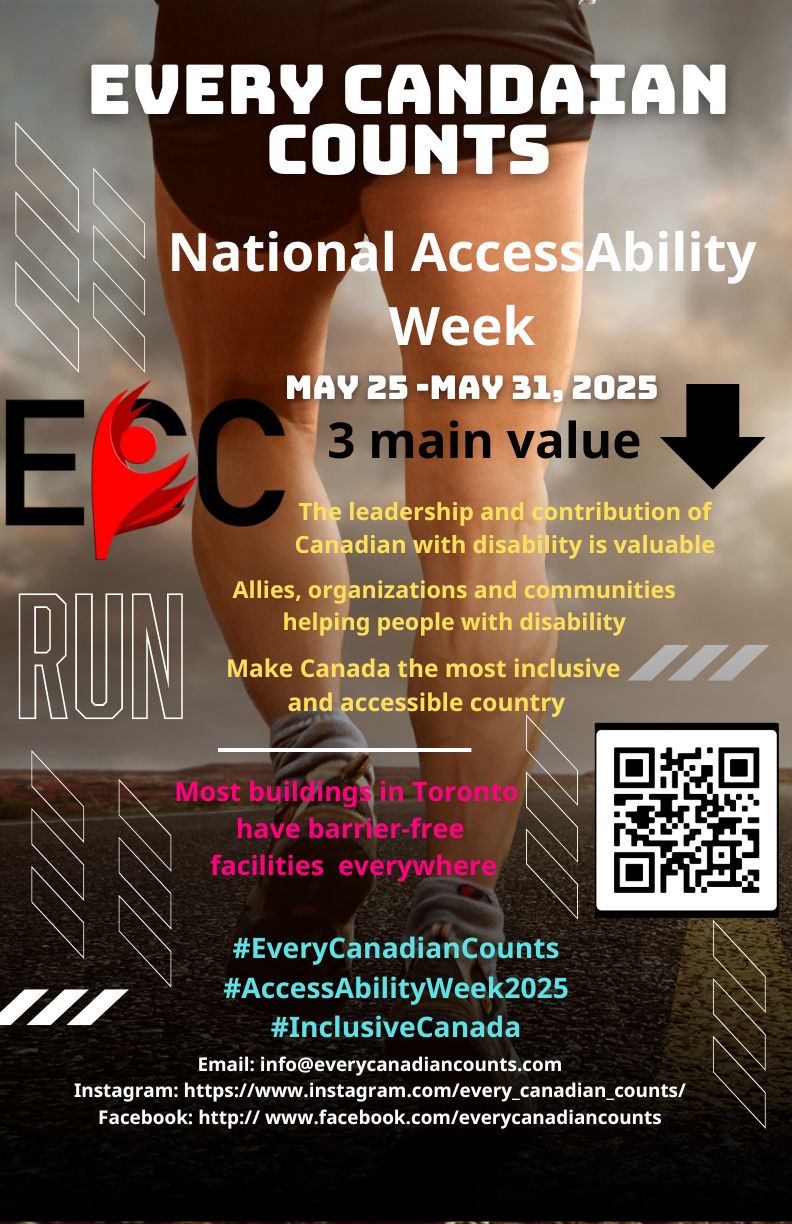 Slide 92 of 160
[Speaker Notes: https://cs1033.gaul.csd.uwo.ca/~ptong23/posterassign/ptong23_poster.jpg]
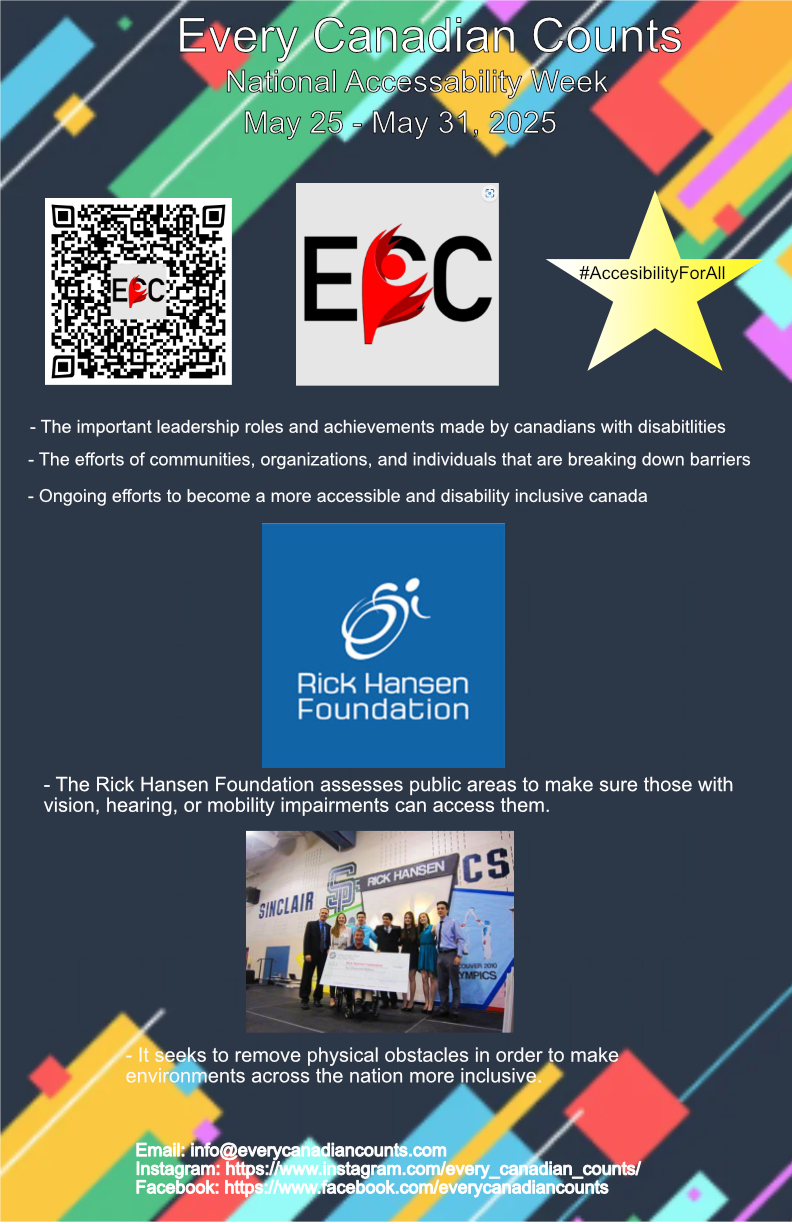 Slide 93 of 160
[Speaker Notes: https://cs1033.gaul.csd.uwo.ca/~ptraver2/posterassign/ptraver2_poster.jpg]
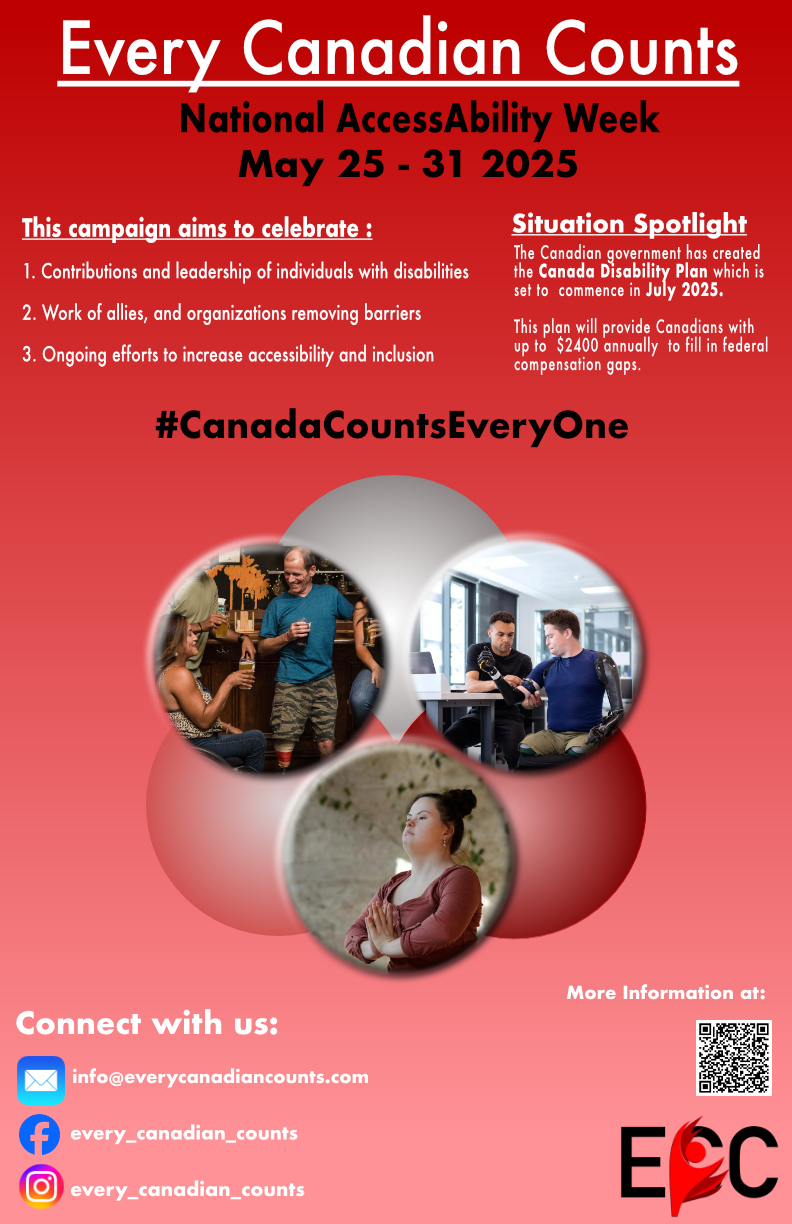 Slide 94 of 160
[Speaker Notes: https://cs1033.gaul.csd.uwo.ca/~ptrived9/posterassign/ptrived9_poster.jpg]
Slide 95 of 160
[Speaker Notes: https://cs1033.gaul.csd.uwo.ca/~pzhan92/posterassign/pzhan92_poster.jpg]
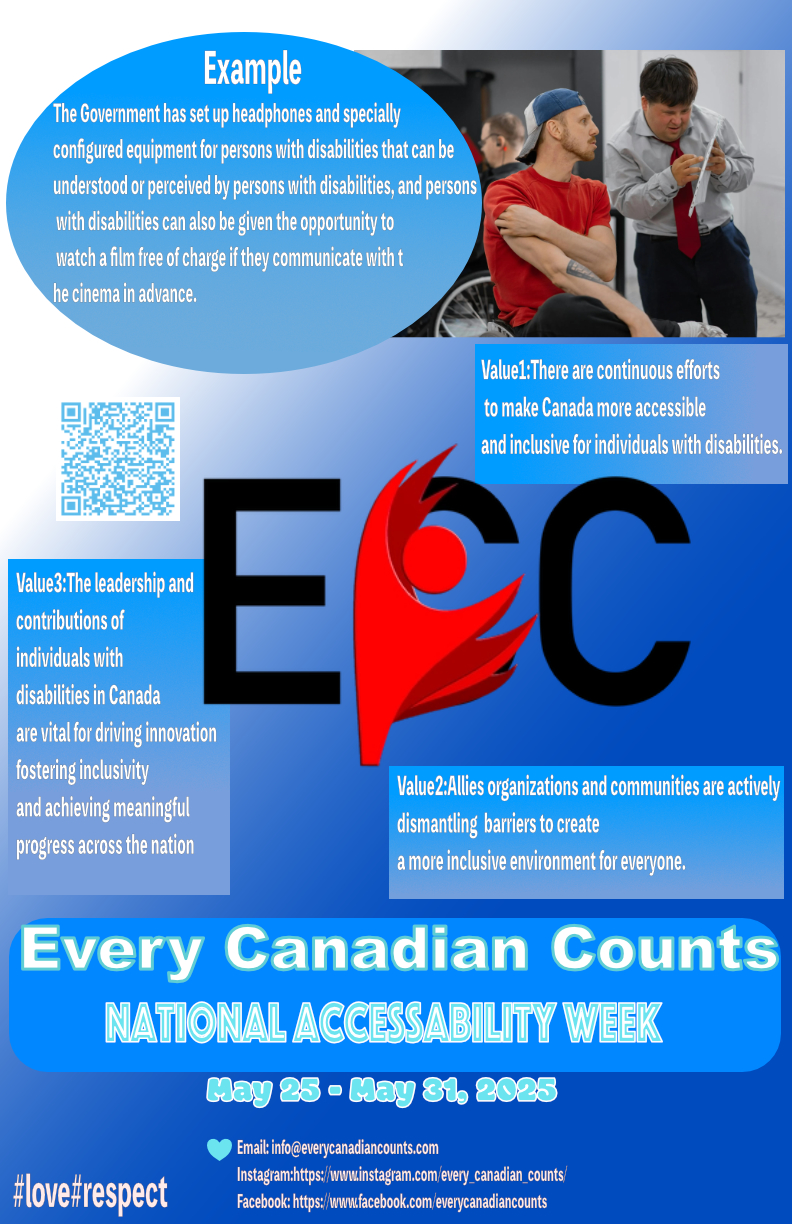 Slide 96 of 160
[Speaker Notes: https://cs1033.gaul.csd.uwo.ca/~qjiang82/posterassign/qjiang82_poster.jpg]
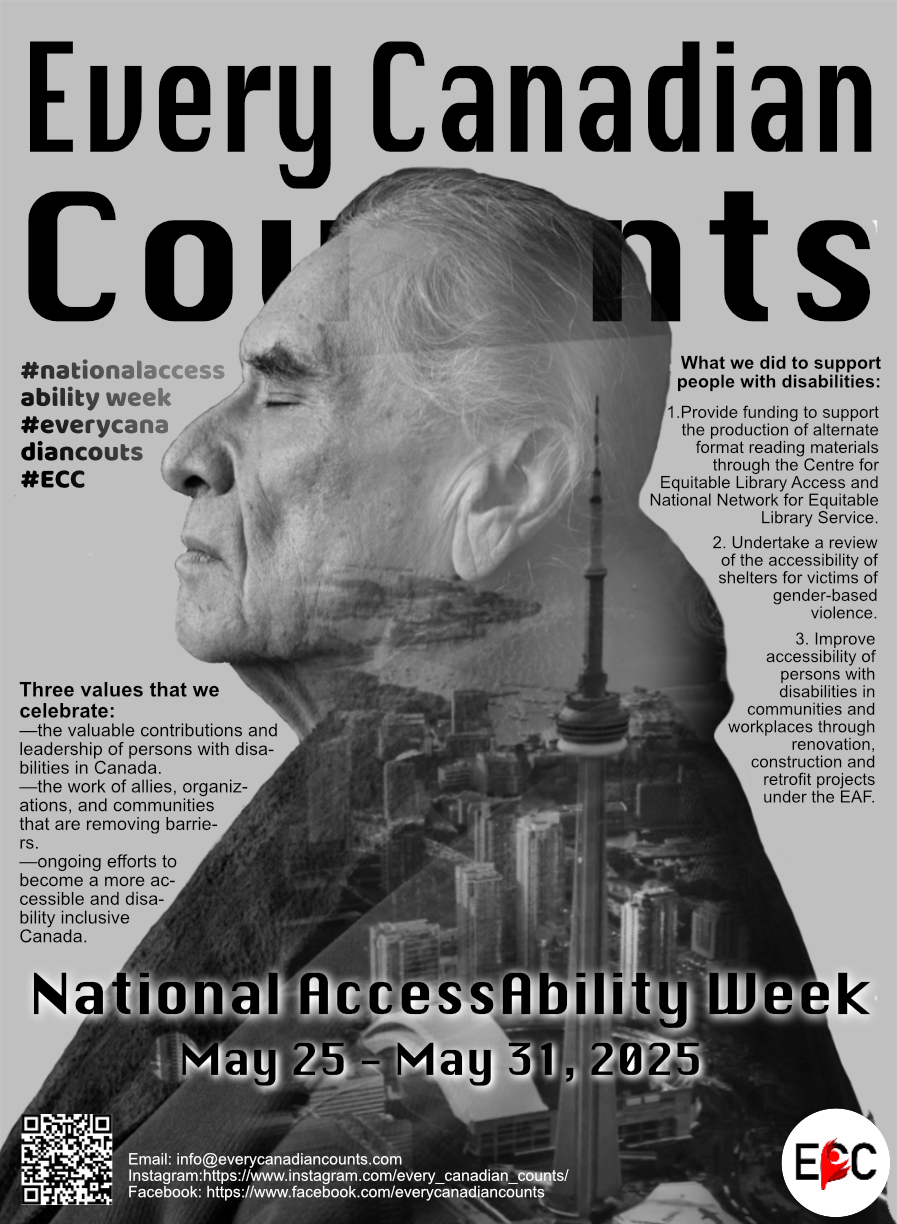 Slide 97 of 160
[Speaker Notes: https://cs1033.gaul.csd.uwo.ca/~qmei4/posterassign/qmei4_poster.jpg]
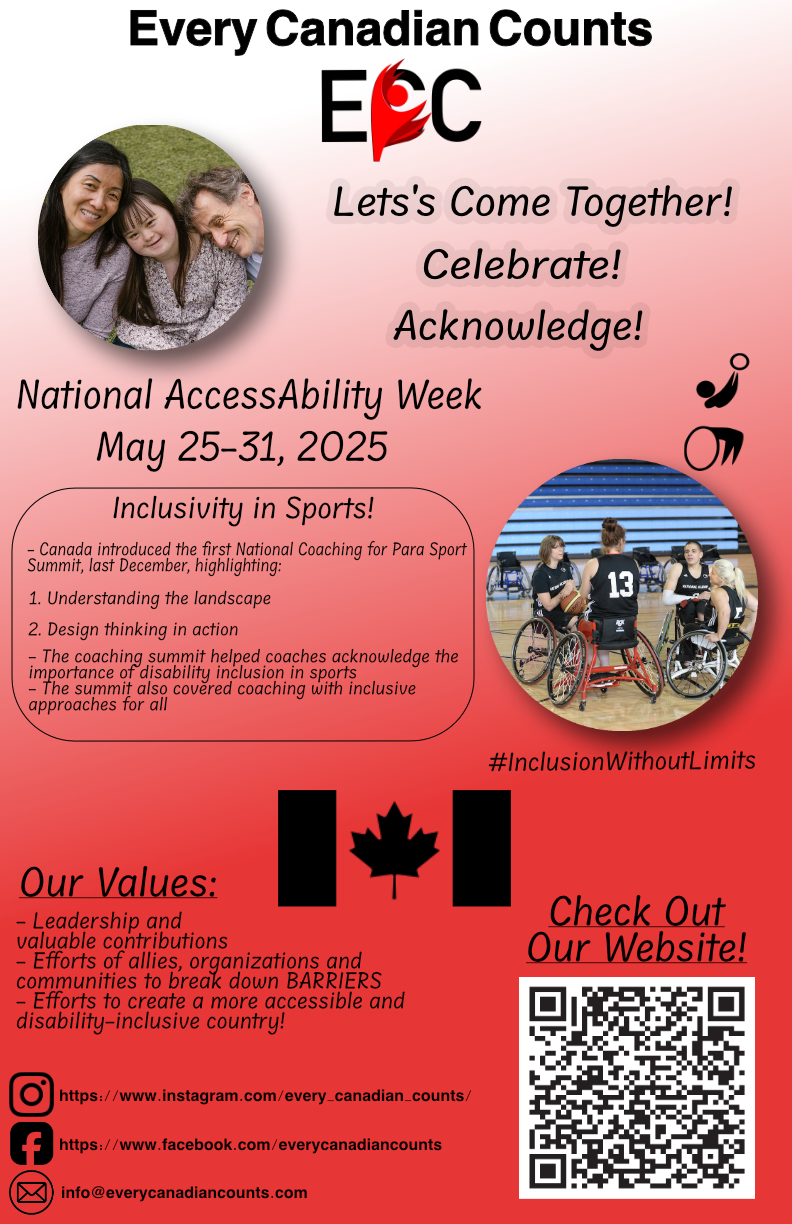 Slide 98 of 160
[Speaker Notes: https://cs1033.gaul.csd.uwo.ca/~qtaylor4/posterassign/qtaylor4_poster.jpg]
Slide 99 of 160
[Speaker Notes: https://cs1033.gaul.csd.uwo.ca/~qzhou327/posterassign/qzhou327_poster.jpg]
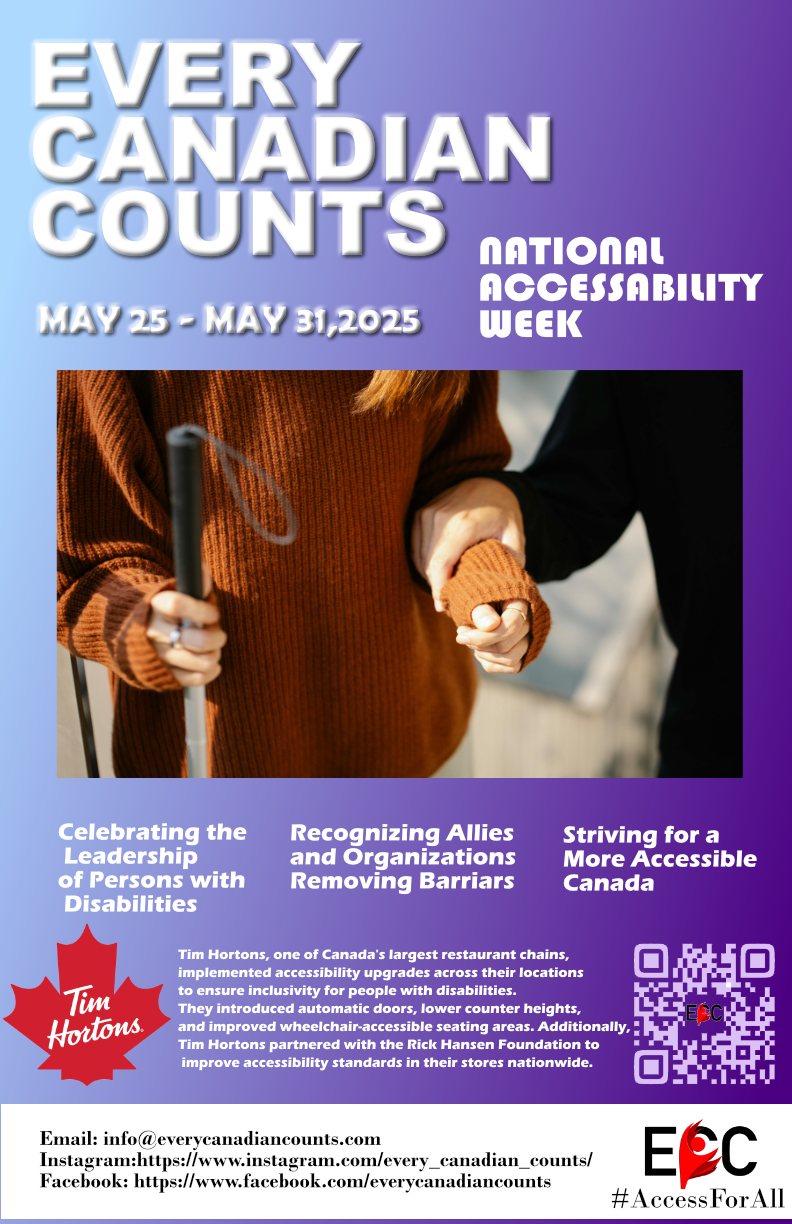 Slide 100 of 160
[Speaker Notes: https://cs1033.gaul.csd.uwo.ca/~qzhu249/posterassign/qzhu249_poster.jpg]
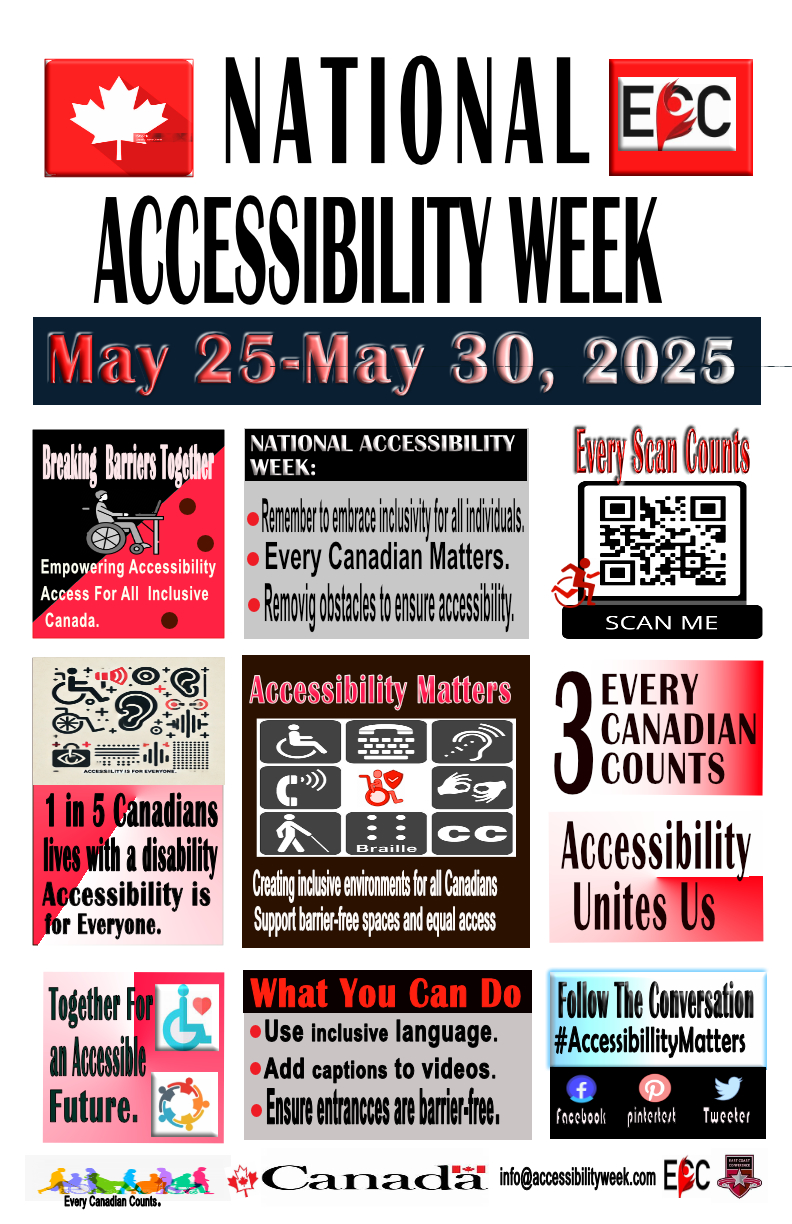 Slide 101 of 160
[Speaker Notes: https://cs1033.gaul.csd.uwo.ca/~ralmassr/posterassign/ralmassr_poster.jpg]
Slide 102 of 160
[Speaker Notes: https://cs1033.gaul.csd.uwo.ca/~ratkar/posterassign/ratkar_poster.jpg]
Slide 103 of 160
[Speaker Notes: https://cs1033.gaul.csd.uwo.ca/~rbalasur/posterassign/rbalasur_poster.jpg]
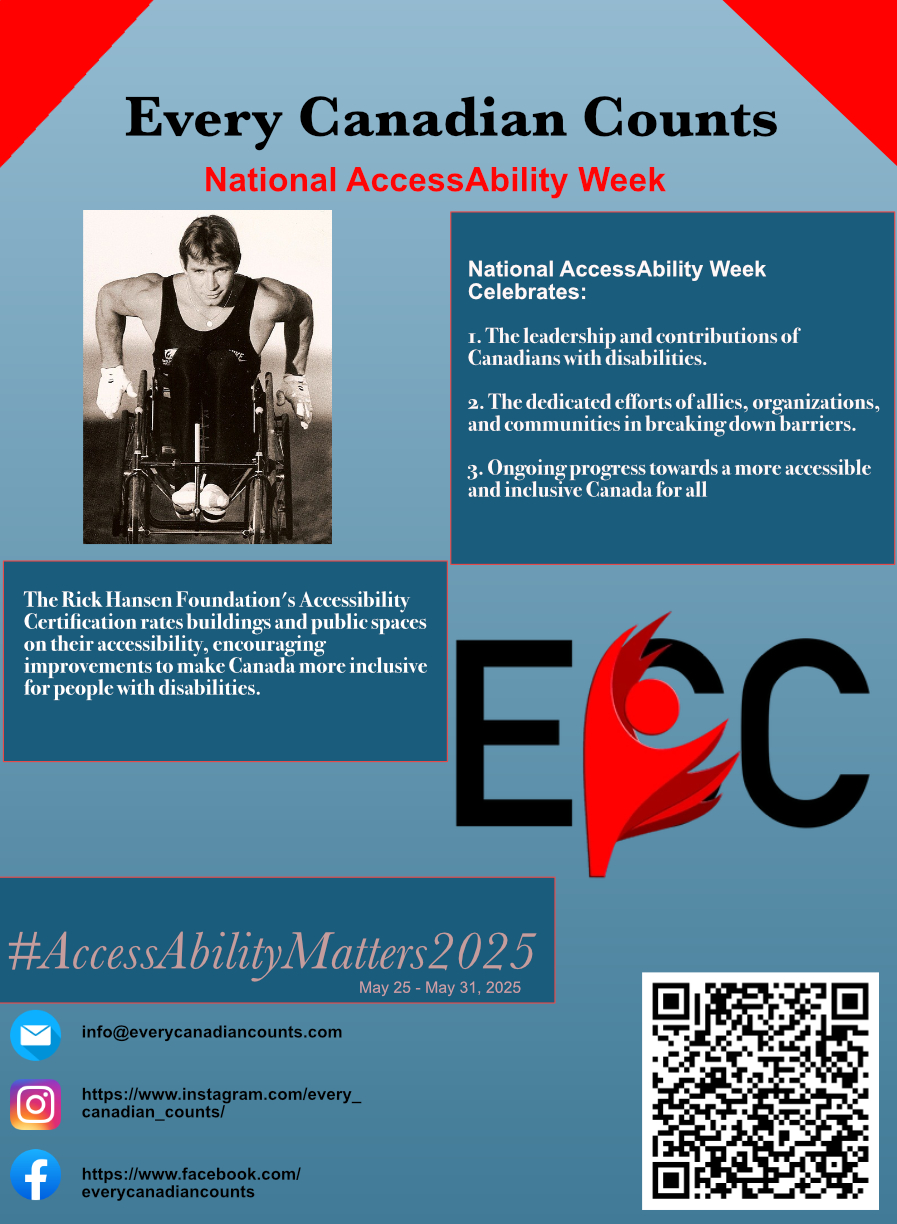 Slide 104 of 160
[Speaker Notes: https://cs1033.gaul.csd.uwo.ca/~rbotbol/posterassign/rbotbol_poster.jpg]
Slide 105 of 160
[Speaker Notes: https://cs1033.gaul.csd.uwo.ca/~rbrar64/posterassign/rbrar64_poster.jpg]
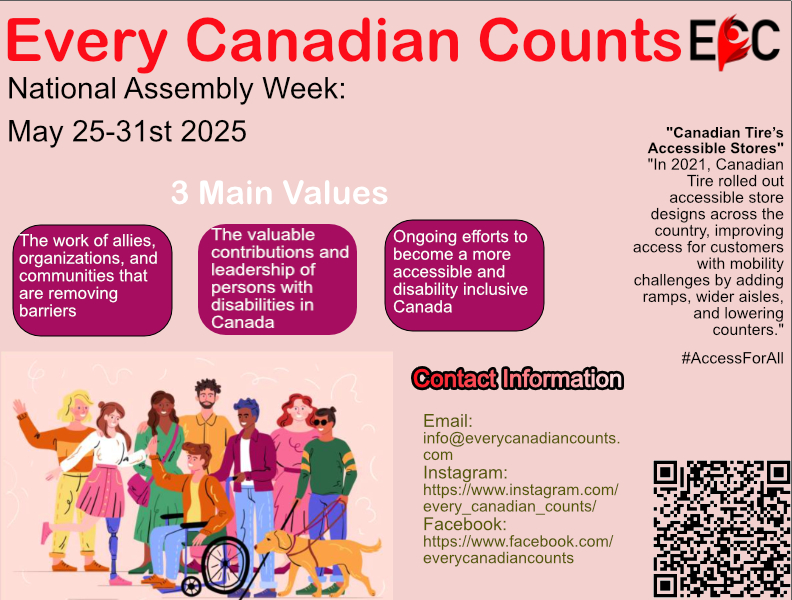 Slide 106 of 160
[Speaker Notes: https://cs1033.gaul.csd.uwo.ca/~rbutche8/posterassign/rbutche8_poster.jpg]
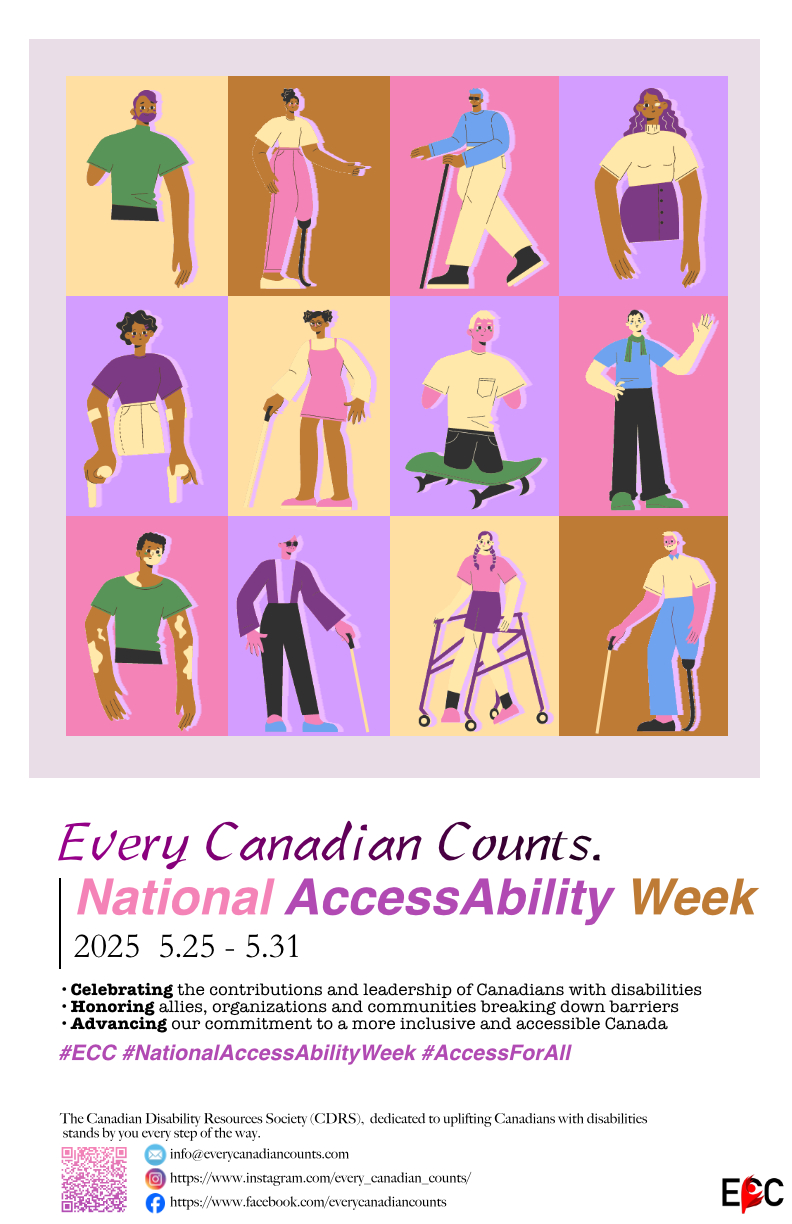 Slide 107 of 160
[Speaker Notes: https://cs1033.gaul.csd.uwo.ca/~rhan82/posterassign/rhan82_poster.jpg]
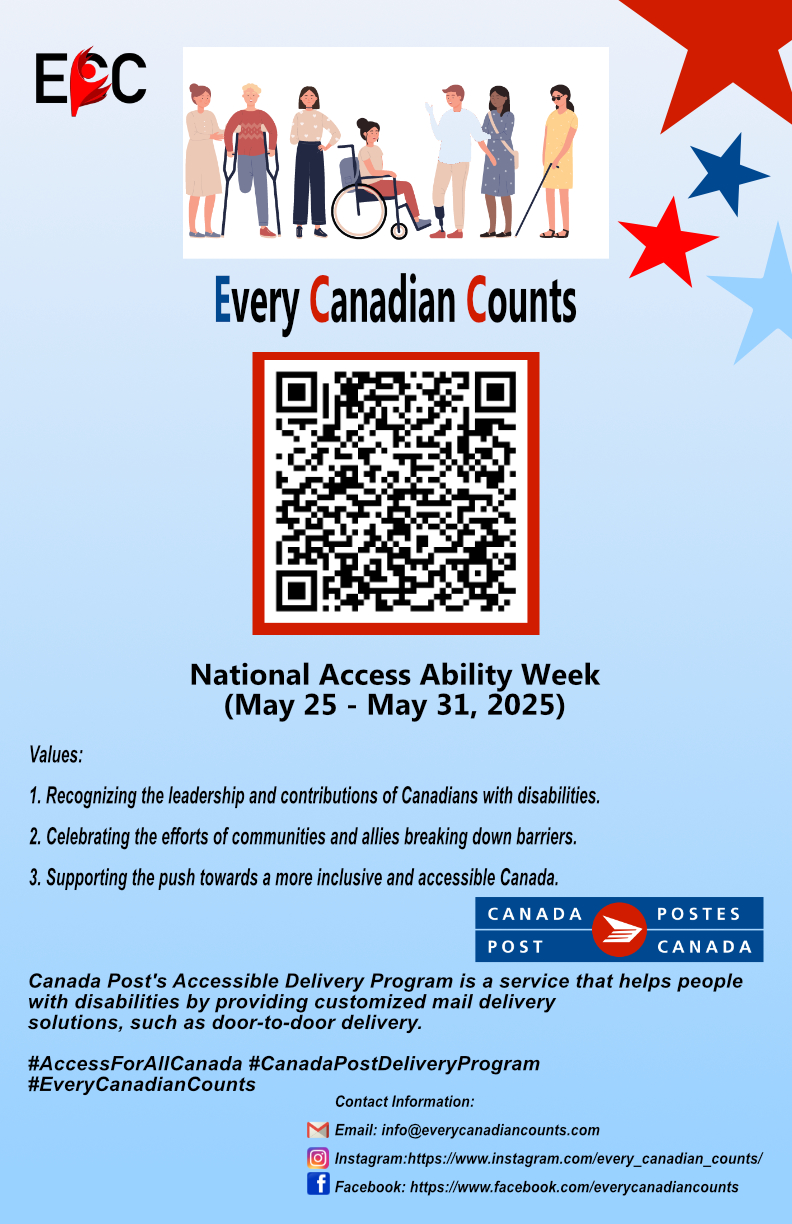 Slide 108 of 160
[Speaker Notes: https://cs1033.gaul.csd.uwo.ca/~rimran5/posterassign/rimran5_poster.jpg]
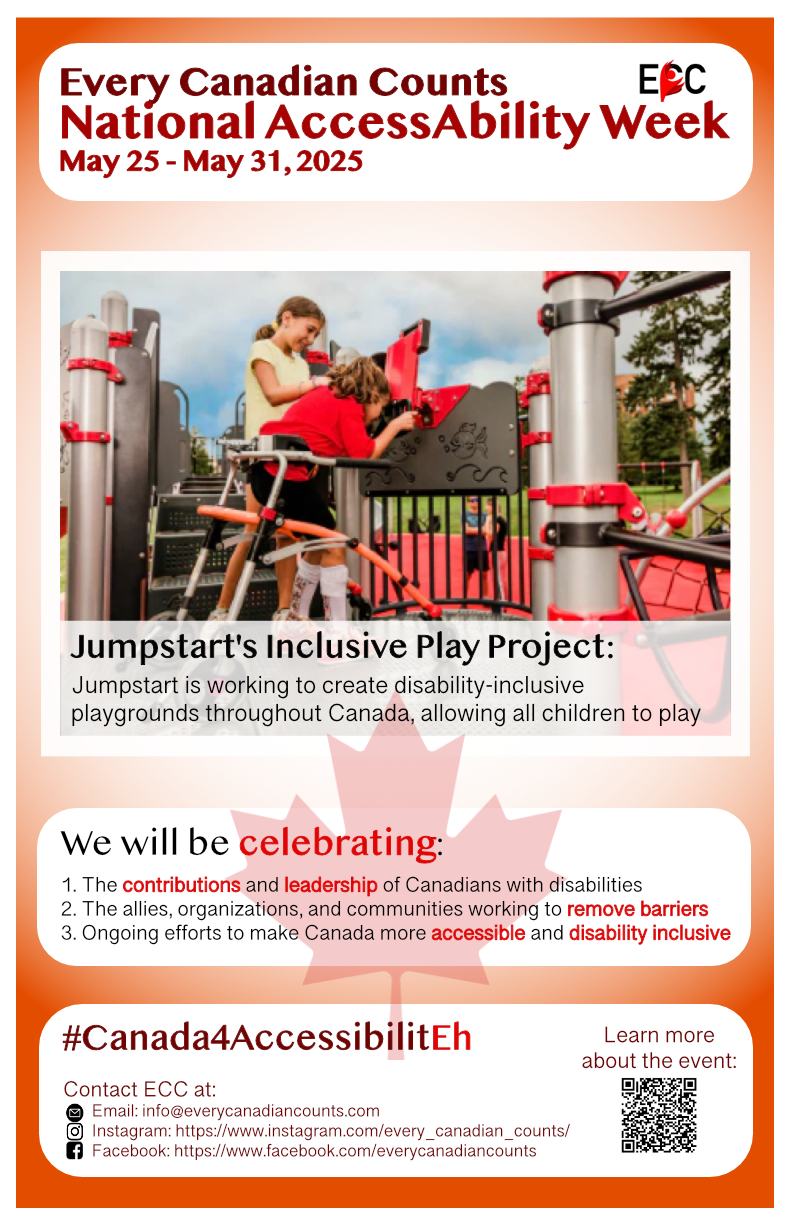 Slide 109 of 160
[Speaker Notes: https://cs1033.gaul.csd.uwo.ca/~rislam44/posterassign/rislam44_poster.jpg]
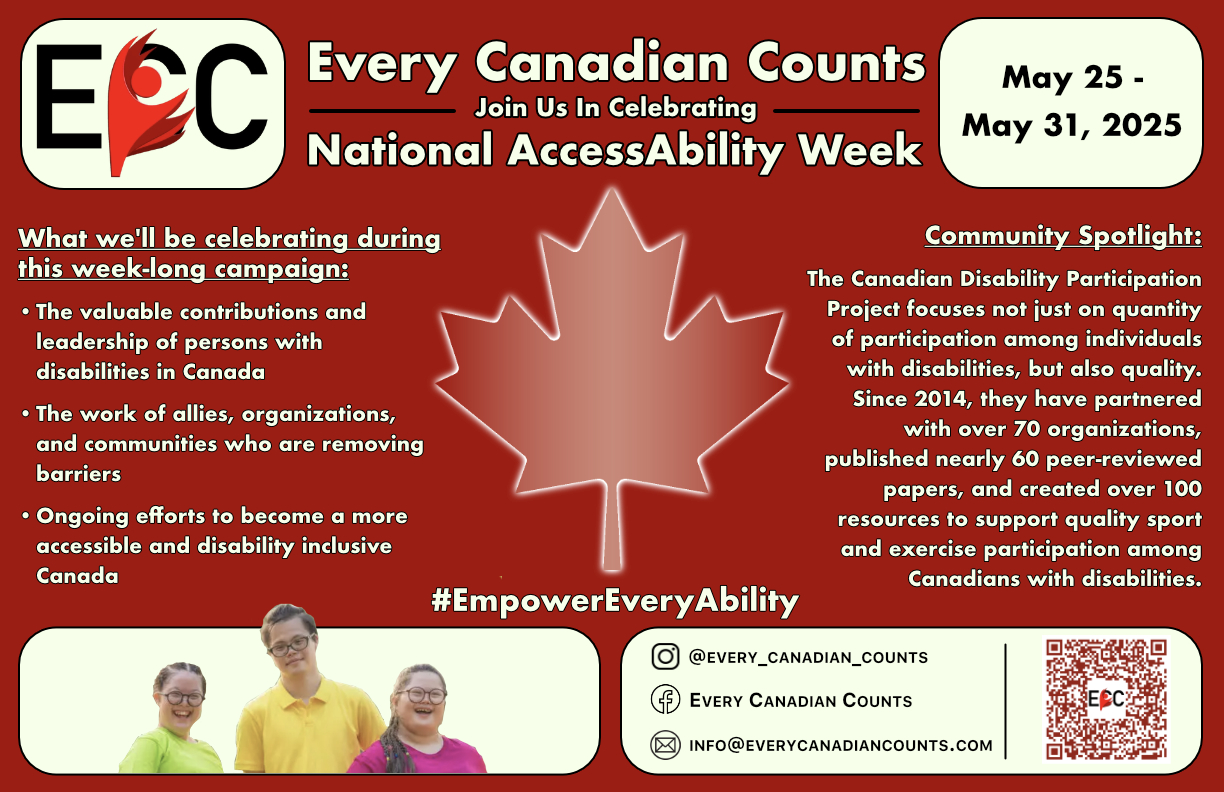 Slide 110 of 160
[Speaker Notes: https://cs1033.gaul.csd.uwo.ca/~rjeffre2/posterassign/rjeffre2_poster.jpg]
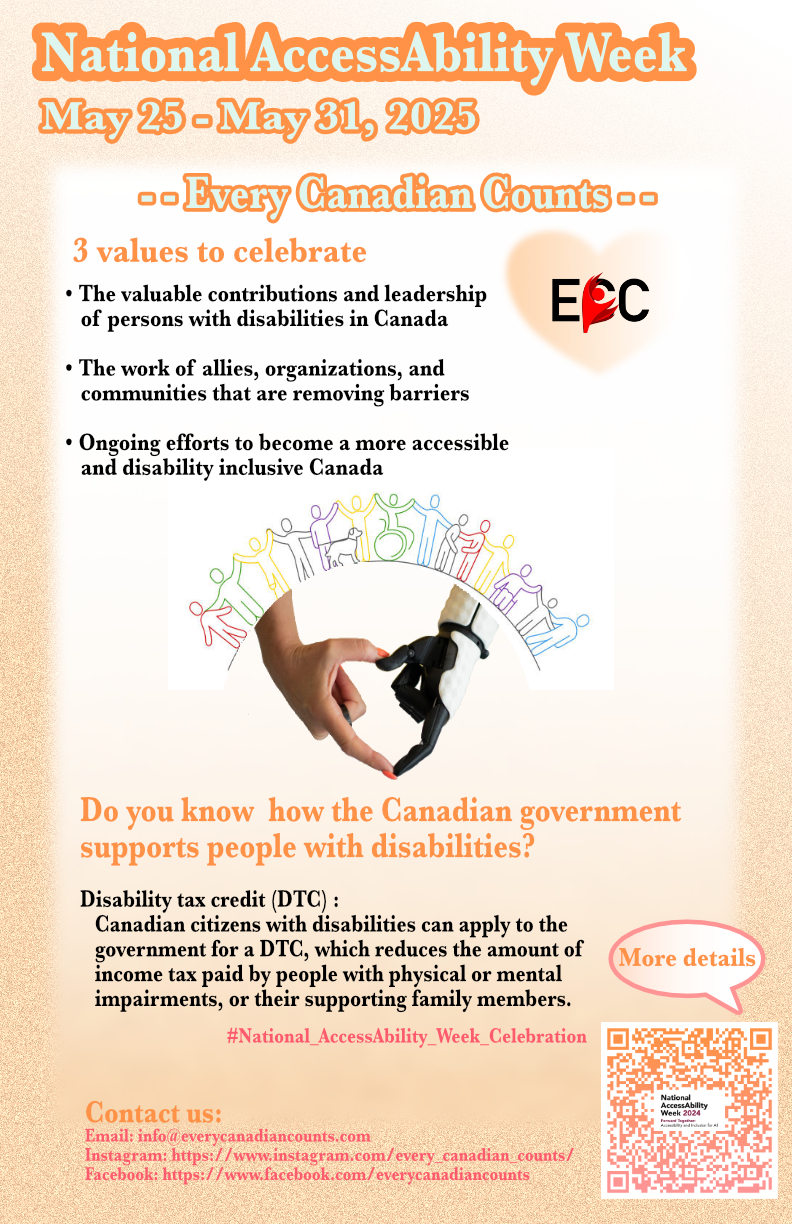 Slide 111 of 160
[Speaker Notes: https://cs1033.gaul.csd.uwo.ca/~rli884/posterassign/rli884_poster.jpg]
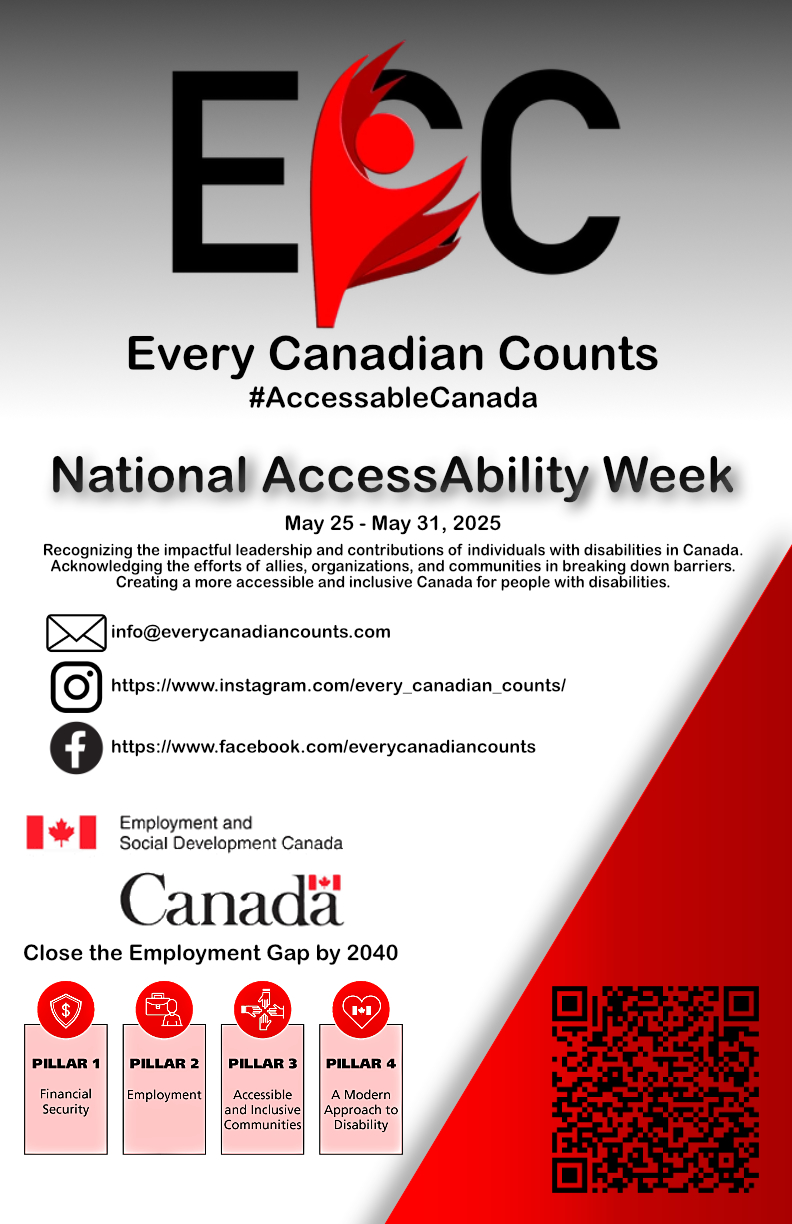 Slide 112 of 160
[Speaker Notes: https://cs1033.gaul.csd.uwo.ca/~rmackie3/posterassign/rmackie3_poster.jpg]
Slide 113 of 160
[Speaker Notes: https://cs1033.gaul.csd.uwo.ca/~rmoczars/posterassign/rmoczars_poster.jpg]
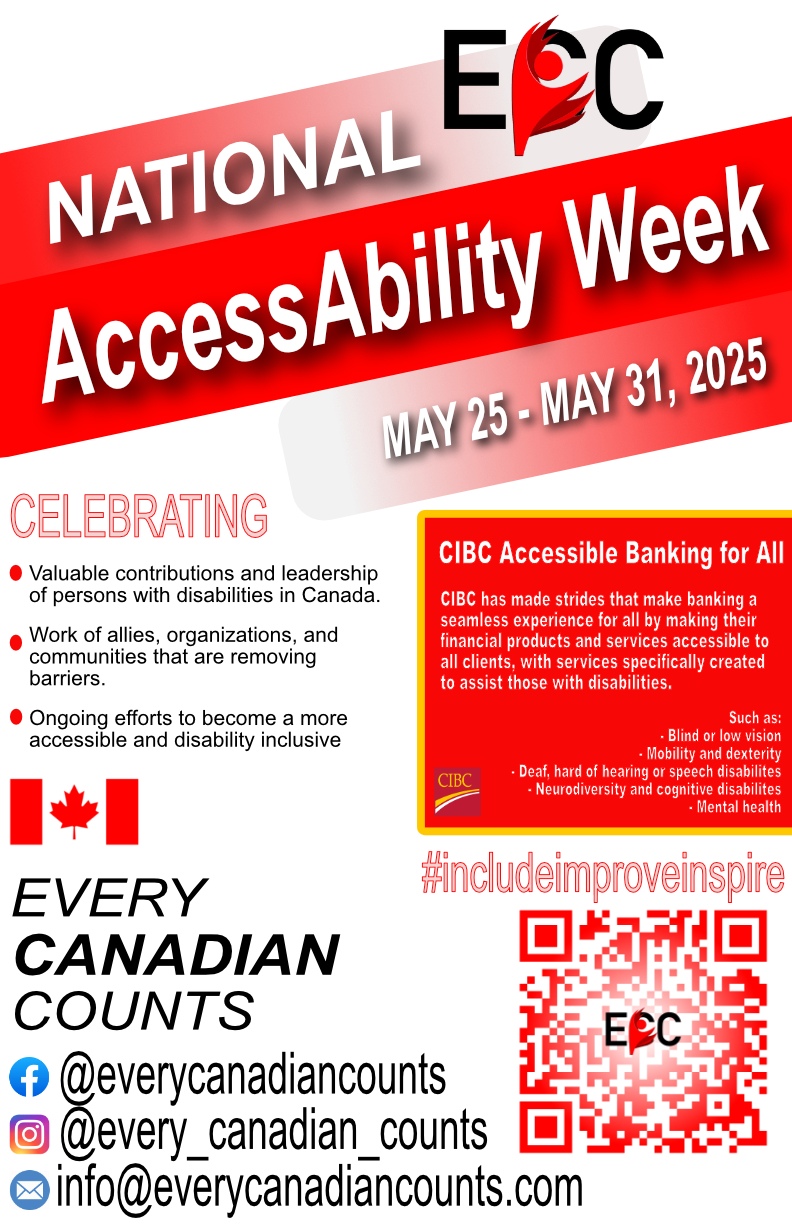 Slide 114 of 160
[Speaker Notes: https://cs1033.gaul.csd.uwo.ca/~rmorri72/posterassign/rmorri72_poster.jpg]
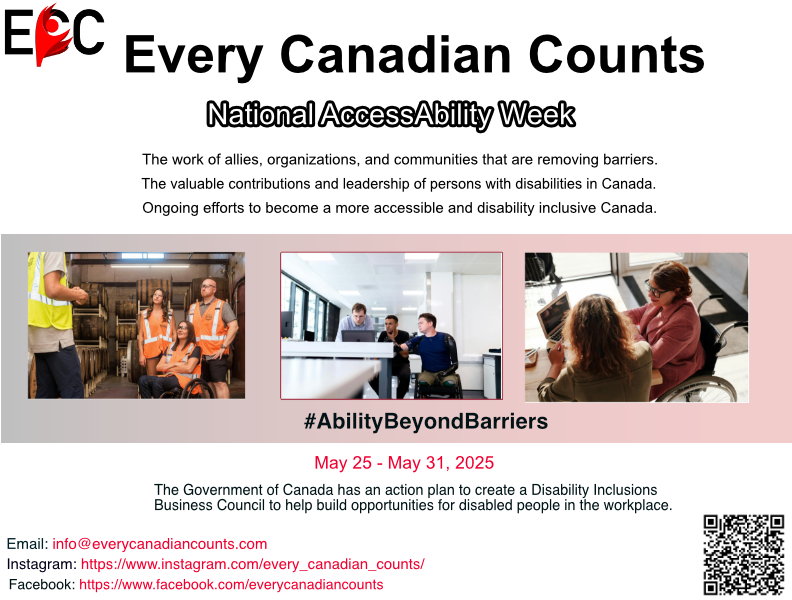 Slide 115 of 160
[Speaker Notes: https://cs1033.gaul.csd.uwo.ca/~rmulroo/posterassign/rmulroo_poster.jpg]
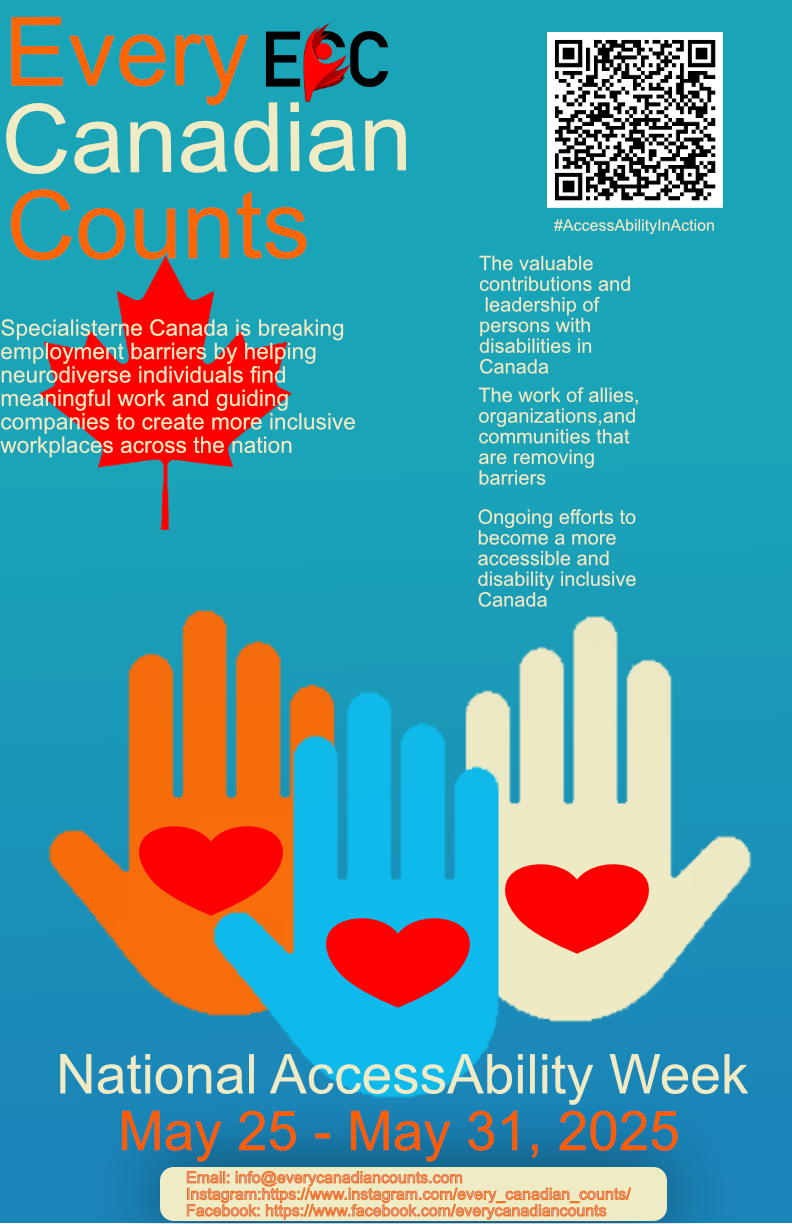 Slide 116 of 160
[Speaker Notes: https://cs1033.gaul.csd.uwo.ca/~rnezar/posterassign/rnezar_poster.jpg]
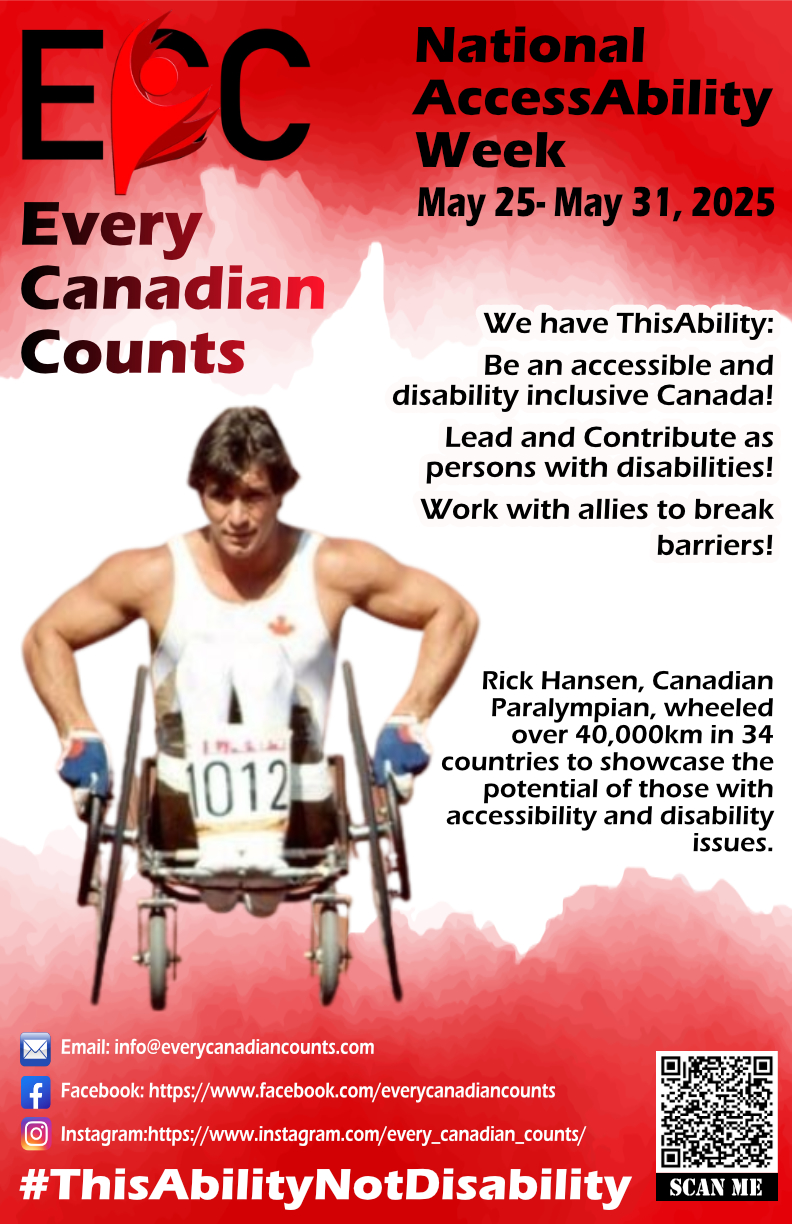 Slide 117 of 160
[Speaker Notes: https://cs1033.gaul.csd.uwo.ca/~rphill63/posterassign/rphill63_poster.jpg]
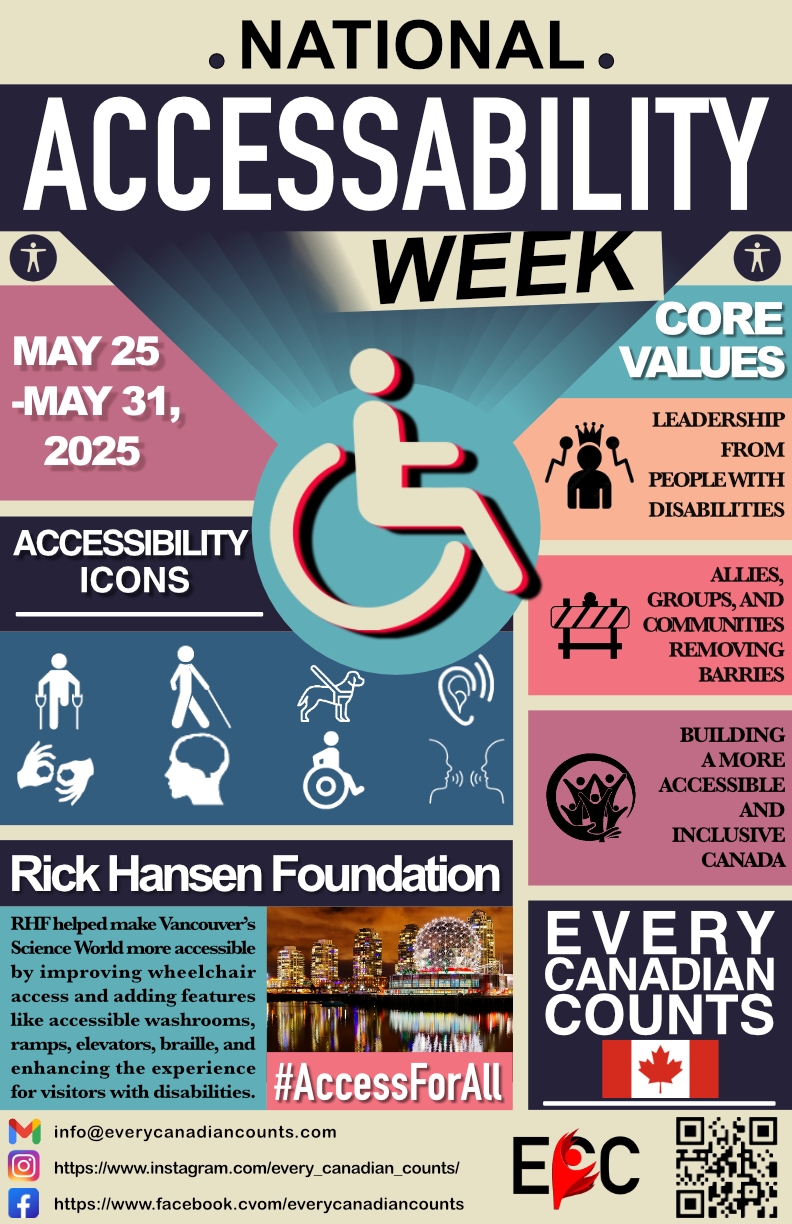 Slide 118 of 160
[Speaker Notes: https://cs1033.gaul.csd.uwo.ca/~rqian33/posterassign/rqian33_poster.jpg]
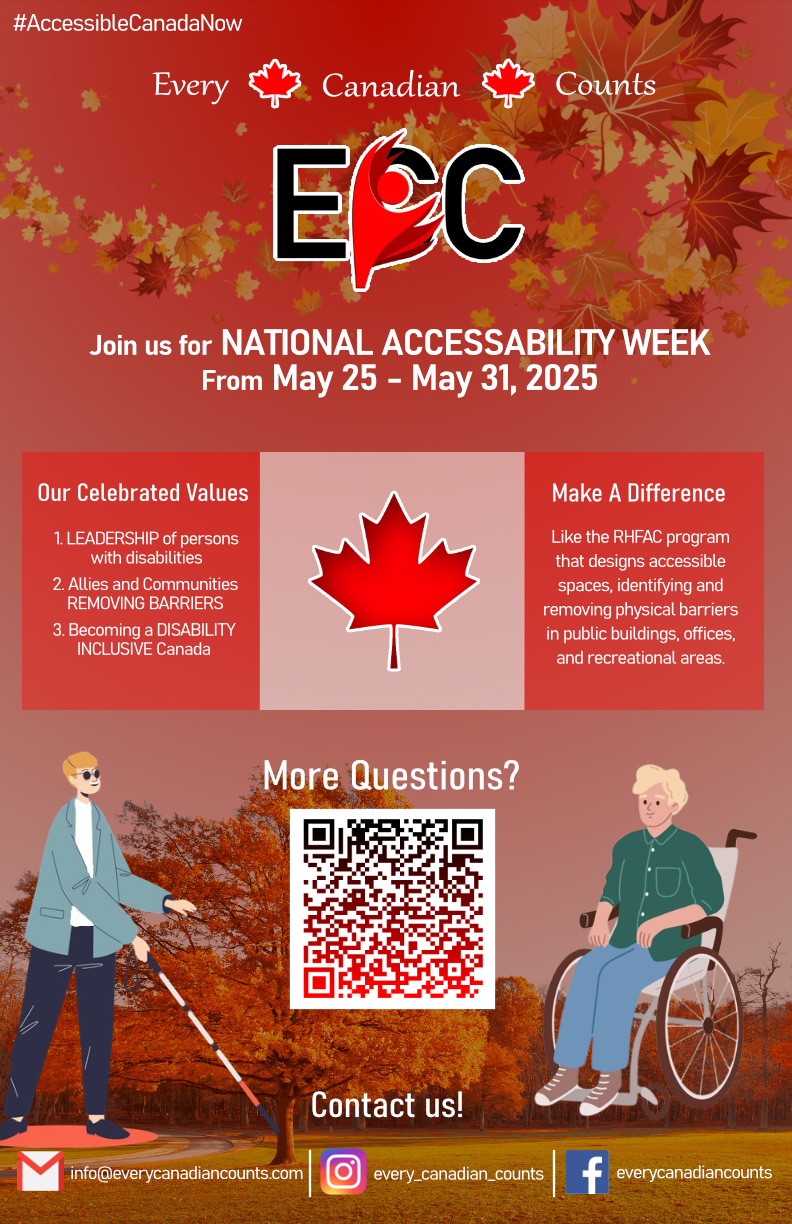 Slide 119 of 160
[Speaker Notes: https://cs1033.gaul.csd.uwo.ca/~rqin27/posterassign/rqin27_poster.jpg]
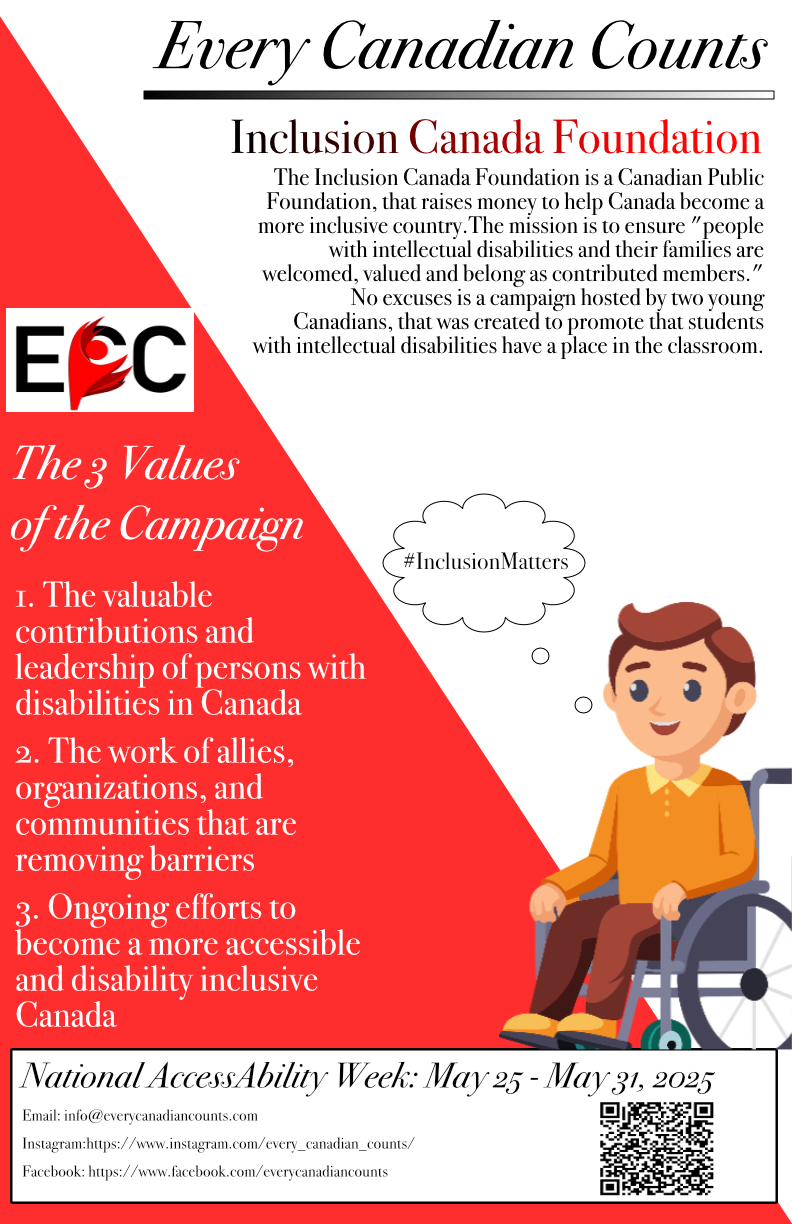 Slide 120 of 160
[Speaker Notes: https://cs1033.gaul.csd.uwo.ca/~rrosenb6/posterassign/rrosenb6_poster.jpg]
Slide 121 of 160
[Speaker Notes: https://cs1033.gaul.csd.uwo.ca/~rrotenb/posterassign/rrotenb_poster.jpg]
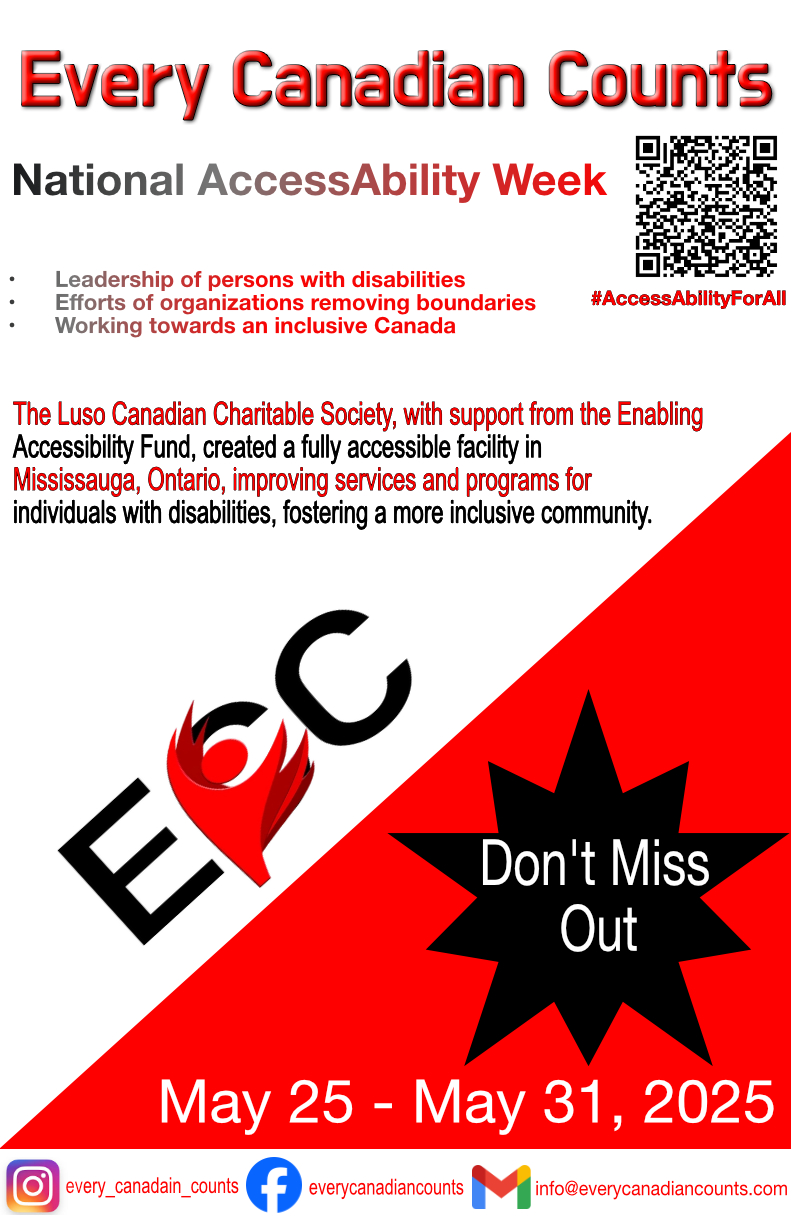 Slide 122 of 160
[Speaker Notes: https://cs1033.gaul.csd.uwo.ca/~rvladesc/posterassign/rvladesc_poster.jpg]
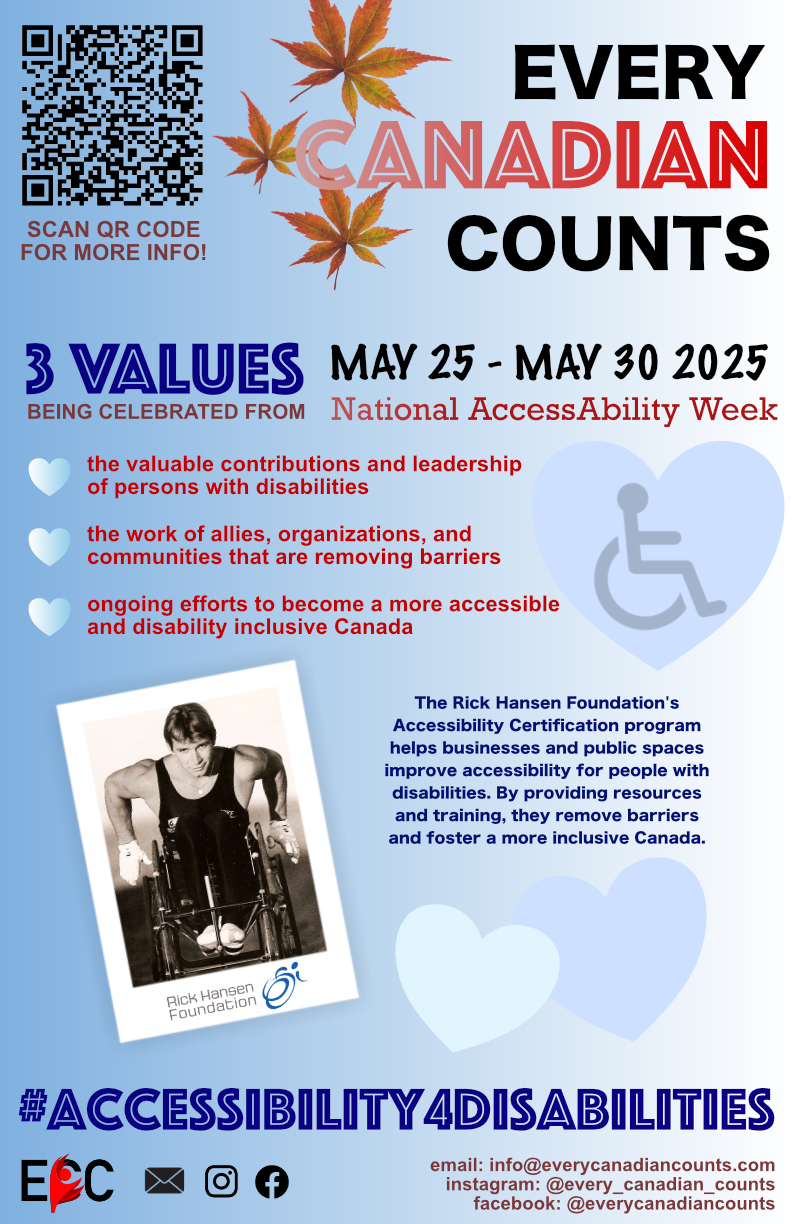 Slide 123 of 160
[Speaker Notes: https://cs1033.gaul.csd.uwo.ca/~rwen32/posterassign/rwen32_poster.jpg]
Slide 124 of 160
[Speaker Notes: https://cs1033.gaul.csd.uwo.ca/~rwhidden/posterassign/rwhidden_poster.jpg]
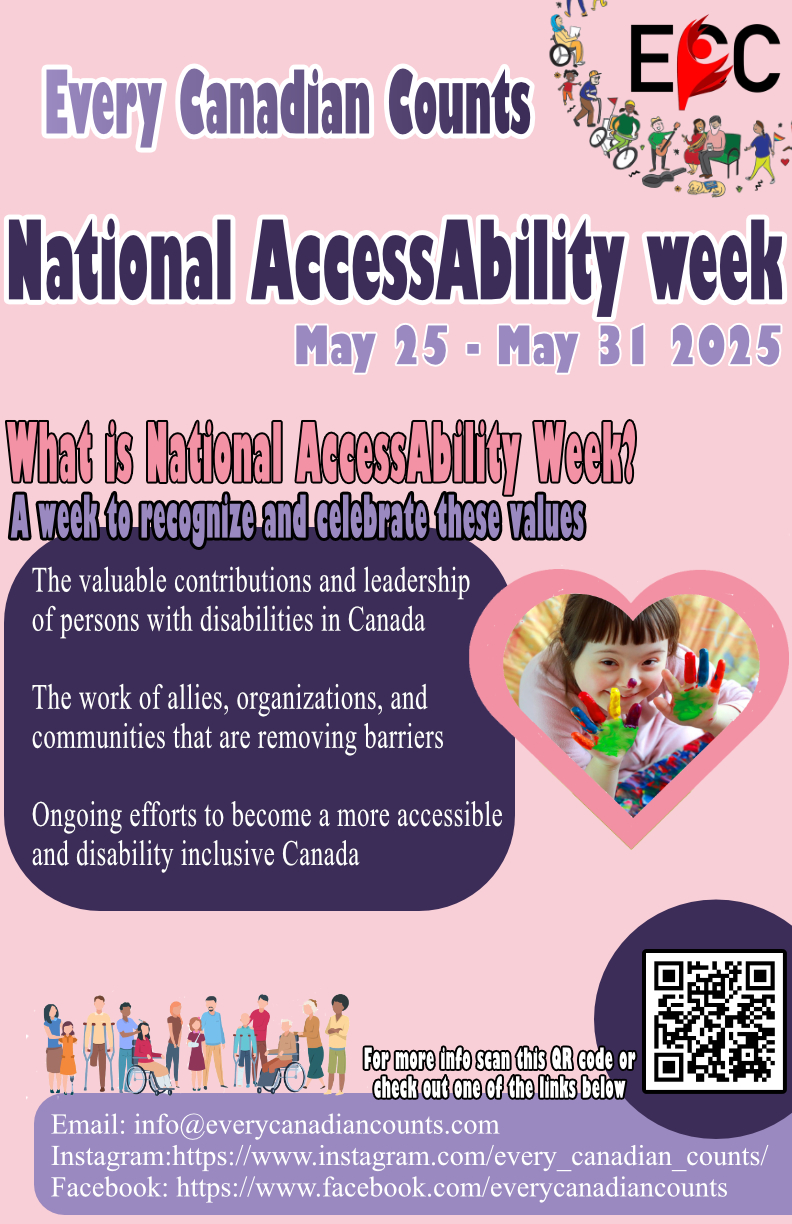 Slide 125 of 160
[Speaker Notes: https://cs1033.gaul.csd.uwo.ca/~rwigg/posterassign/rwigg_poster.jpg]
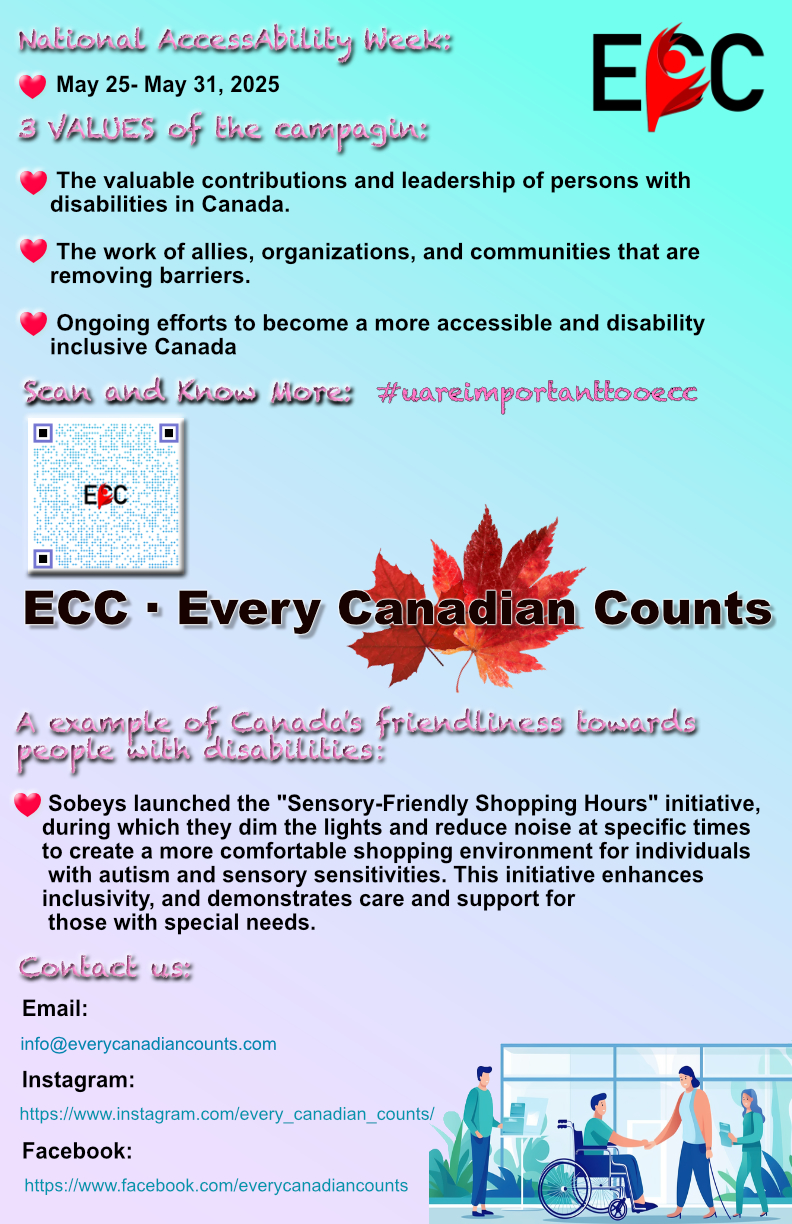 Slide 126 of 160
[Speaker Notes: https://cs1033.gaul.csd.uwo.ca/~ryang448/posterassign/ryang448_poster.jpg]
Slide 127 of 160
[Speaker Notes: https://cs1033.gaul.csd.uwo.ca/~rzhan762/posterassign/rzhan762_poster.jpg]
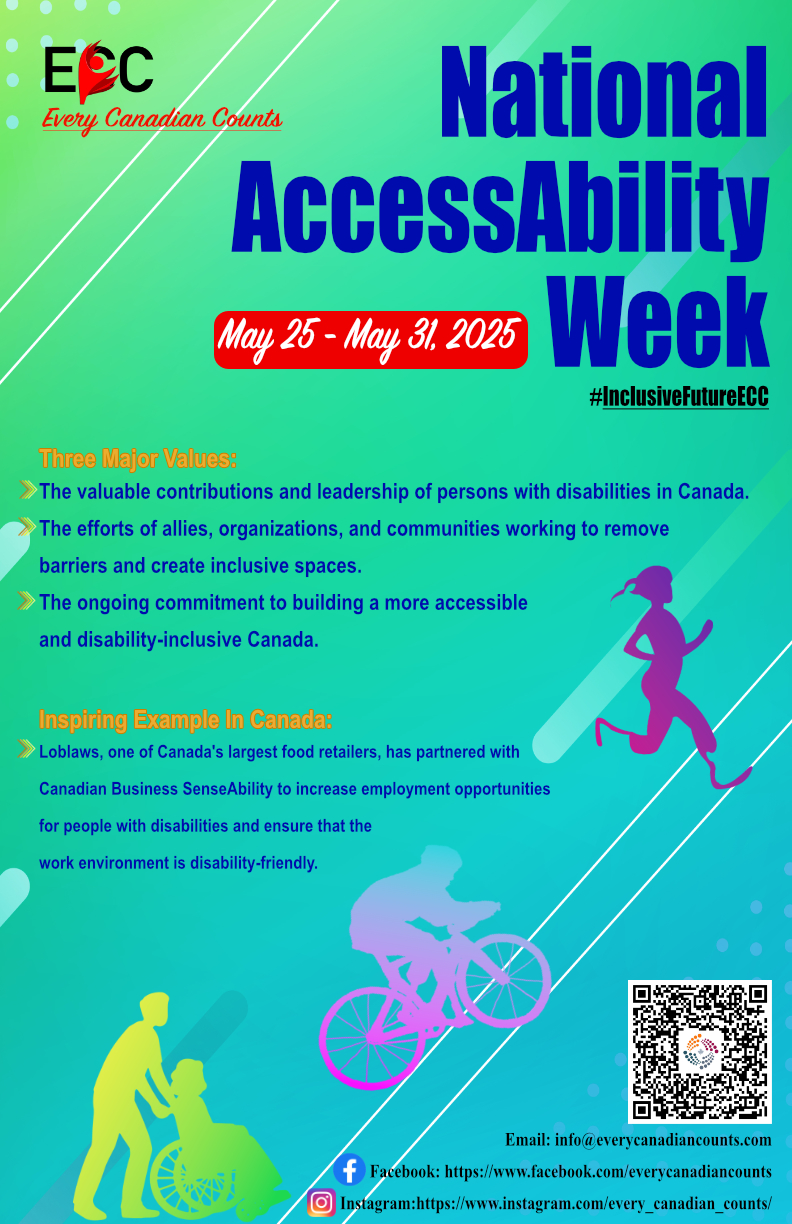 Slide 128 of 160
[Speaker Notes: https://cs1033.gaul.csd.uwo.ca/~rzhao328/posterassign/rzhao328_poster.jpg]
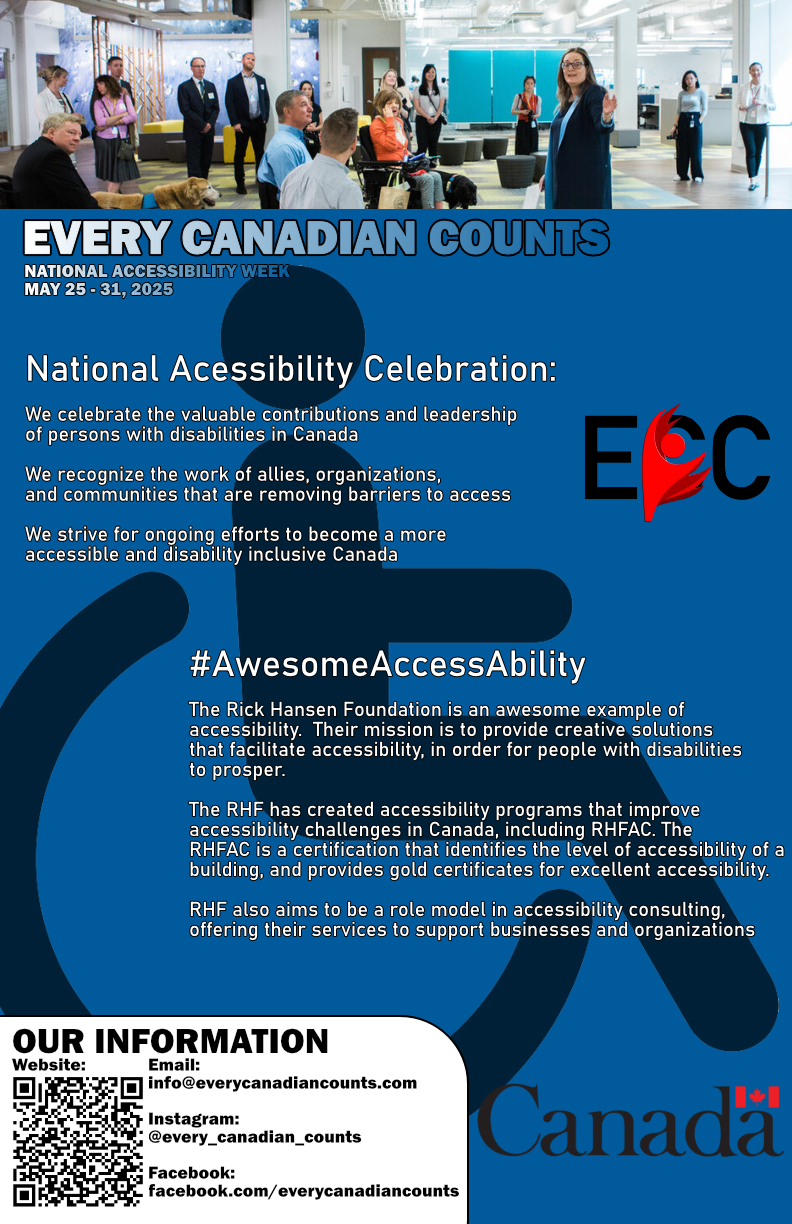 Slide 129 of 160
[Speaker Notes: https://cs1033.gaul.csd.uwo.ca/~rzhu249/posterassign/rzhu249_poster.jpg]
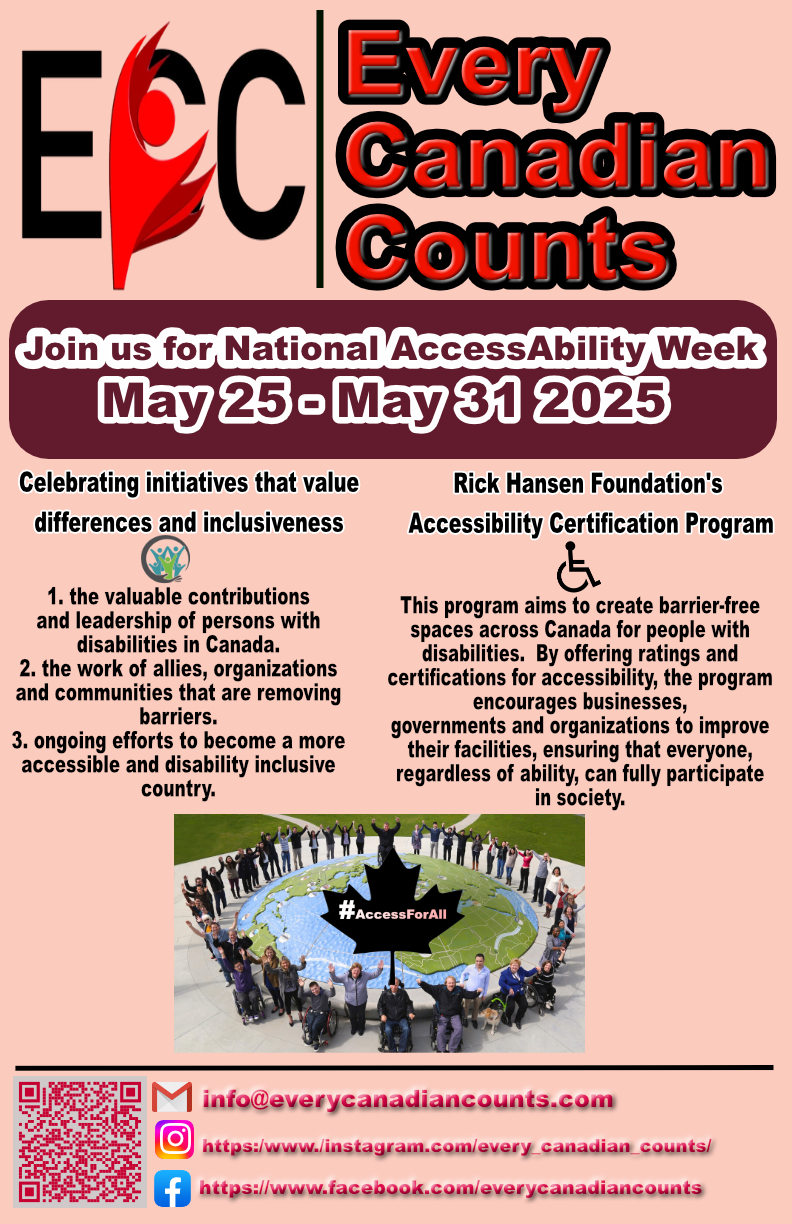 Slide 130 of 160
[Speaker Notes: https://cs1033.gaul.csd.uwo.ca/~sabuani2/posterassign/sabuani2_poster.jpg]
Slide 131 of 160
[Speaker Notes: https://cs1033.gaul.csd.uwo.ca/~sadelste/posterassign/sadelste_poster.jpg]
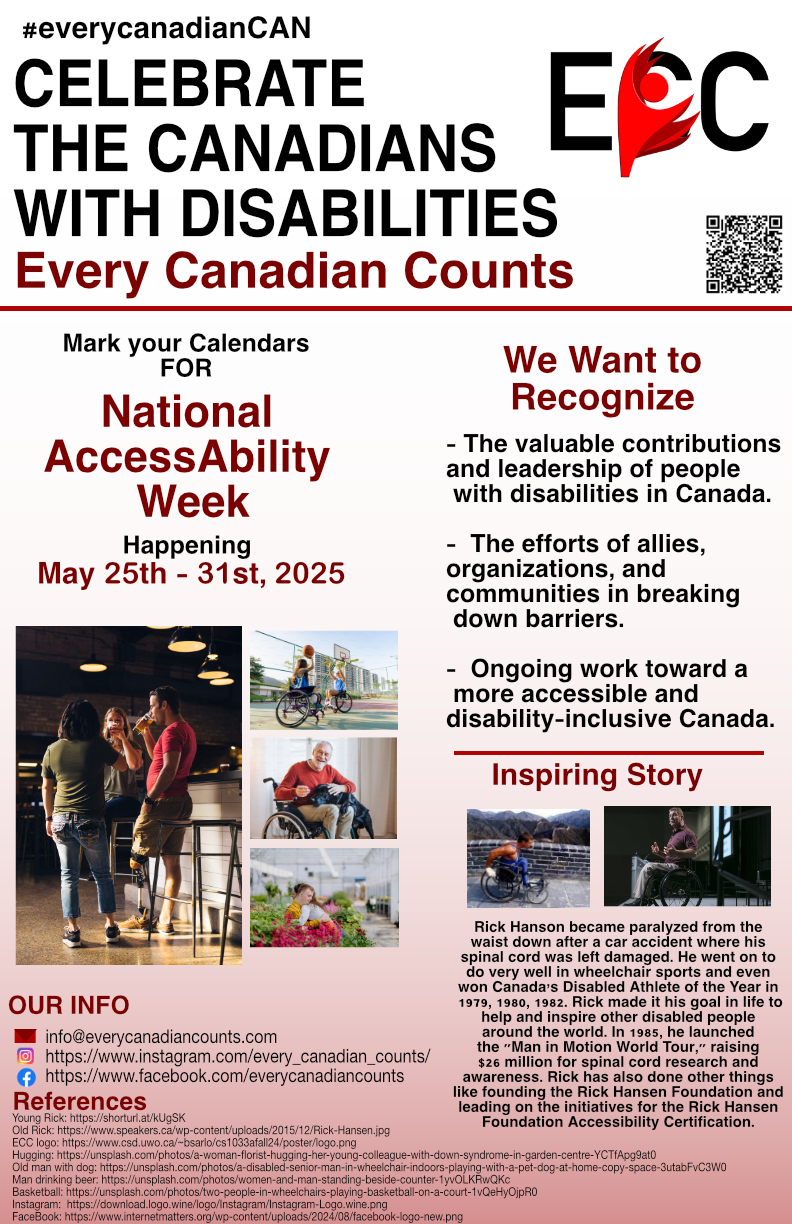 Slide 132 of 160
[Speaker Notes: https://cs1033.gaul.csd.uwo.ca/~sagarw59/posterassign/sagarw59_poster.jpg]
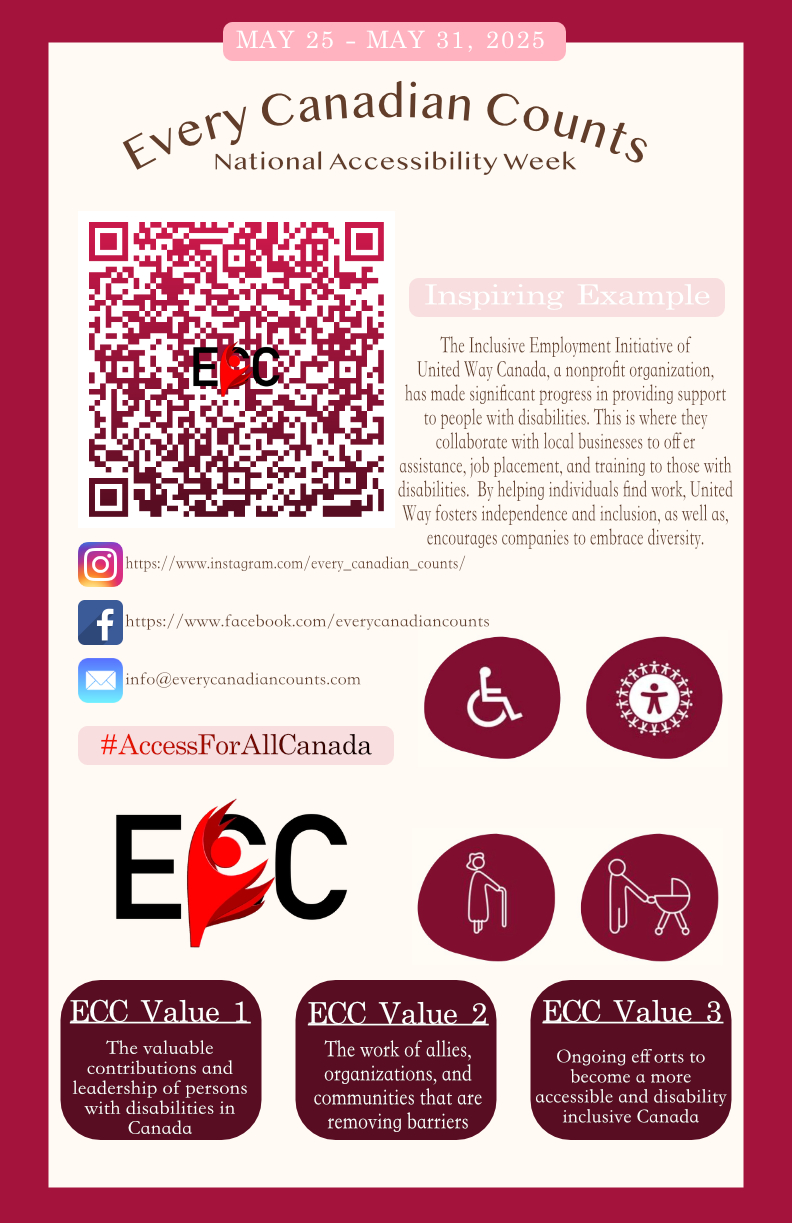 Slide 133 of 160
[Speaker Notes: https://cs1033.gaul.csd.uwo.ca/~sahme589/posterassign/sahme589_poster.jpg]
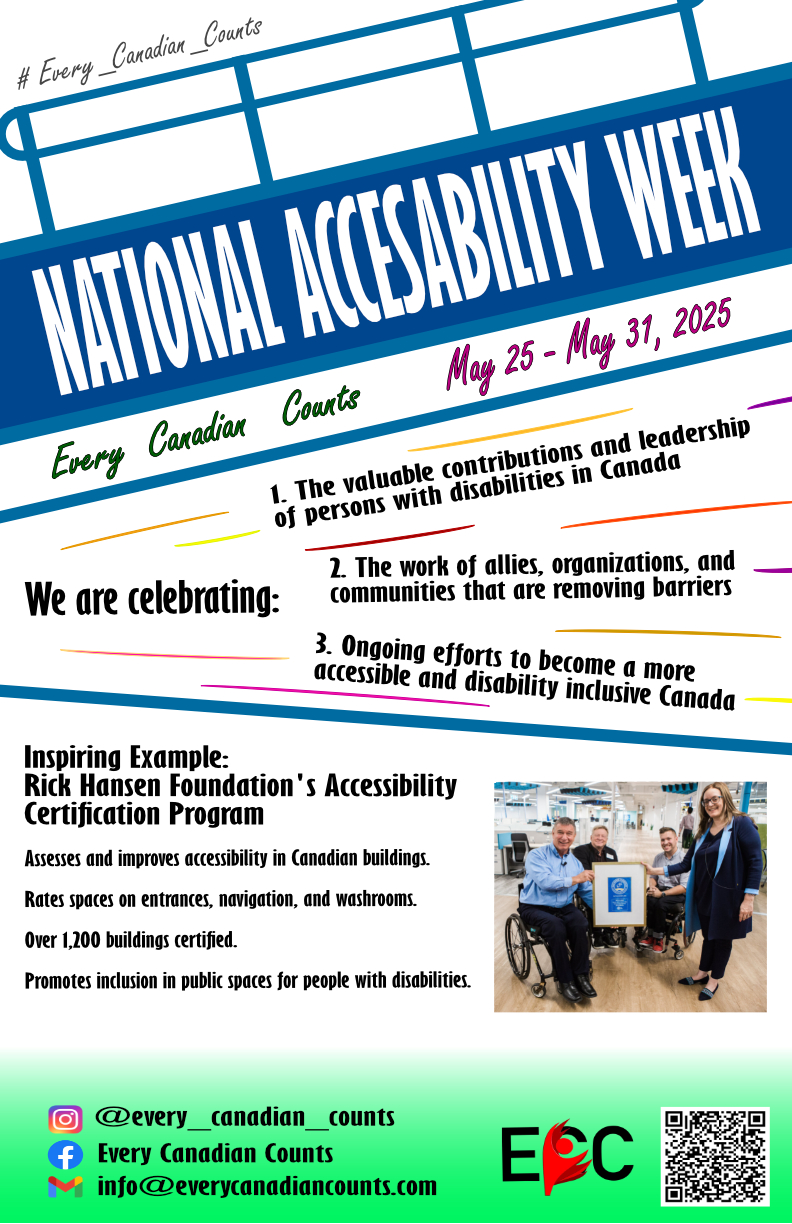 Slide 134 of 160
[Speaker Notes: https://cs1033.gaul.csd.uwo.ca/~sahn87/posterassign/sahn87_poster.jpg]
Slide 135 of 160
[Speaker Notes: https://cs1033.gaul.csd.uwo.ca/~sali544/posterassign/sali544_poster.jpg]
Slide 136 of 160
[Speaker Notes: https://cs1033.gaul.csd.uwo.ca/~salter4/posterassign/salter4_poster.jpg]
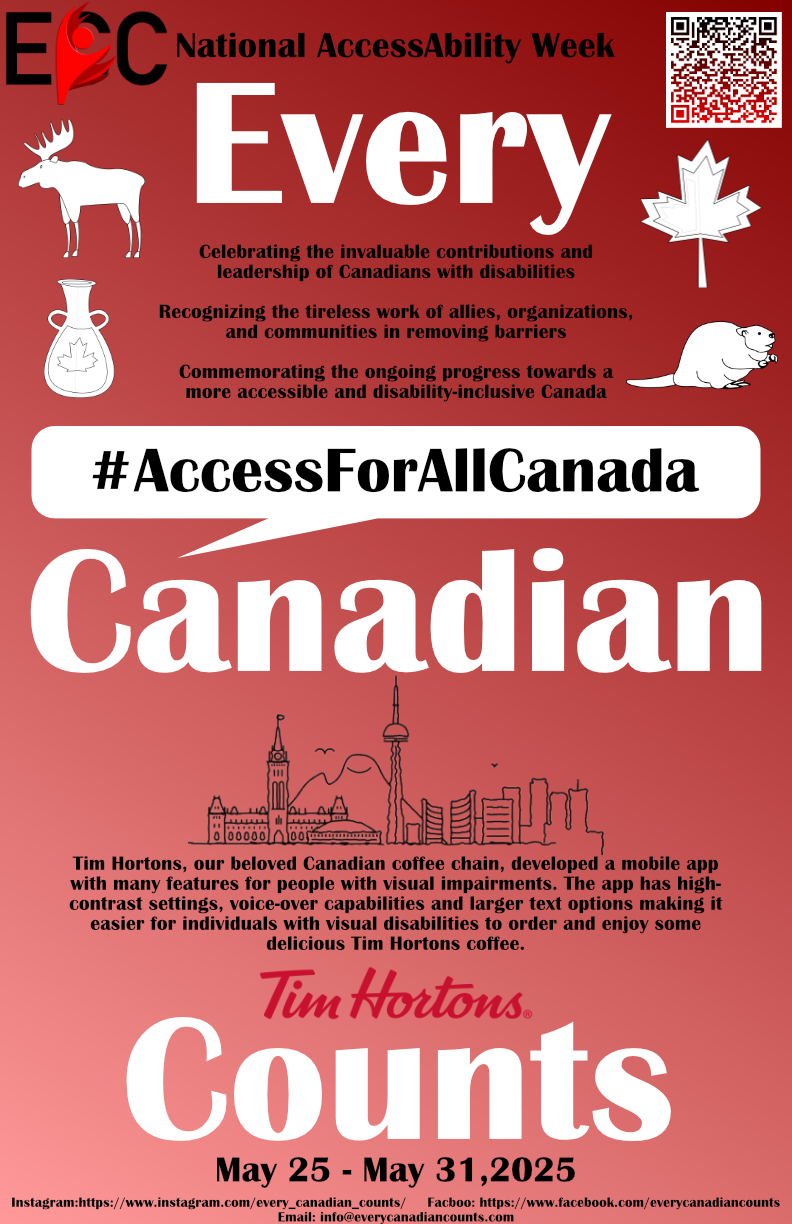 Slide 137 of 160
[Speaker Notes: https://cs1033.gaul.csd.uwo.ca/~sangarit/posterassign/sangarit_poster.jpg]
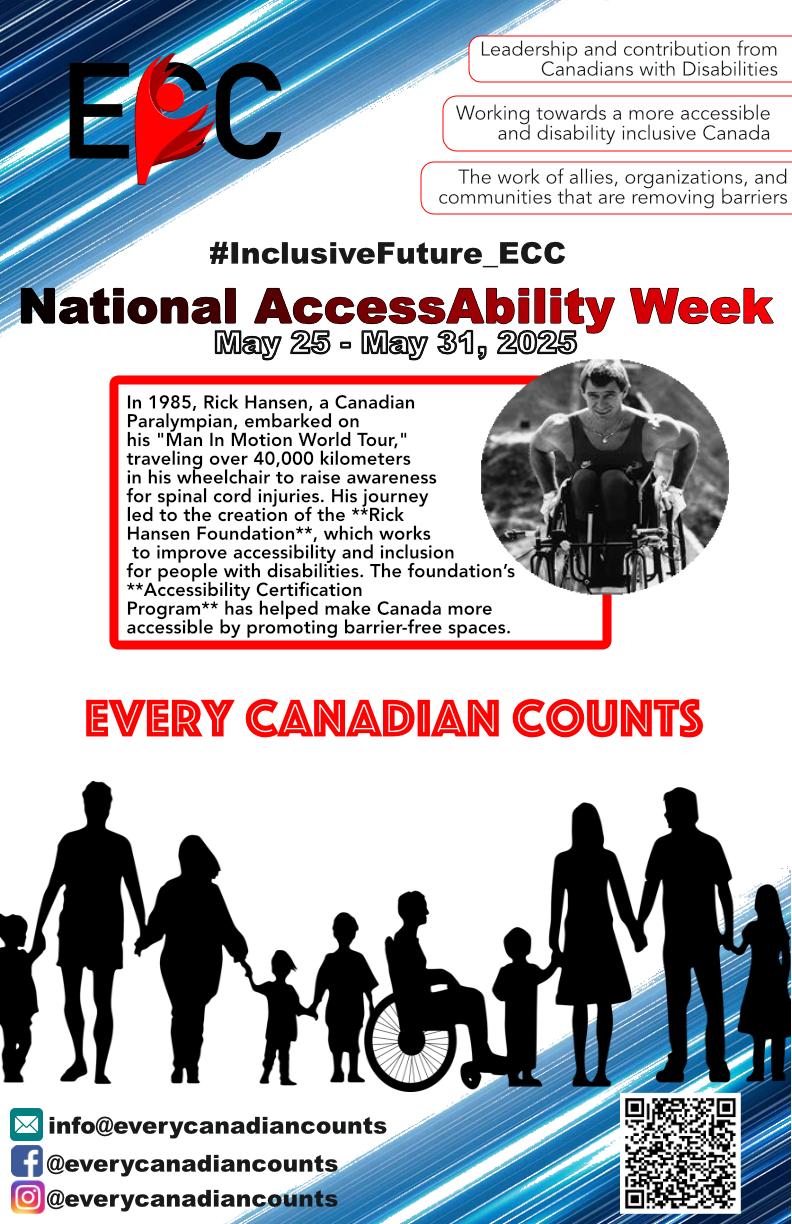 Slide 138 of 160
[Speaker Notes: https://cs1033.gaul.csd.uwo.ca/~saynalem/posterassign/saynalem_poster.jpg]
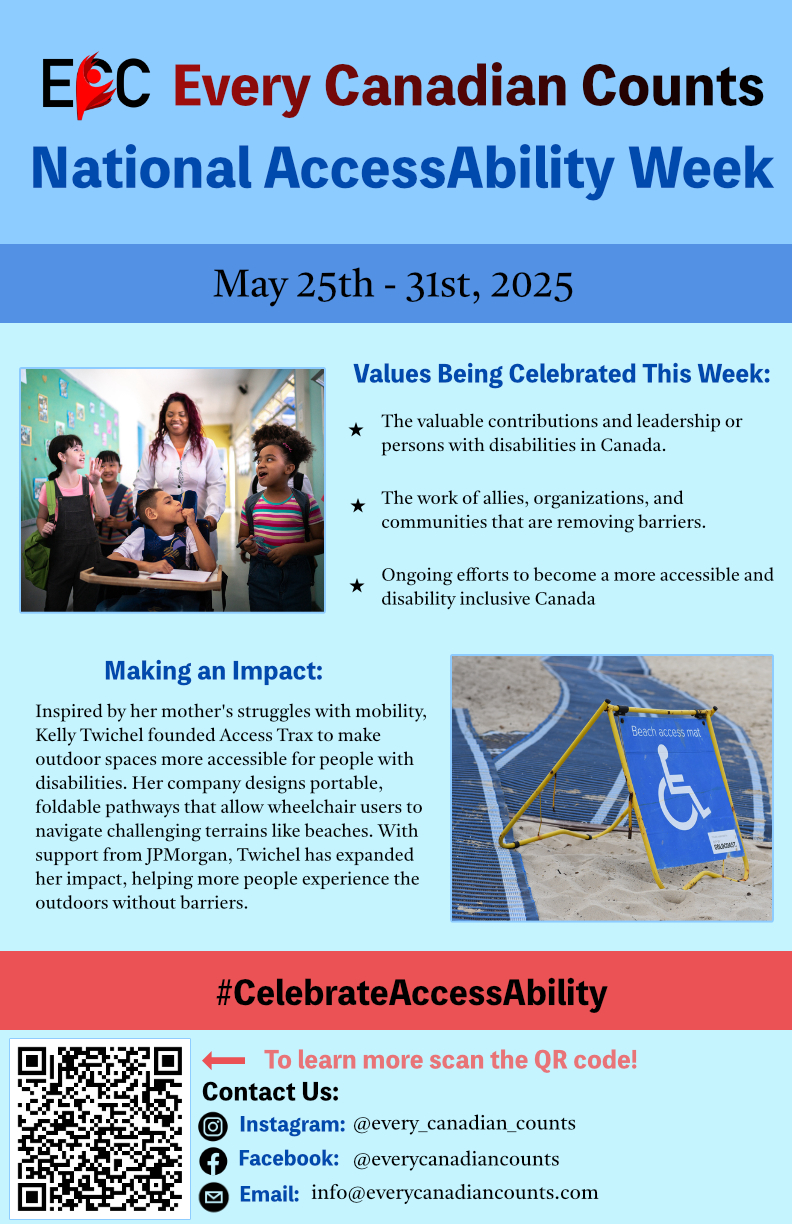 Slide 139 of 160
[Speaker Notes: https://cs1033.gaul.csd.uwo.ca/~sazar2/posterassign/sazar2_poster.jpg]
Slide 140 of 160
[Speaker Notes: https://cs1033.gaul.csd.uwo.ca/~sbhand7/posterassign/sbhand7_poster.jpg]
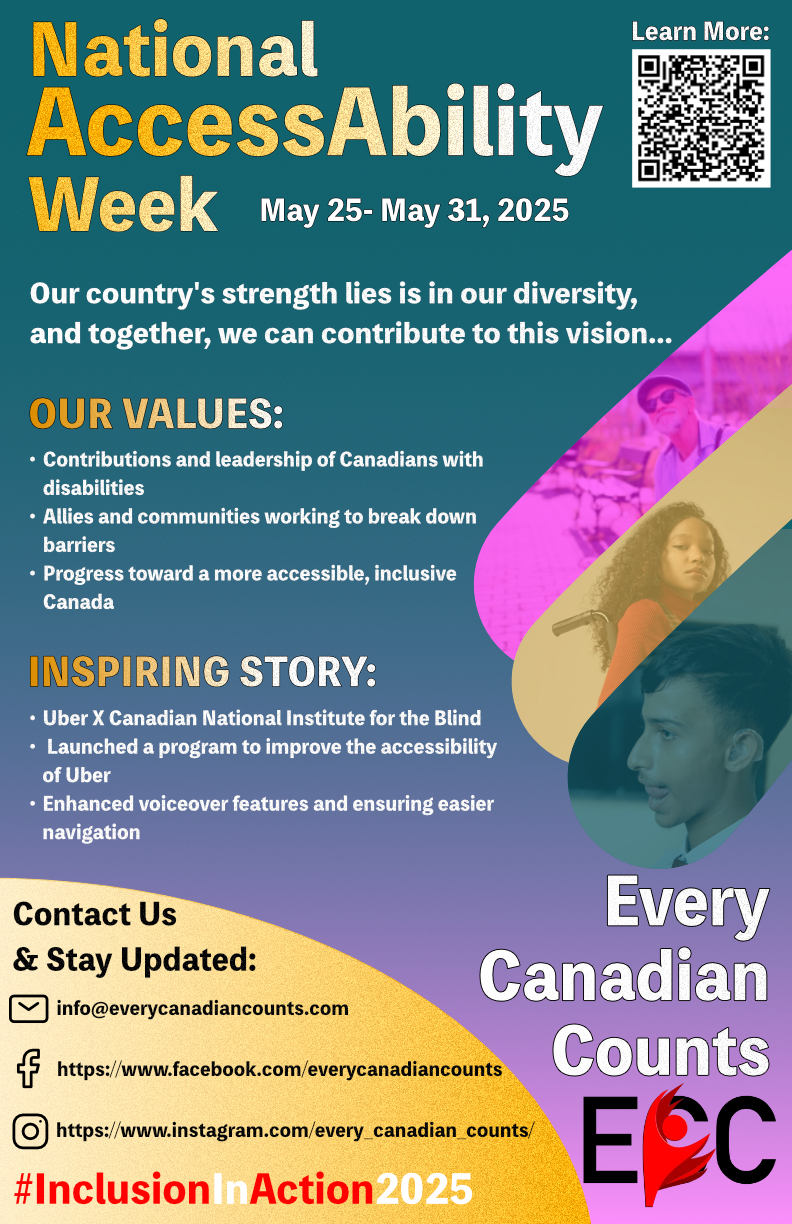 Slide 141 of 160
[Speaker Notes: https://cs1033.gaul.csd.uwo.ca/~sbhogadi/posterassign/sbhogadi_poster.jpg]
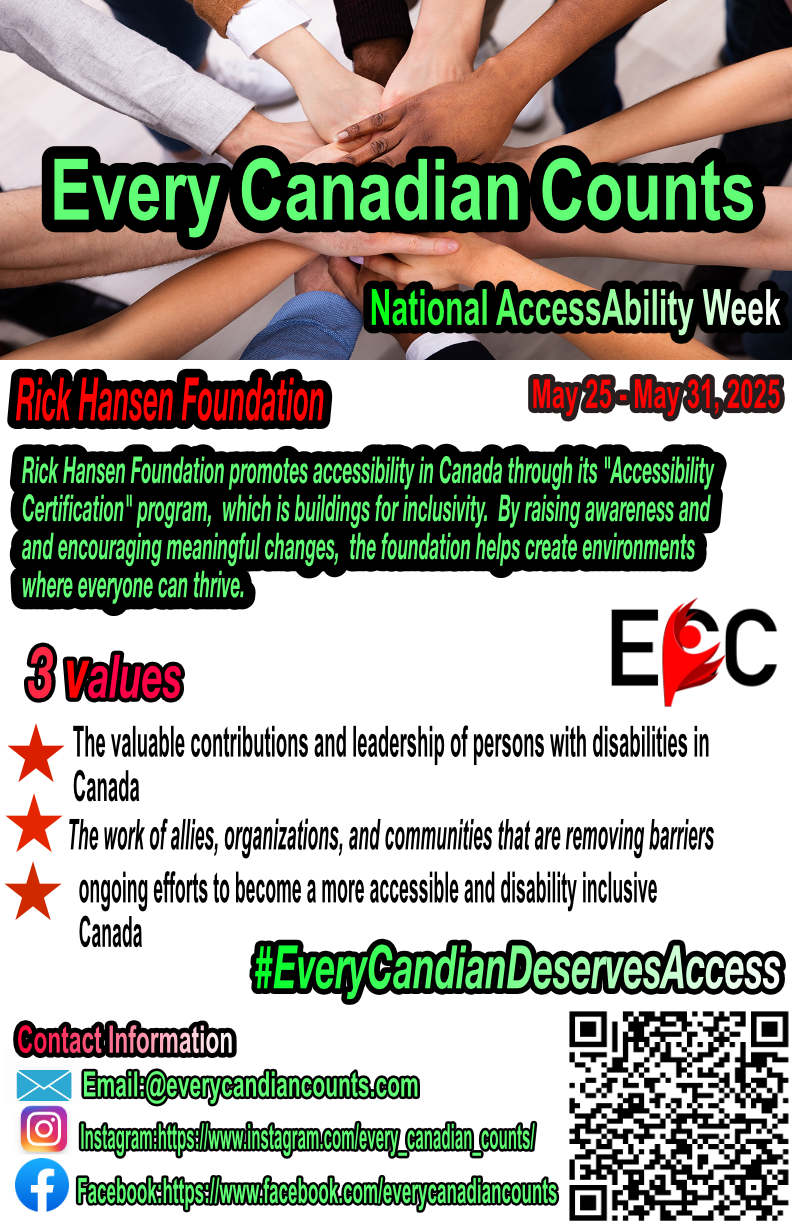 Slide 142 of 160
[Speaker Notes: https://cs1033.gaul.csd.uwo.ca/~sbramwe/posterassign/sbramwe_poster.jpg]
Slide 143 of 160
[Speaker Notes: https://cs1033.gaul.csd.uwo.ca/~sburmas/posterassign/sburmas_poster.jpg]
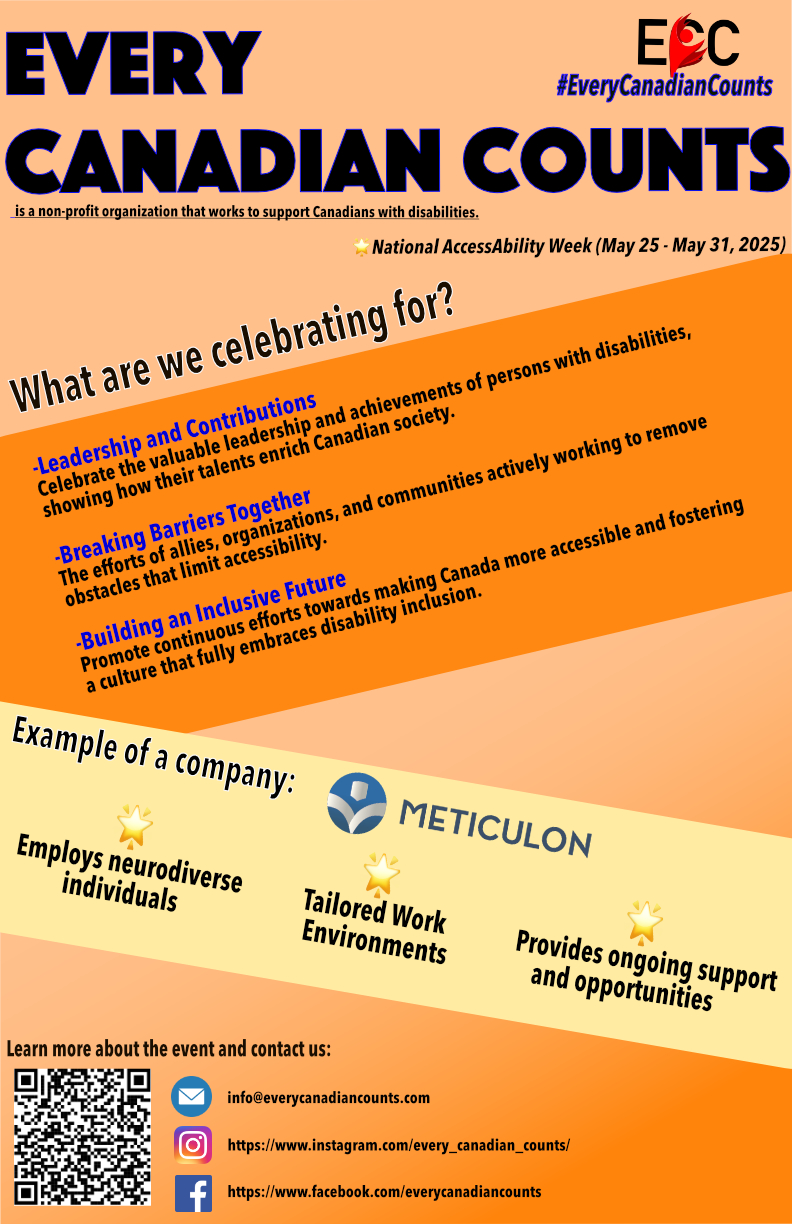 Slide 144 of 160
[Speaker Notes: https://cs1033.gaul.csd.uwo.ca/~sche629/posterassign/sche629_poster.jpg]
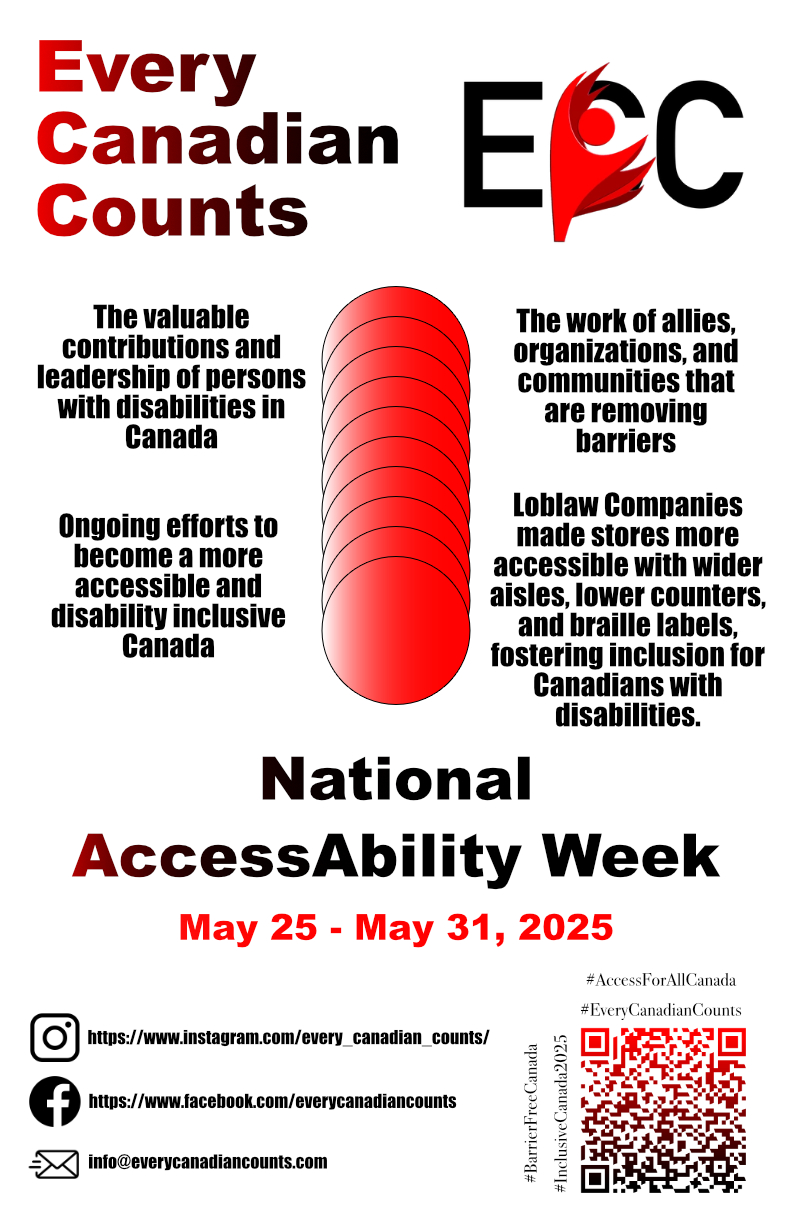 Slide 145 of 160
[Speaker Notes: https://cs1033.gaul.csd.uwo.ca/~sche665/posterassign/sche665_poster.jpg]
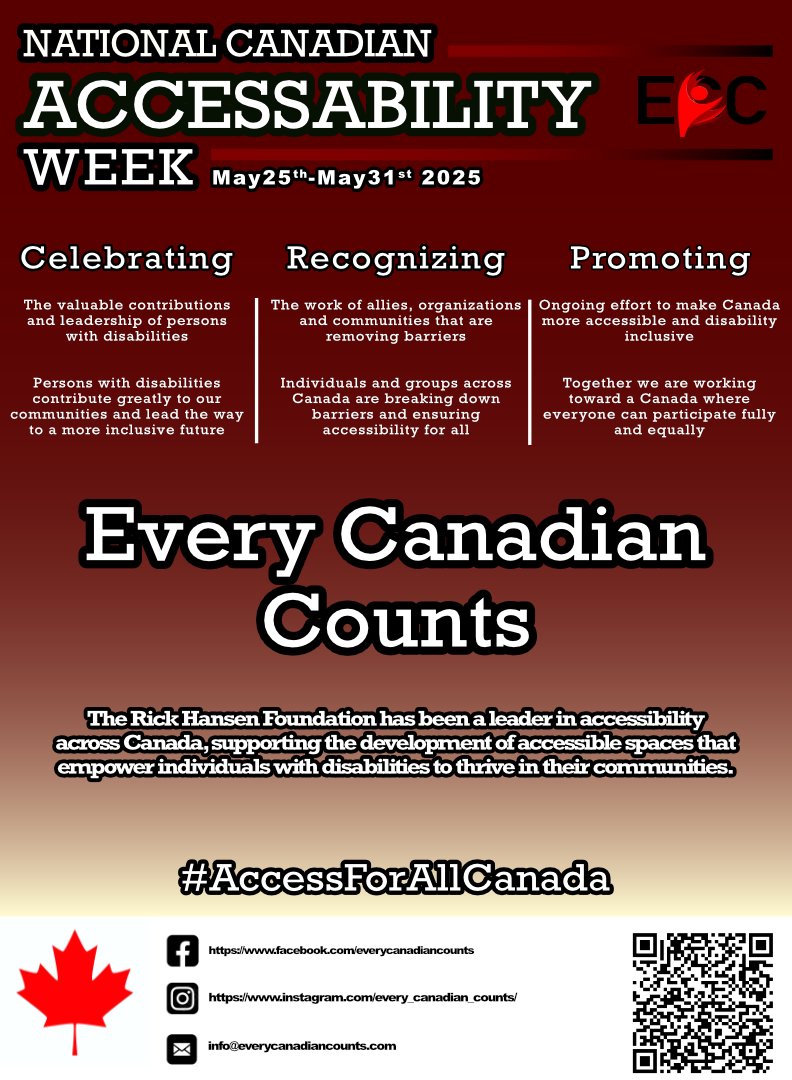 Slide 146 of 160
[Speaker Notes: https://cs1033.gaul.csd.uwo.ca/~scheem29/posterassign/scheem29_poster.jpg]
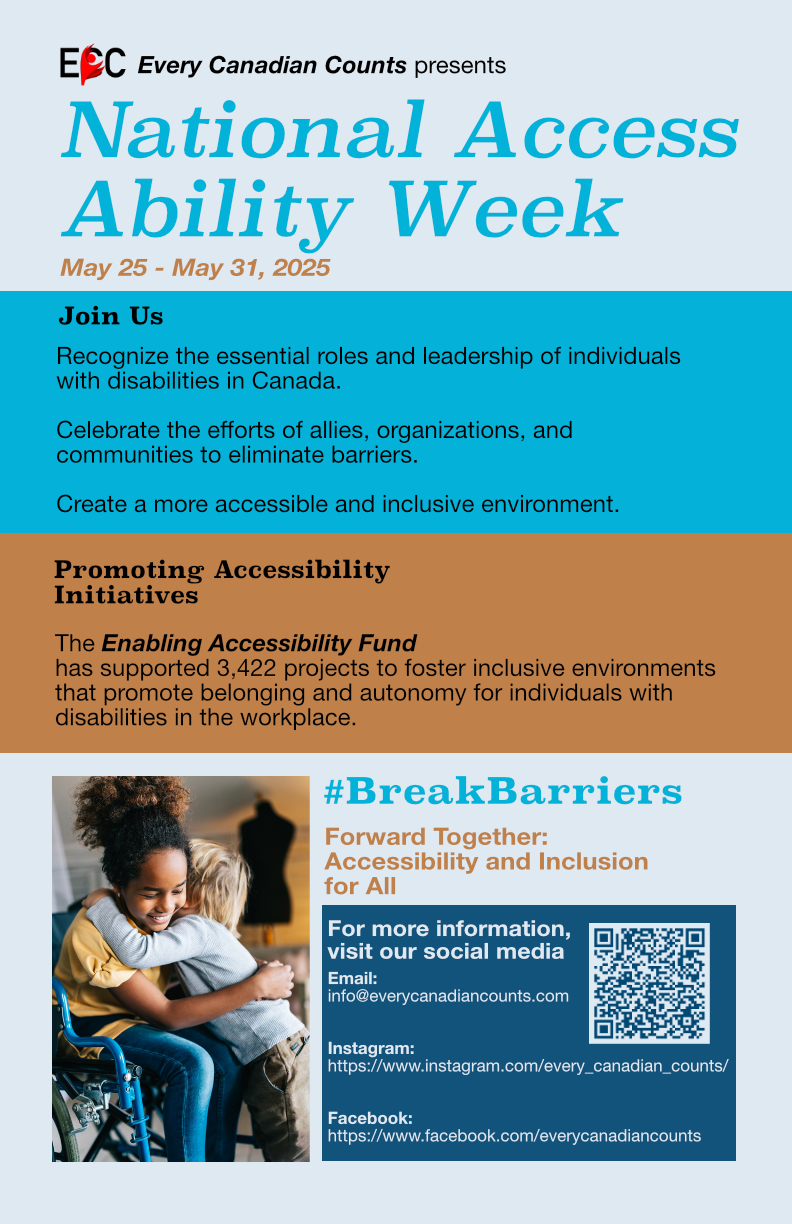 Slide 147 of 160
[Speaker Notes: https://cs1033.gaul.csd.uwo.ca/~sdare2/posterassign/sdare2_poster.jpg]
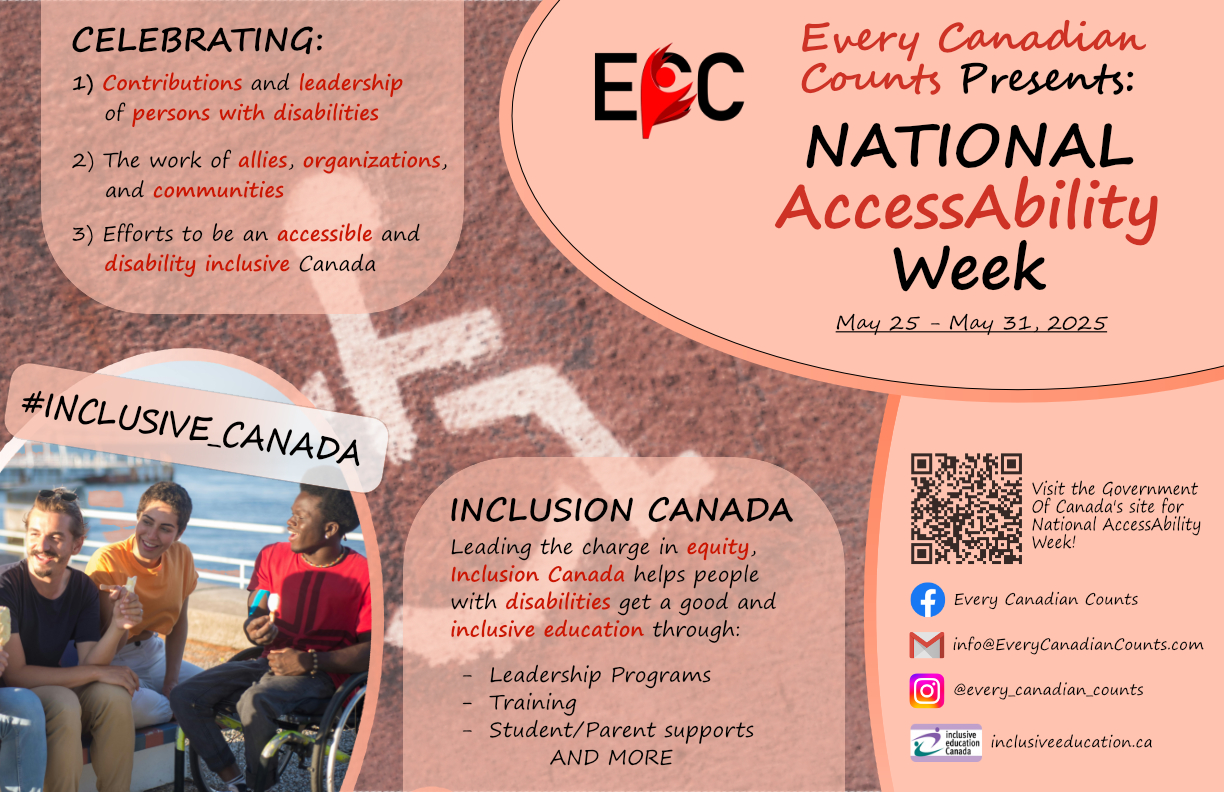 Slide 148 of 160
[Speaker Notes: https://cs1033.gaul.csd.uwo.ca/~sdeitz/posterassign/sdeitz_poster.jpg]
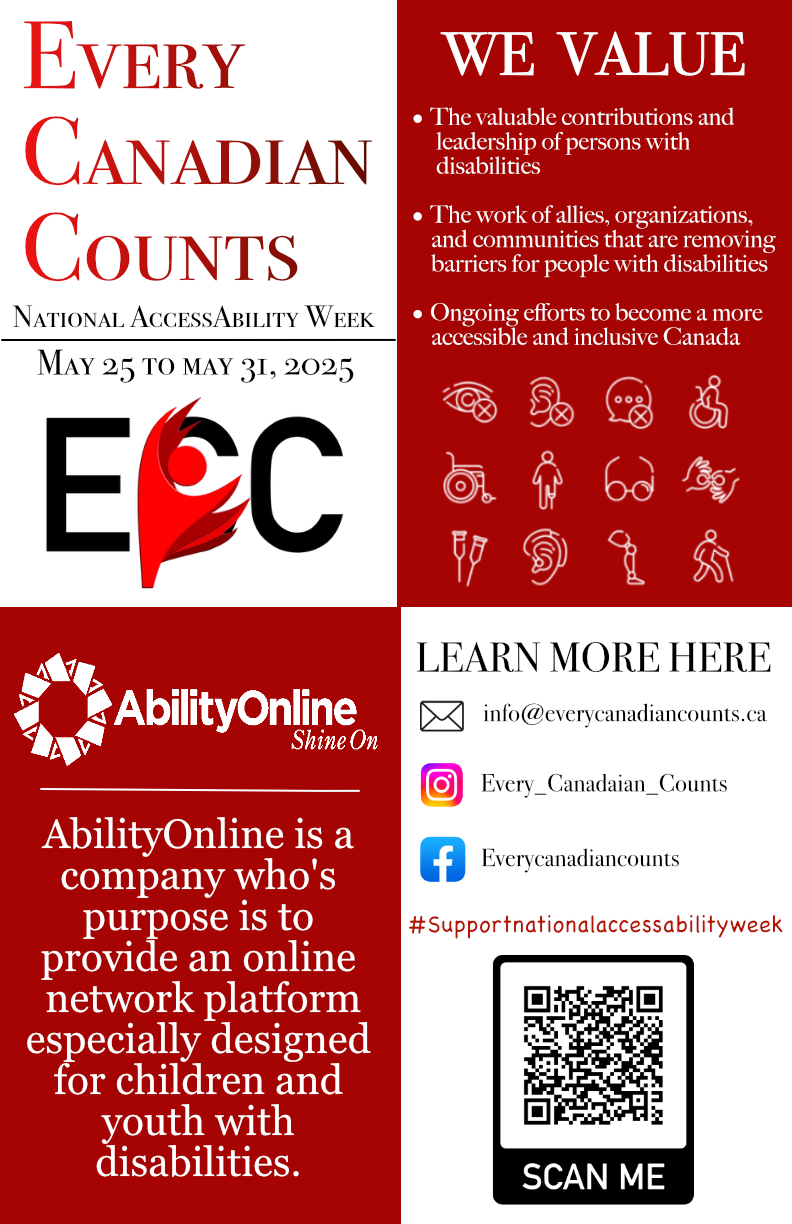 Slide 149 of 160
[Speaker Notes: https://cs1033.gaul.csd.uwo.ca/~sfagan22/posterassign/sfagan22_poster.jpg]
Slide 150 of 160
[Speaker Notes: https://cs1033.gaul.csd.uwo.ca/~sforbell/posterassign/sforbell_poster.jpg]
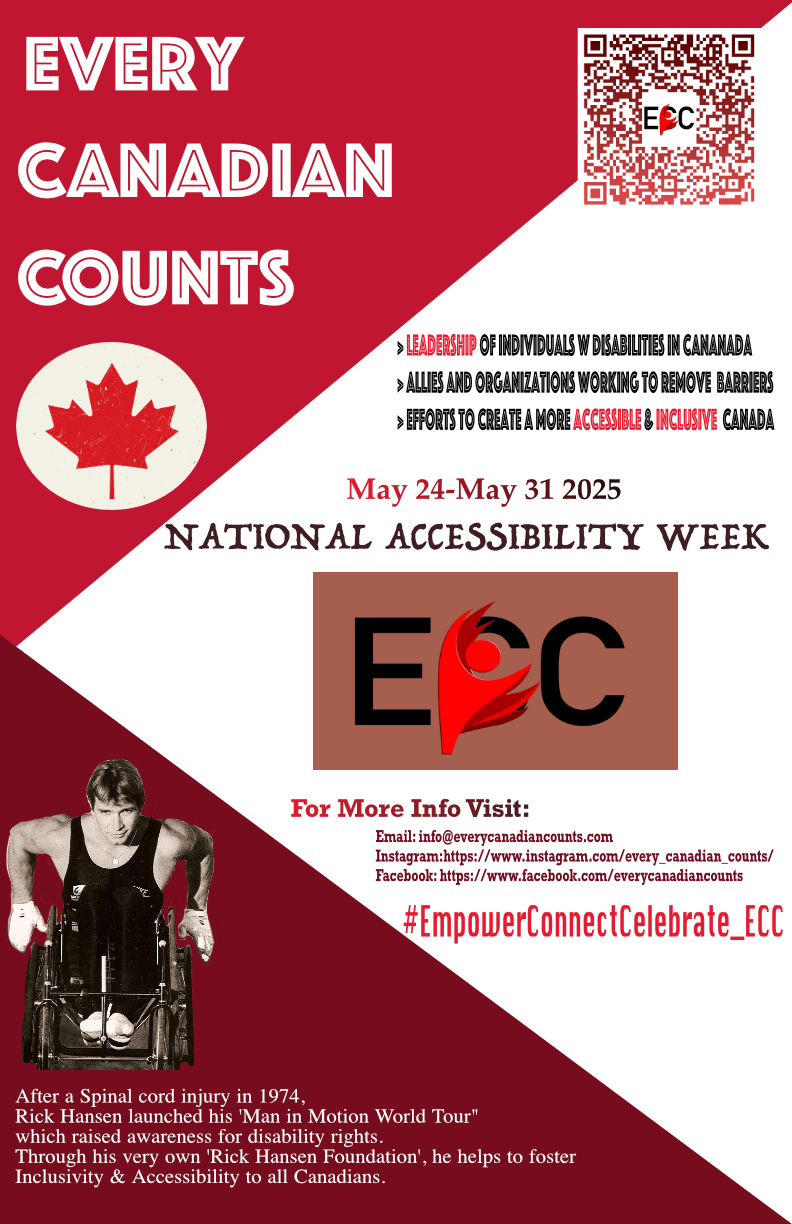 Slide 151 of 160
[Speaker Notes: https://cs1033.gaul.csd.uwo.ca/~sgalla43/posterassign/sgalla43_poster.jpg]
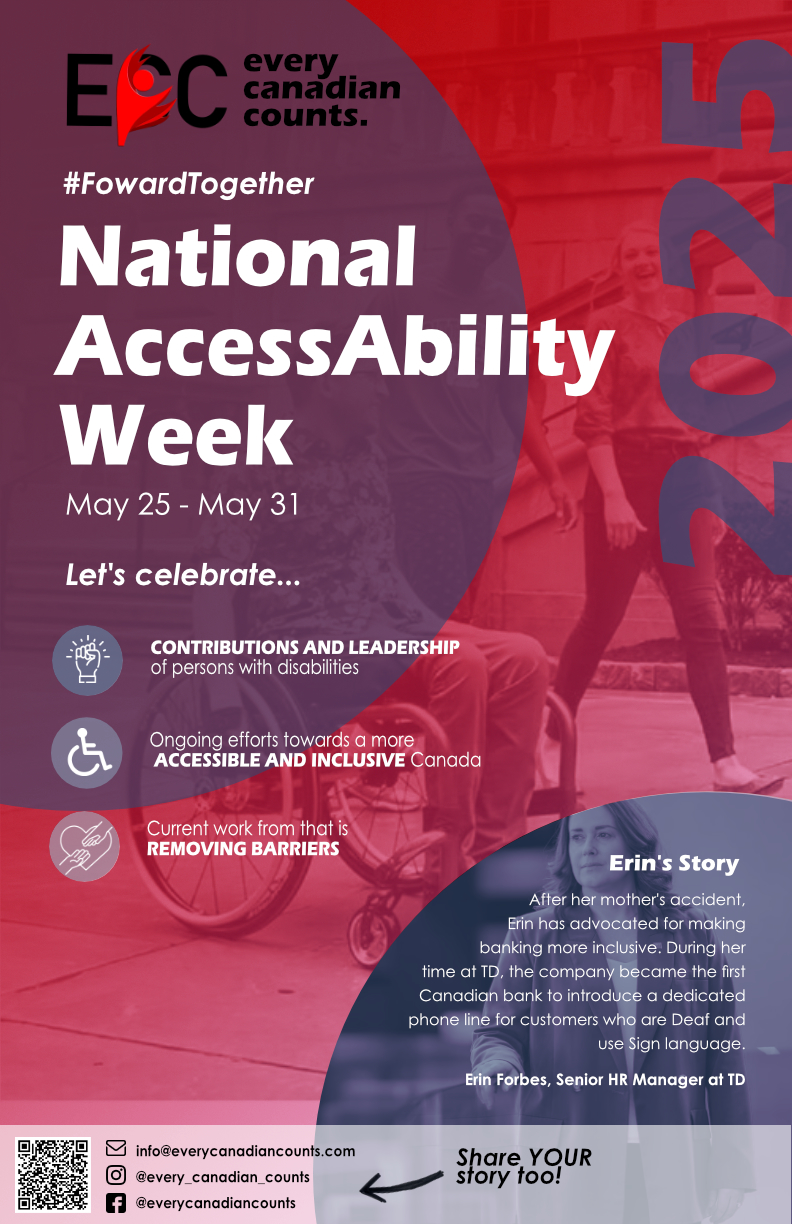 Slide 152 of 160
[Speaker Notes: https://cs1033.gaul.csd.uwo.ca/~shuan529/posterassign/shuan529_poster.jpg]
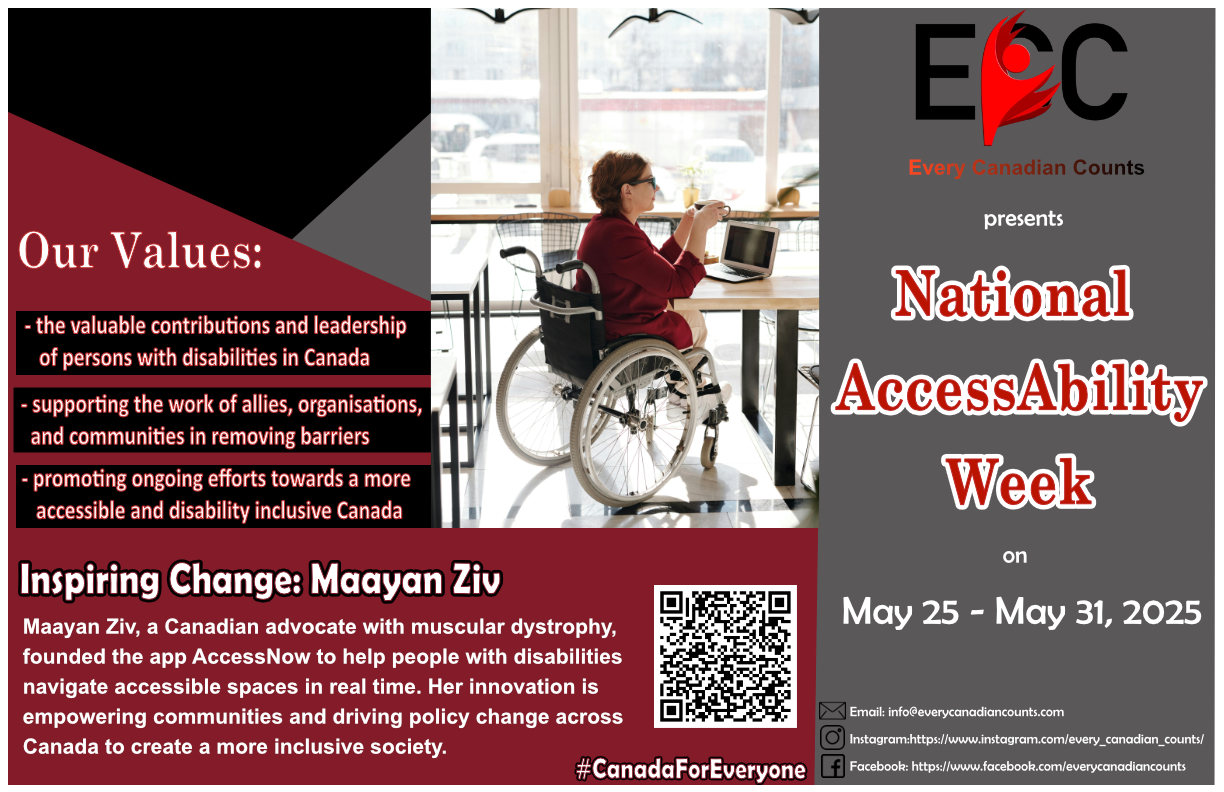 Slide 153 of 160
[Speaker Notes: https://cs1033.gaul.csd.uwo.ca/~shuss249/posterassign/shuss249_poster.jpg]
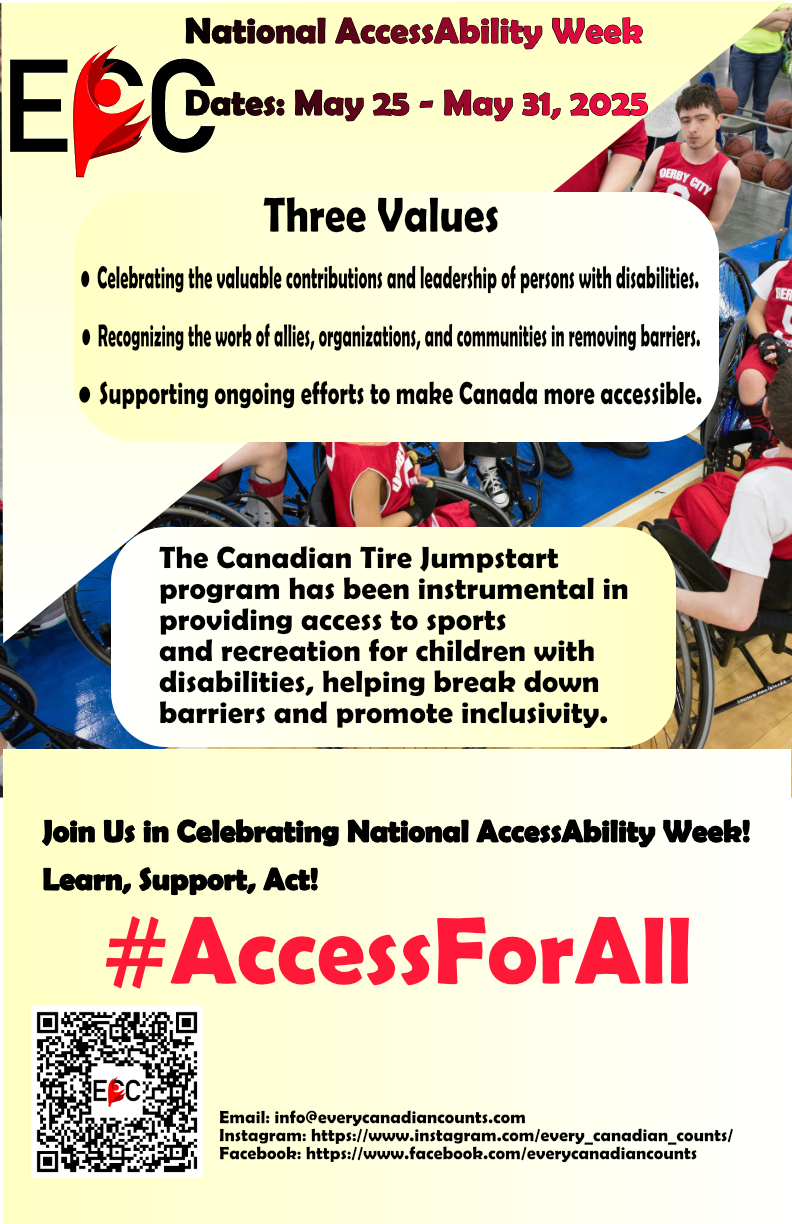 Slide 154 of 160
[Speaker Notes: https://cs1033.gaul.csd.uwo.ca/~sisla3/posterassign/sisla3_poster.jpg]
Slide 155 of 160
[Speaker Notes: https://cs1033.gaul.csd.uwo.ca/~sjardin3/posterassign/sjardin3_poster.jpg]
Slide 156 of 160
[Speaker Notes: https://cs1033.gaul.csd.uwo.ca/~sjheeta/posterassign/sjheeta_poster.jpg]
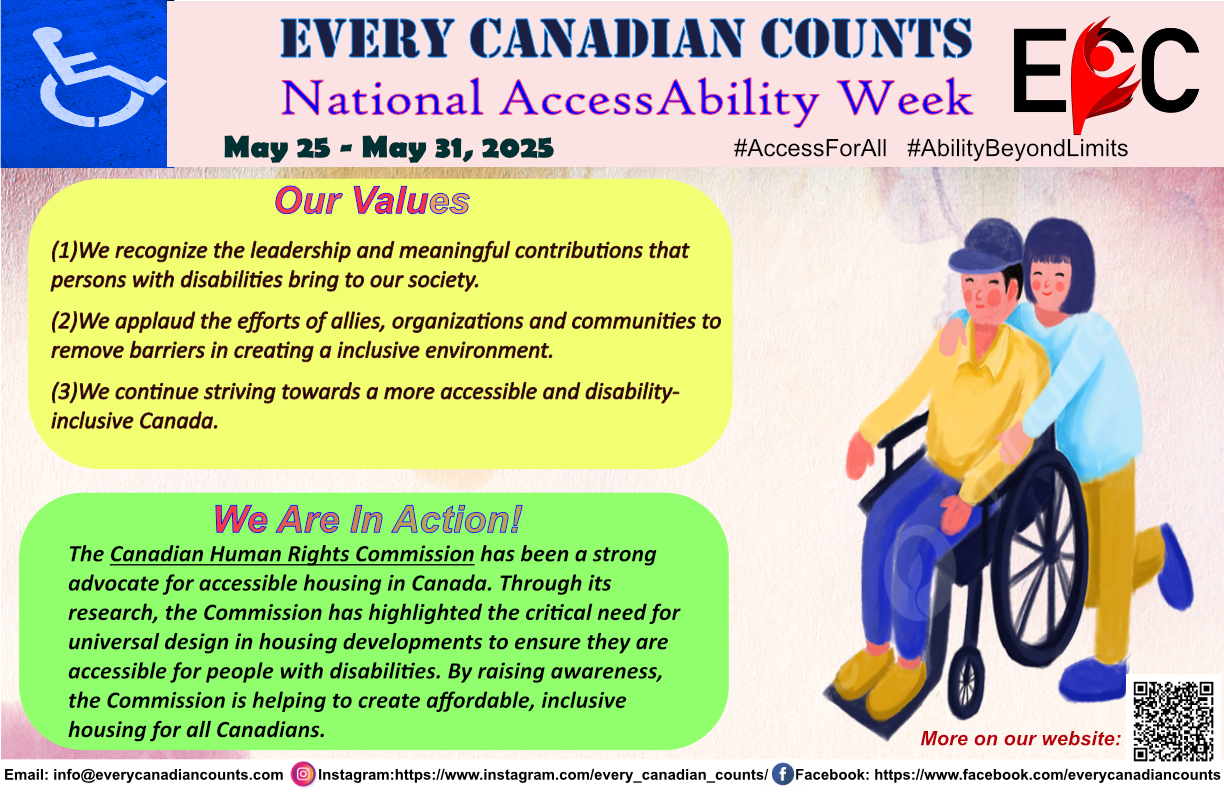 Slide 157 of 160
[Speaker Notes: https://cs1033.gaul.csd.uwo.ca/~sjia59/posterassign/sjia59_poster.jpg]
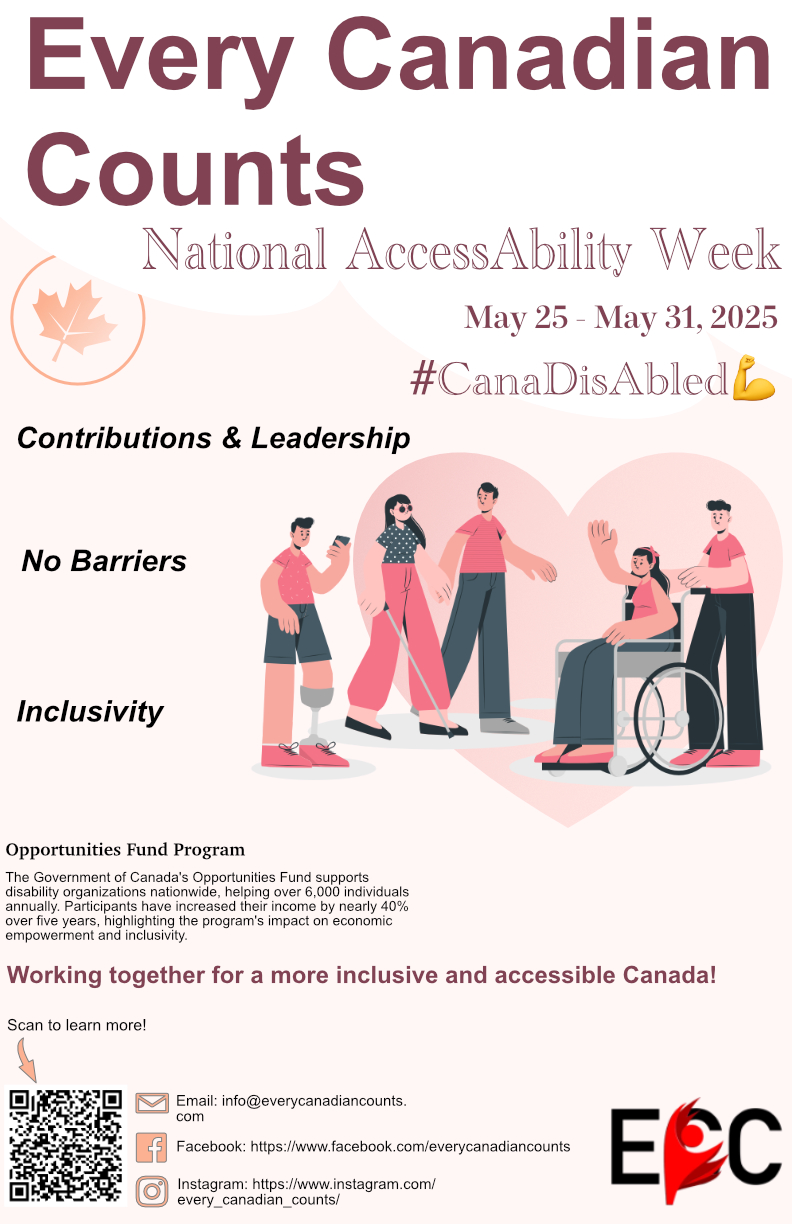 Slide 158 of 160
[Speaker Notes: https://cs1033.gaul.csd.uwo.ca/~sjin263/posterassign/sjin263_poster.jpg]
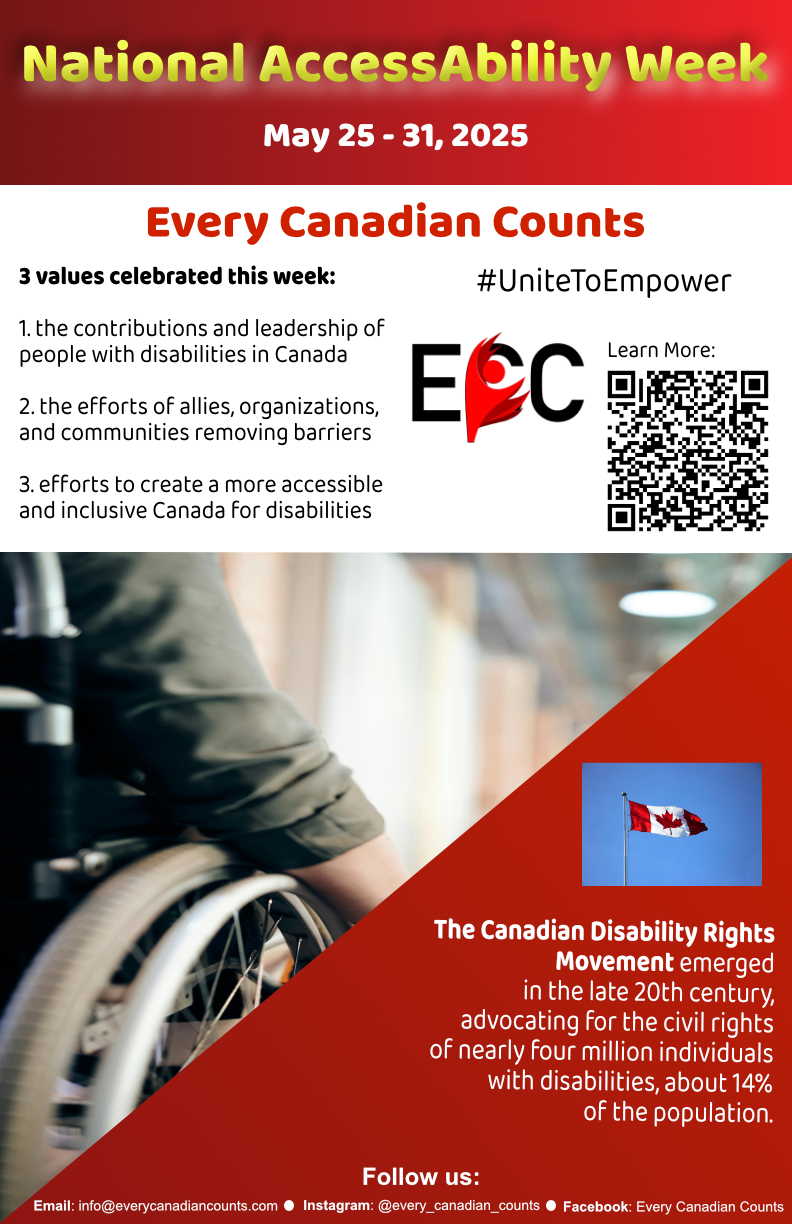 Slide 159 of 160
[Speaker Notes: https://cs1033.gaul.csd.uwo.ca/~skanfer/posterassign/skanfer_poster.jpg]
Slide 160 of 160
[Speaker Notes: https://cs1033.gaul.csd.uwo.ca/~skornhab/posterassign/skornhab_poster.jpg]